Välkomna!
En introduktion i
Jag-vi-världen-metoden
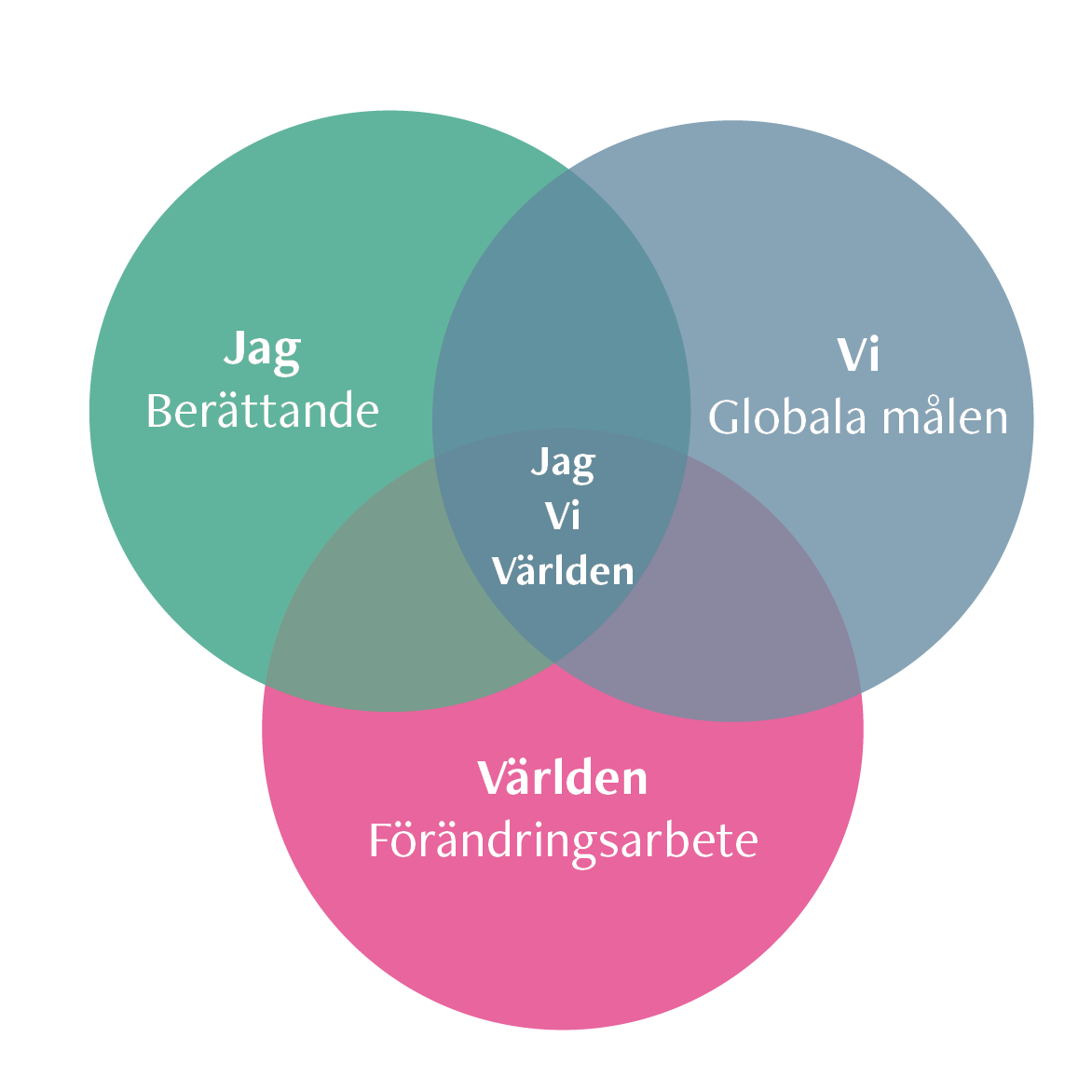 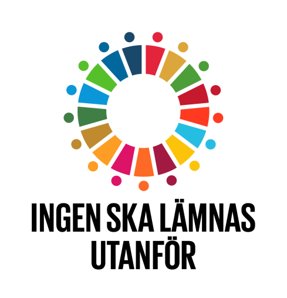 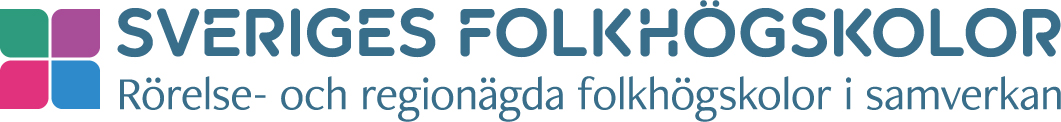 [Speaker Notes: Hej 
Presentation av 
Erika
Anna-Lena]
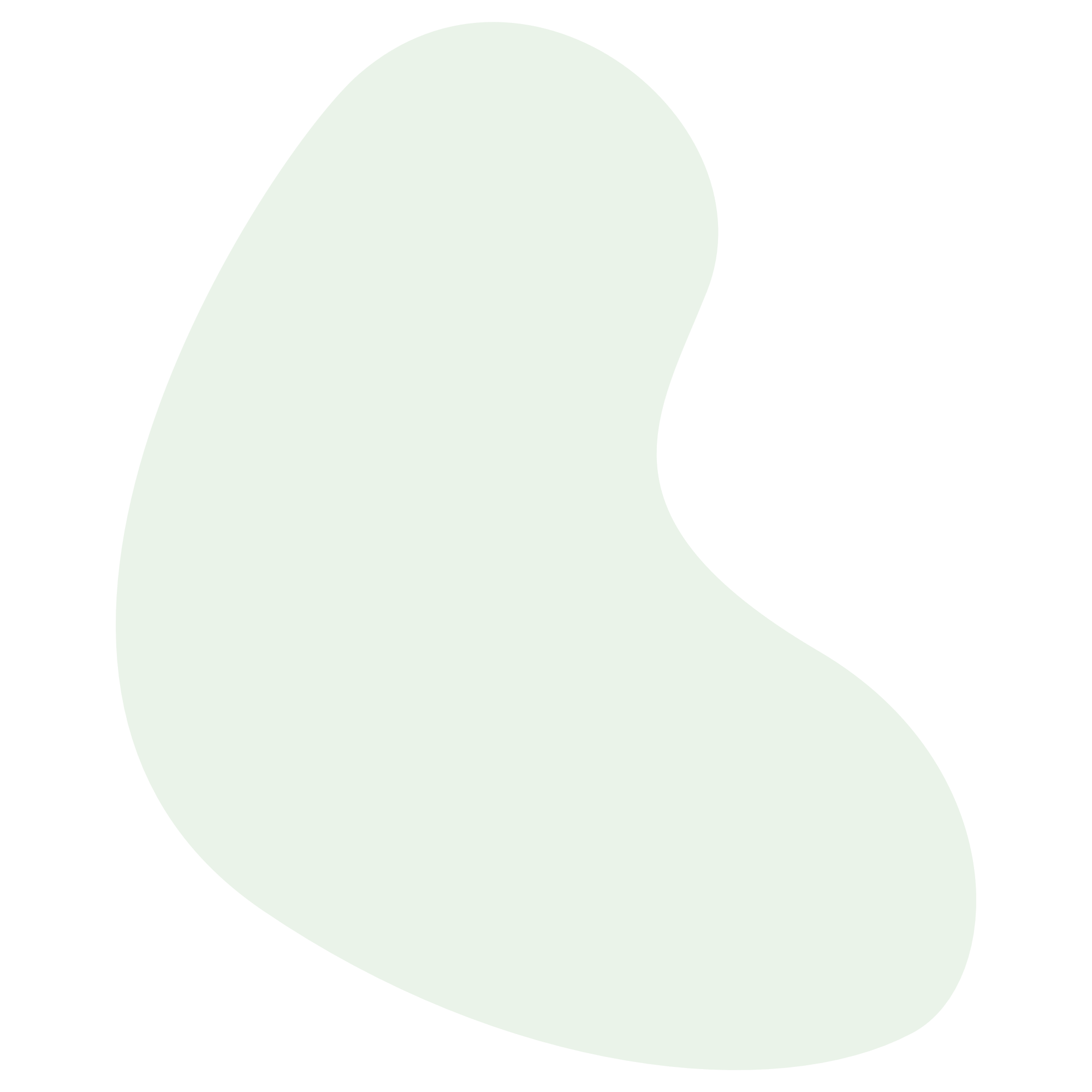 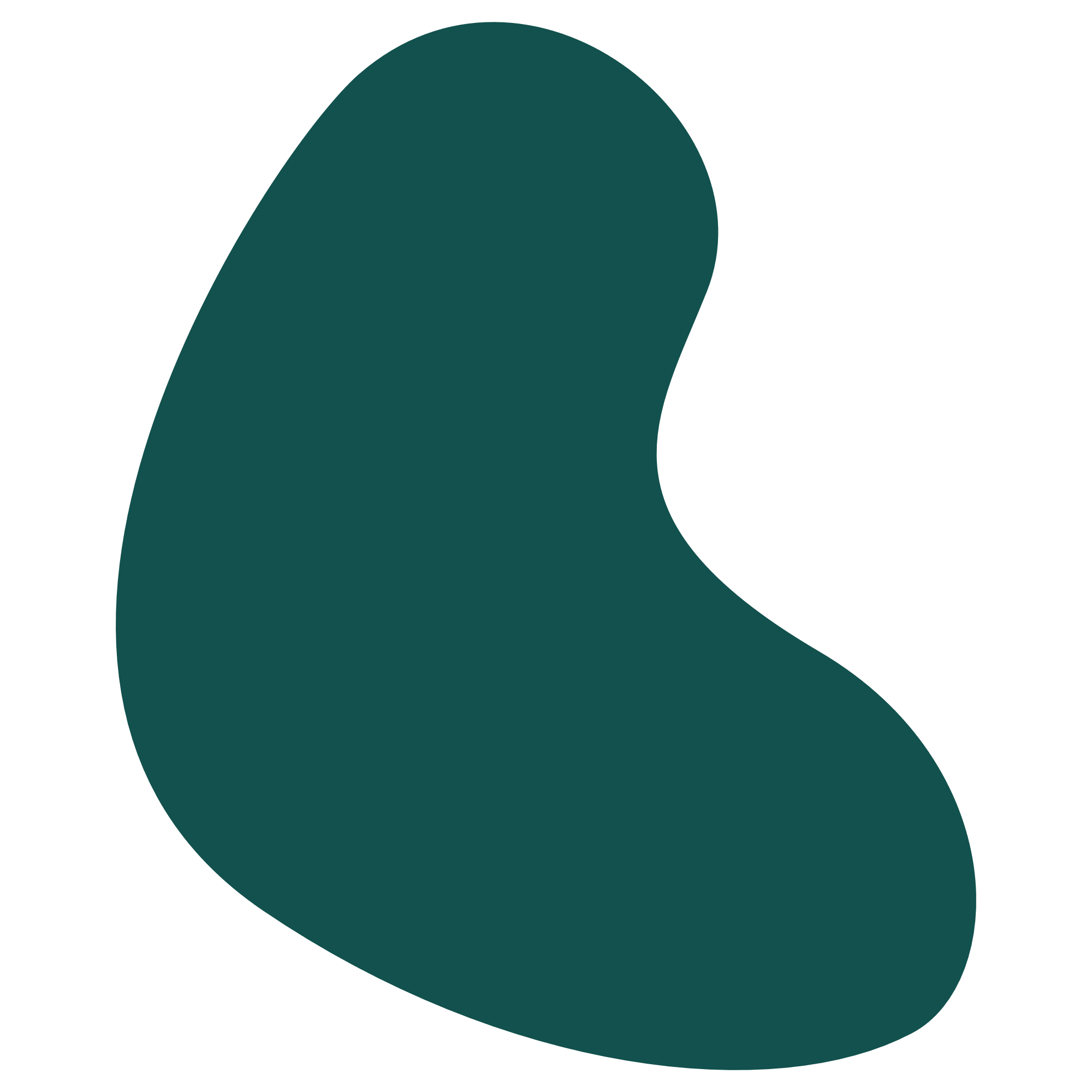 Agenda 18 april
09:00 Introduktion kort bakgrund, om projektet Min story – vår agenda och introduktion till Jag-vi-världenmetoden.
10:15 Del 1. JAG - berättande
11:15 PAUS
11:30 Del 2. VI - Globala målen
Del 3. VÄRLDEN: förändringsarbeten
12:00 LUNCH
13:00 Samtal om hur vi kan använda metoden i VÄGEN. 
14:00 Slut
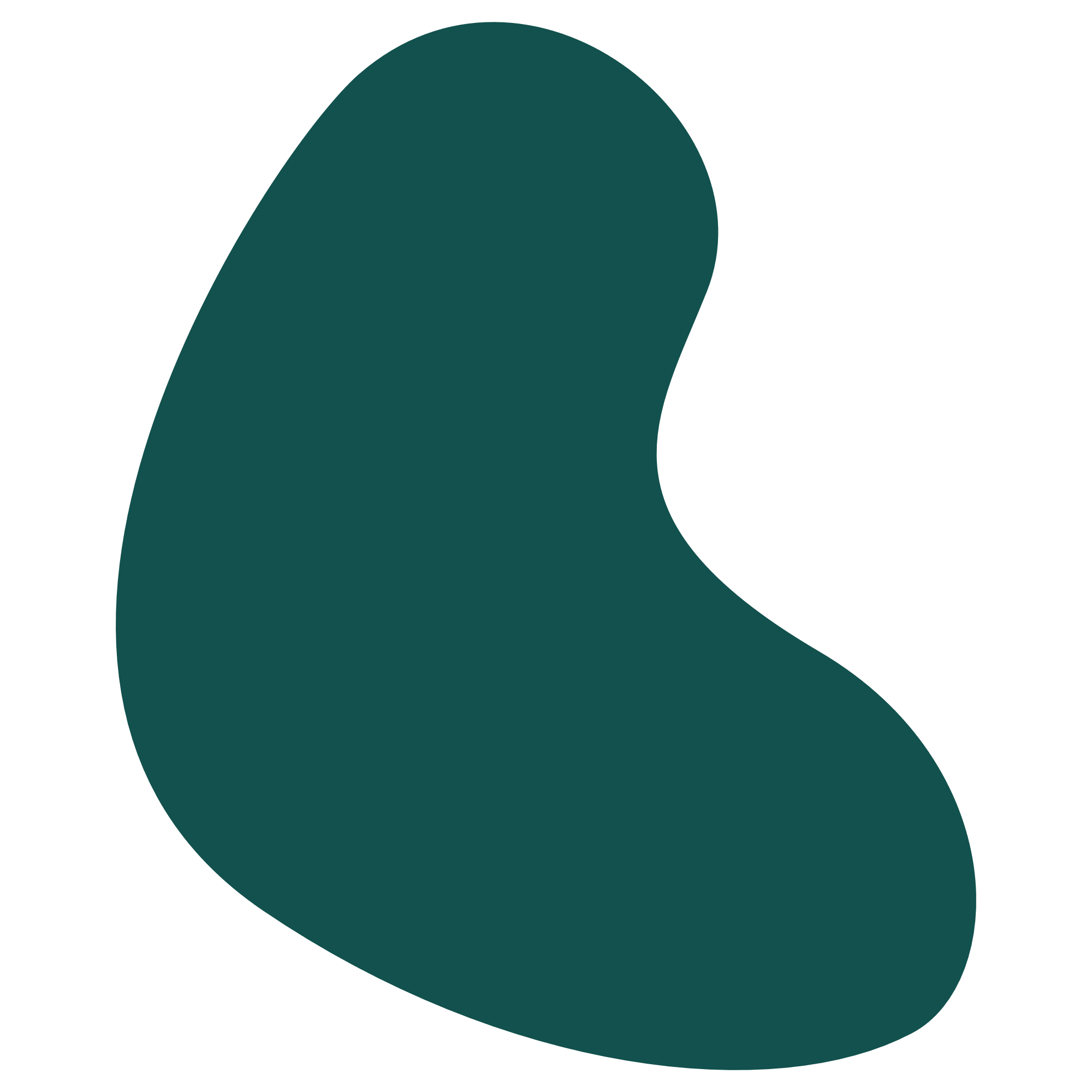 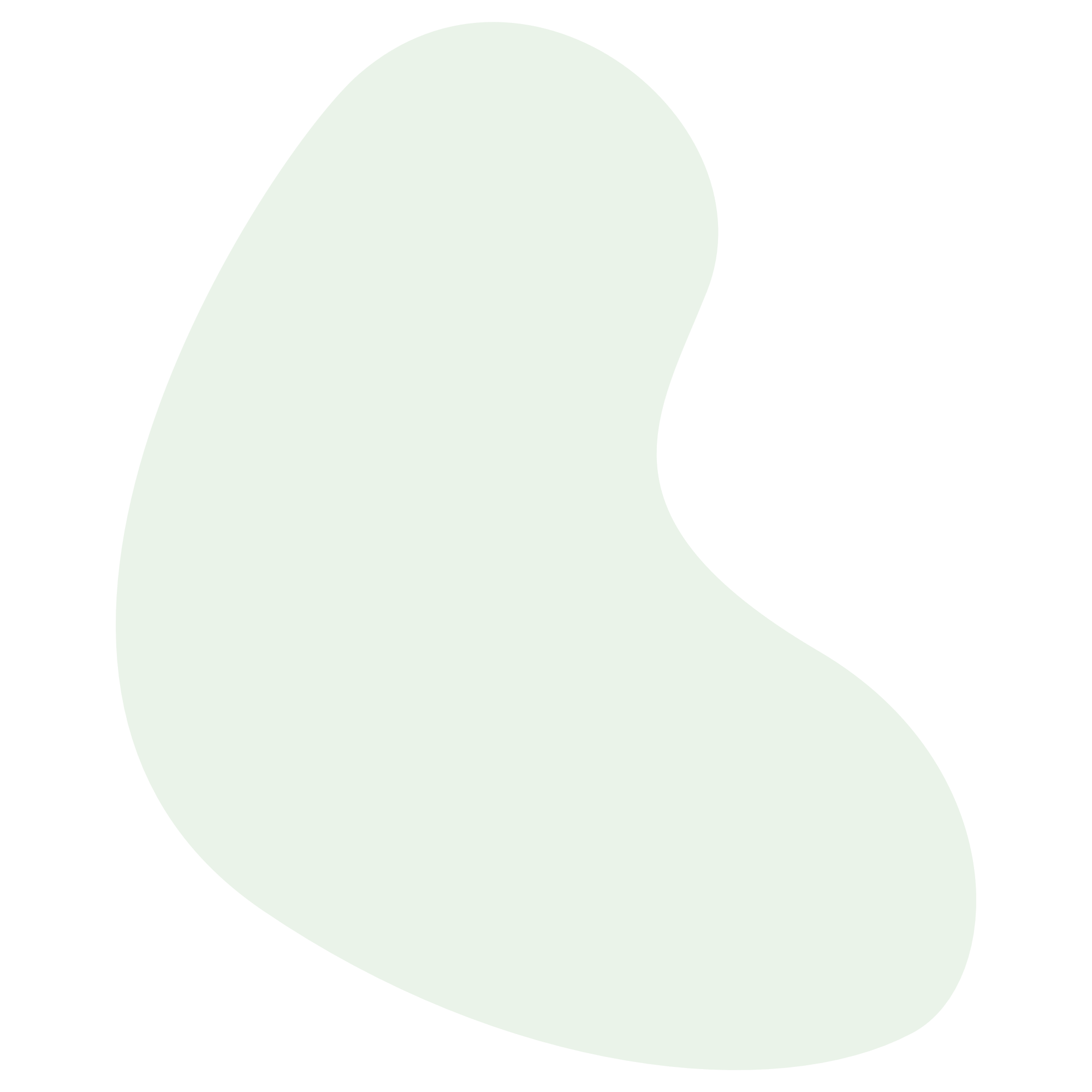 [Speaker Notes: Erika
(3 min)]
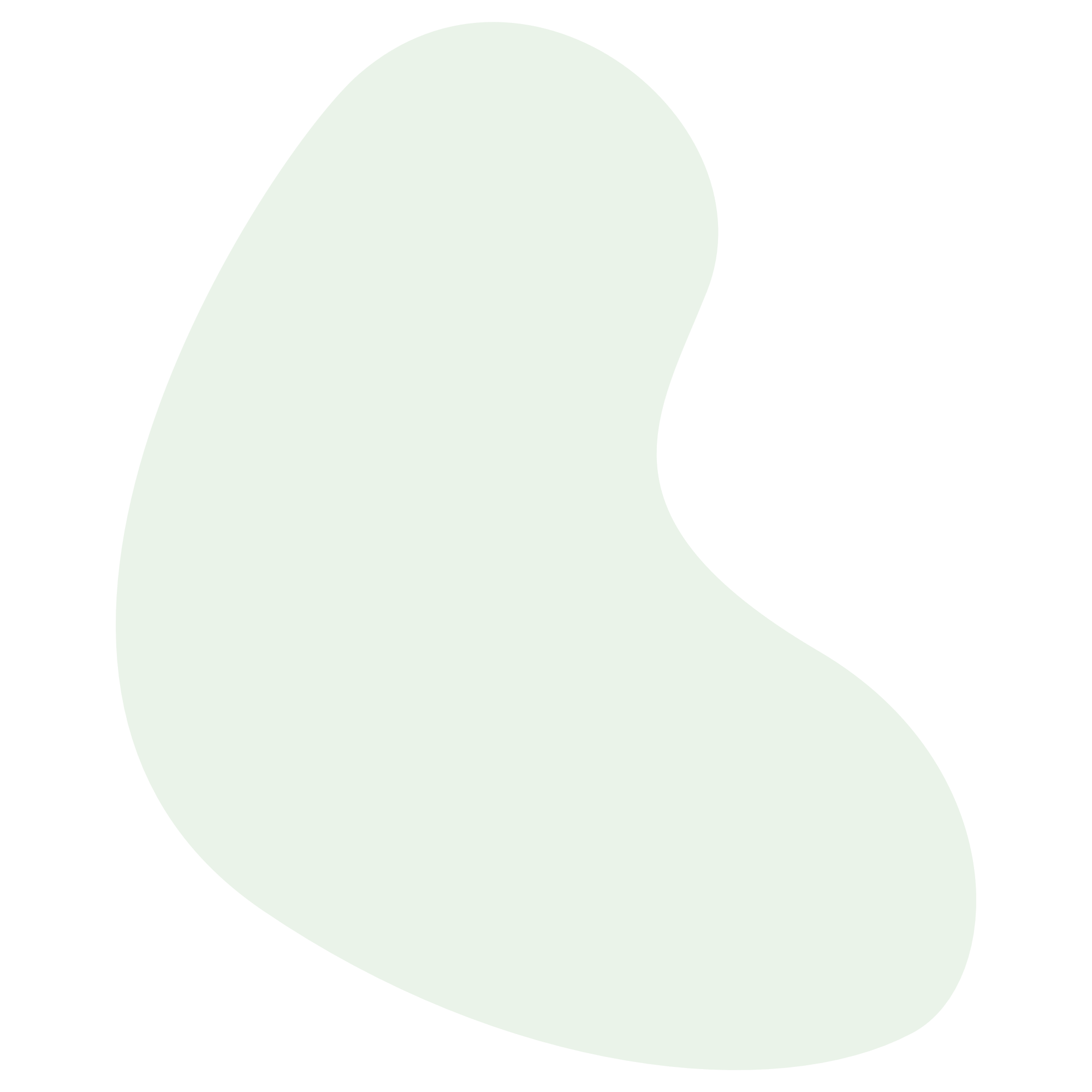 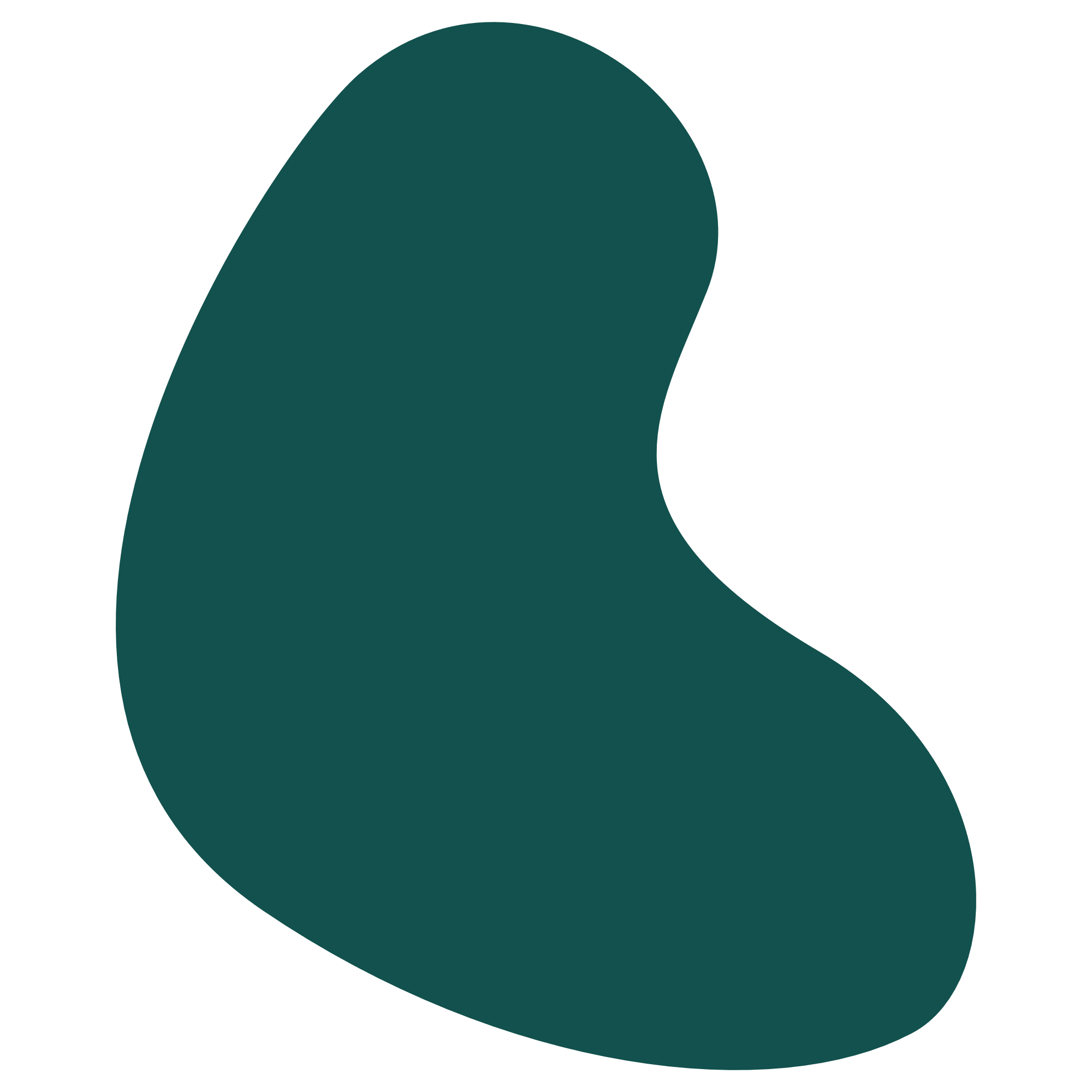 Vilka är vi i rummet?
Ditt namn, din skola, en sak du gillar!
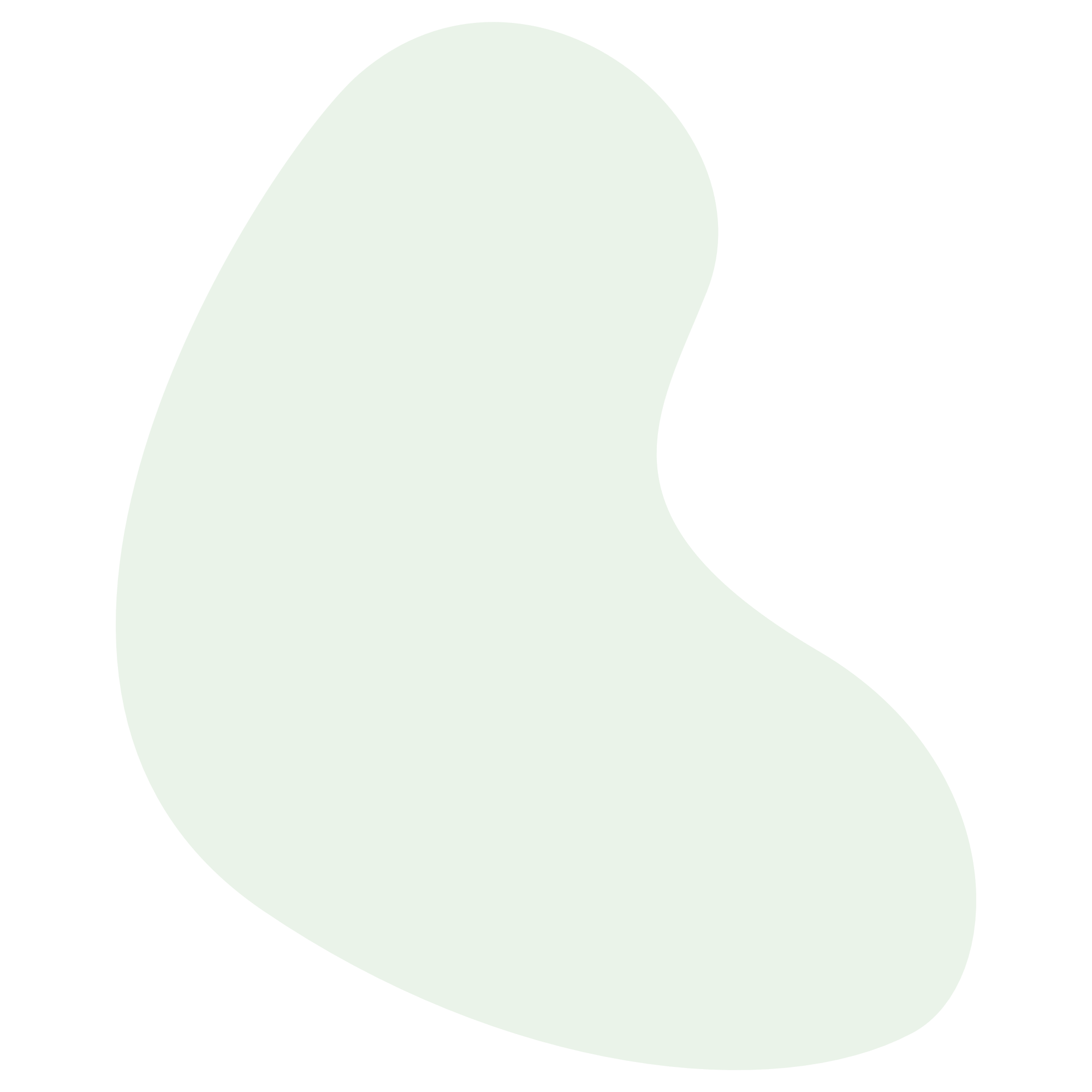 [Speaker Notes: A-L
Snabbrunda – vilka är i rummet.
(10 min)]
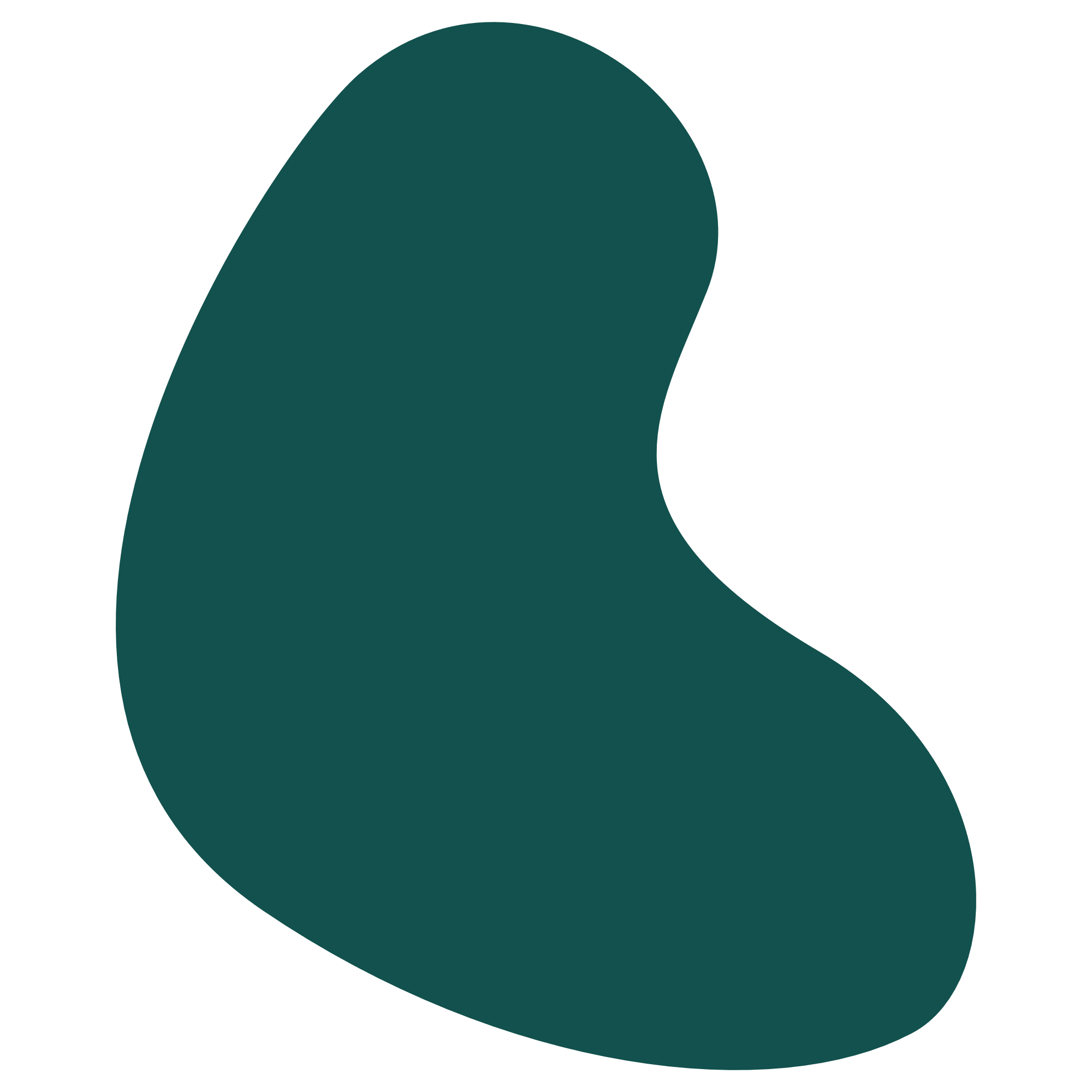 Frågor som kommer upp…
Idag kort om tid … Parkera dem…
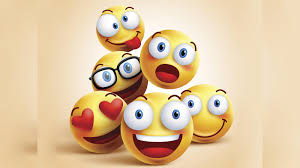 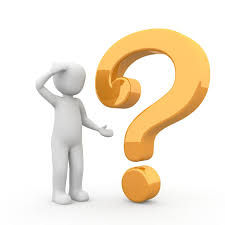 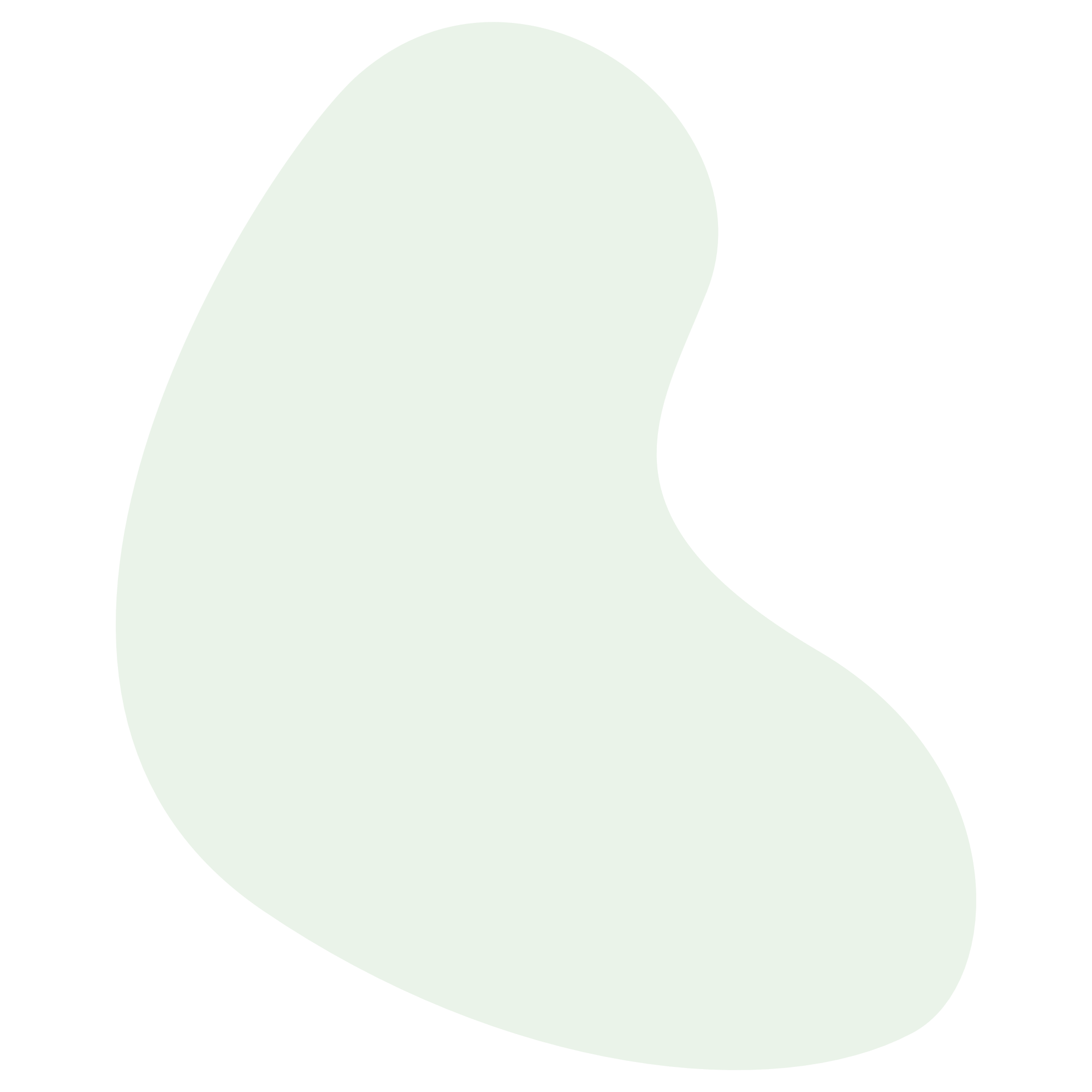 [Speaker Notes: A-L
¨(1 min)]
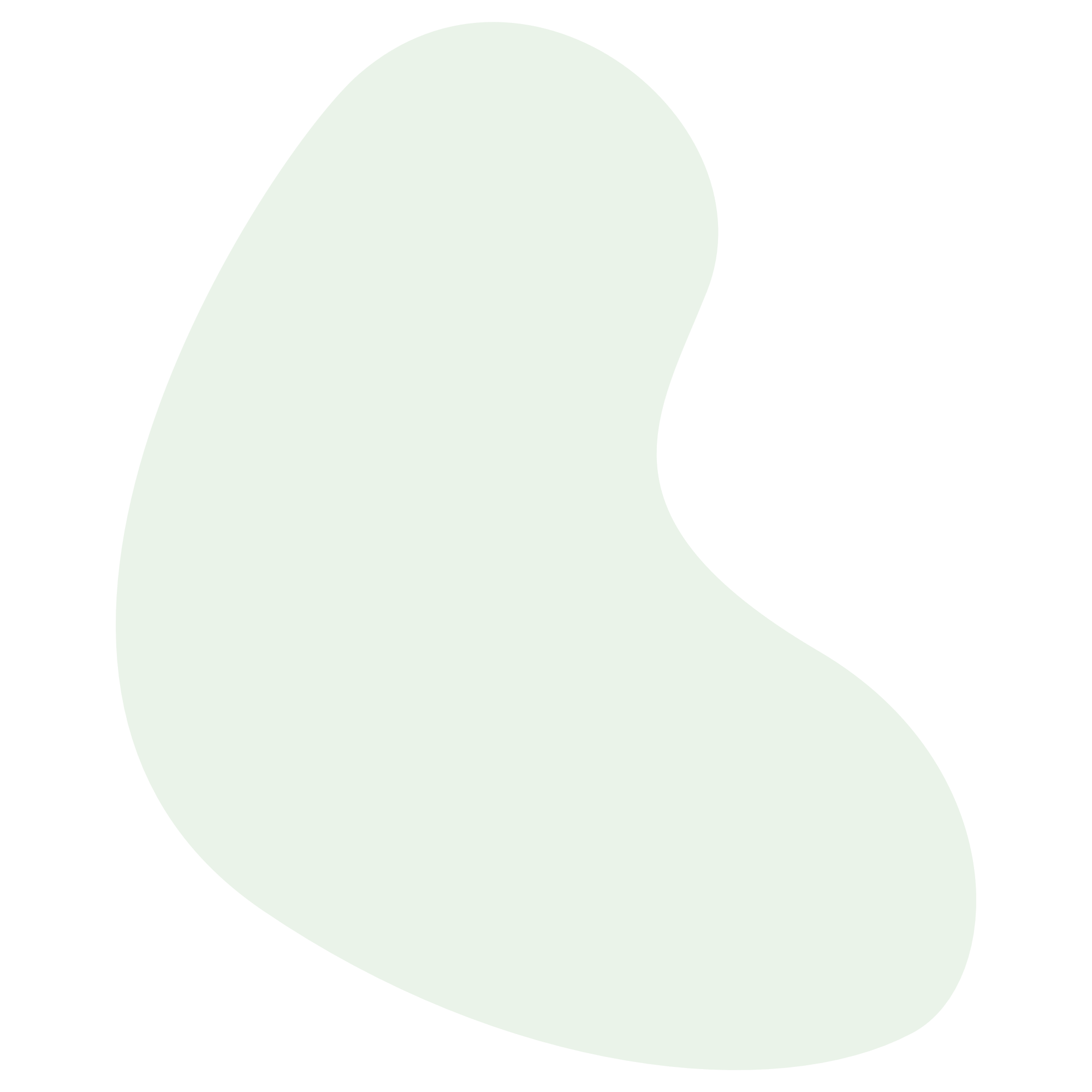 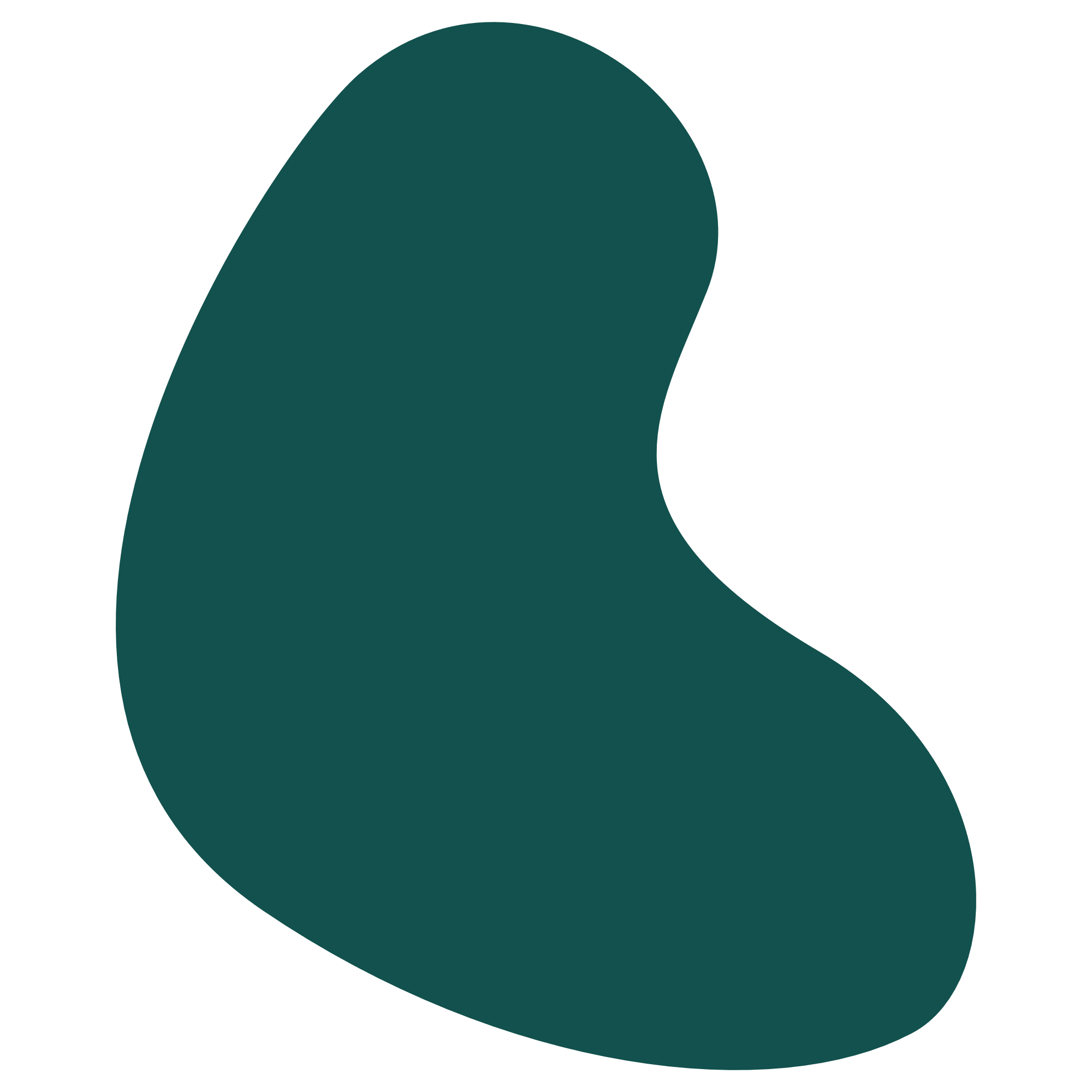 Bakgrund
Min Story – vår agenda – ett arvsfondenprojekt 
Metodutveckling och skapande av ”jag-vi-världen” med deltagare på allmän kurs.

Medskapande - Deltagarnas egna erfarenheter, berättelser och engagemang i fokus
Ett nytt sätt att arbeta med Agenda 2030 – vi utgår från det personliga och ökar förståelsen för de globala målen.
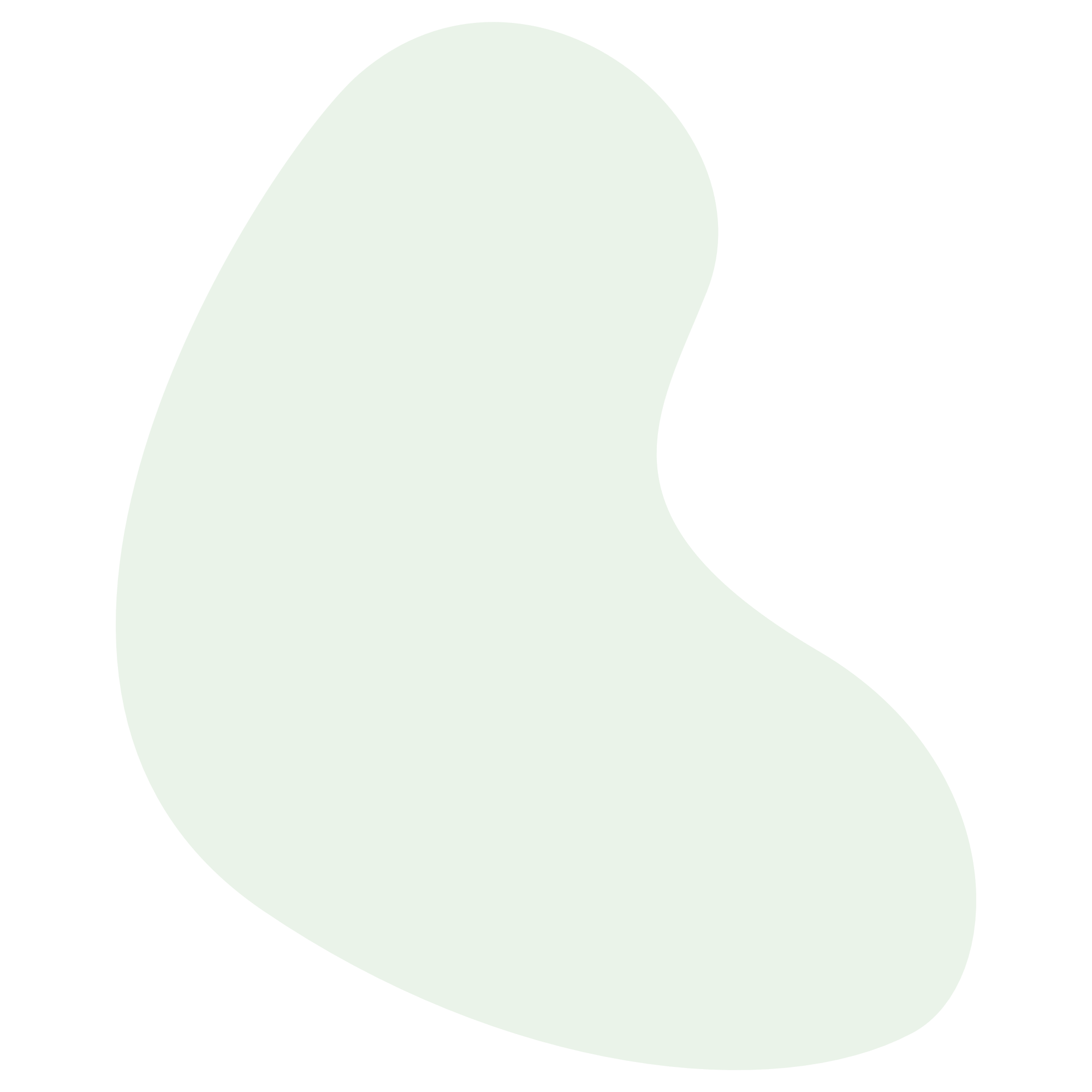 [Speaker Notes: Erika (3 min)
Presentation av MSVA
Presentation av metoden]
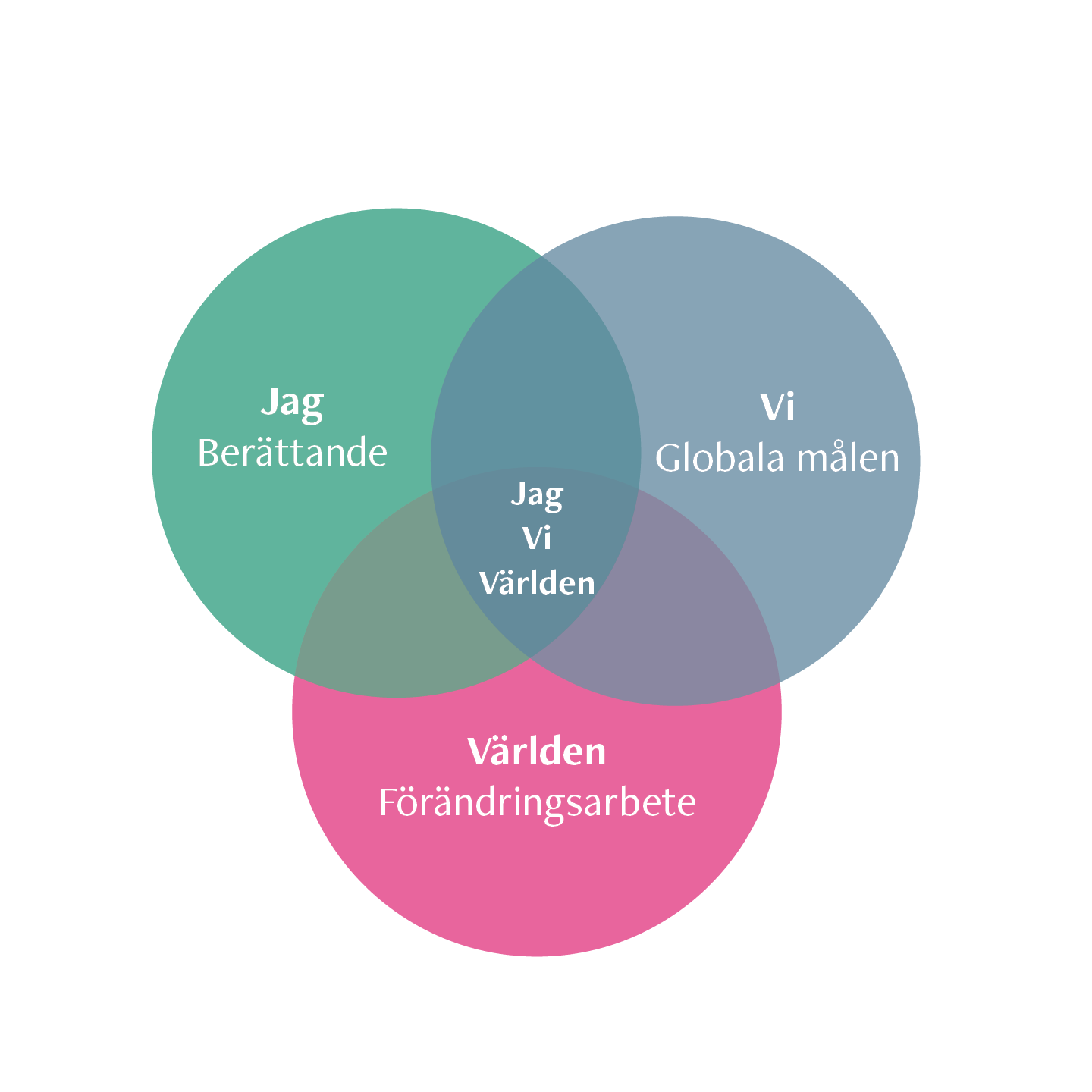 Metod: Jag – Vi – Världen
Metodutveckling tillsammans med pedagoger och deltagare

Övningar och workshops i tre delar

1. Berättande 
2. Globala målen
3. Förändringsarbete
[Speaker Notes: A-L 1 min

HUR GÖR VI DÅ?

Projektet går ut på att testa och utveckla en metod som kallas för Jag – Vi - Världen. Man kan säga att det är en engagemangsresa som deltagarna gör under ett läsår på allmän kurs. 
Metoden är framtagen i samband med projektet, och är alltså inte testad innan.]
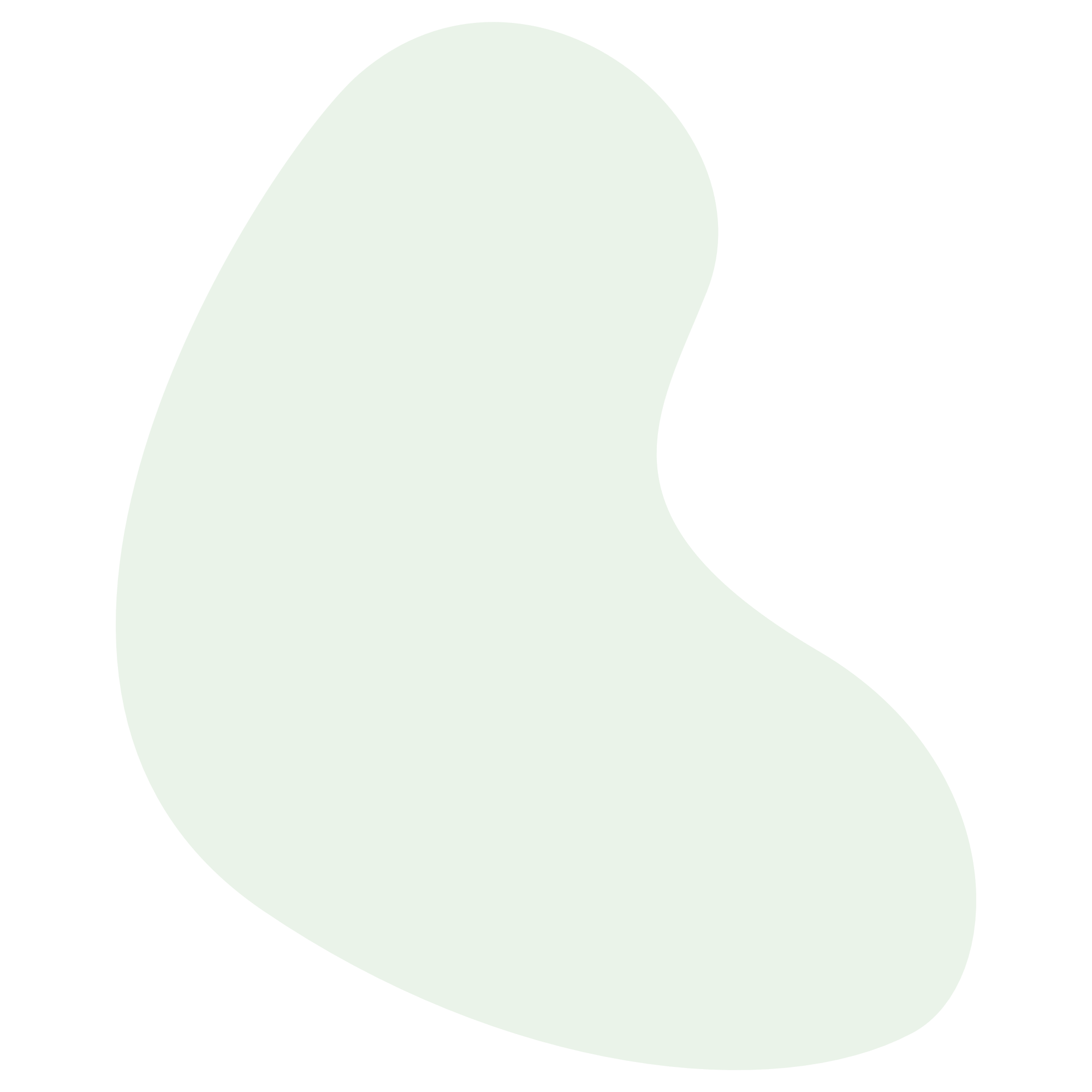 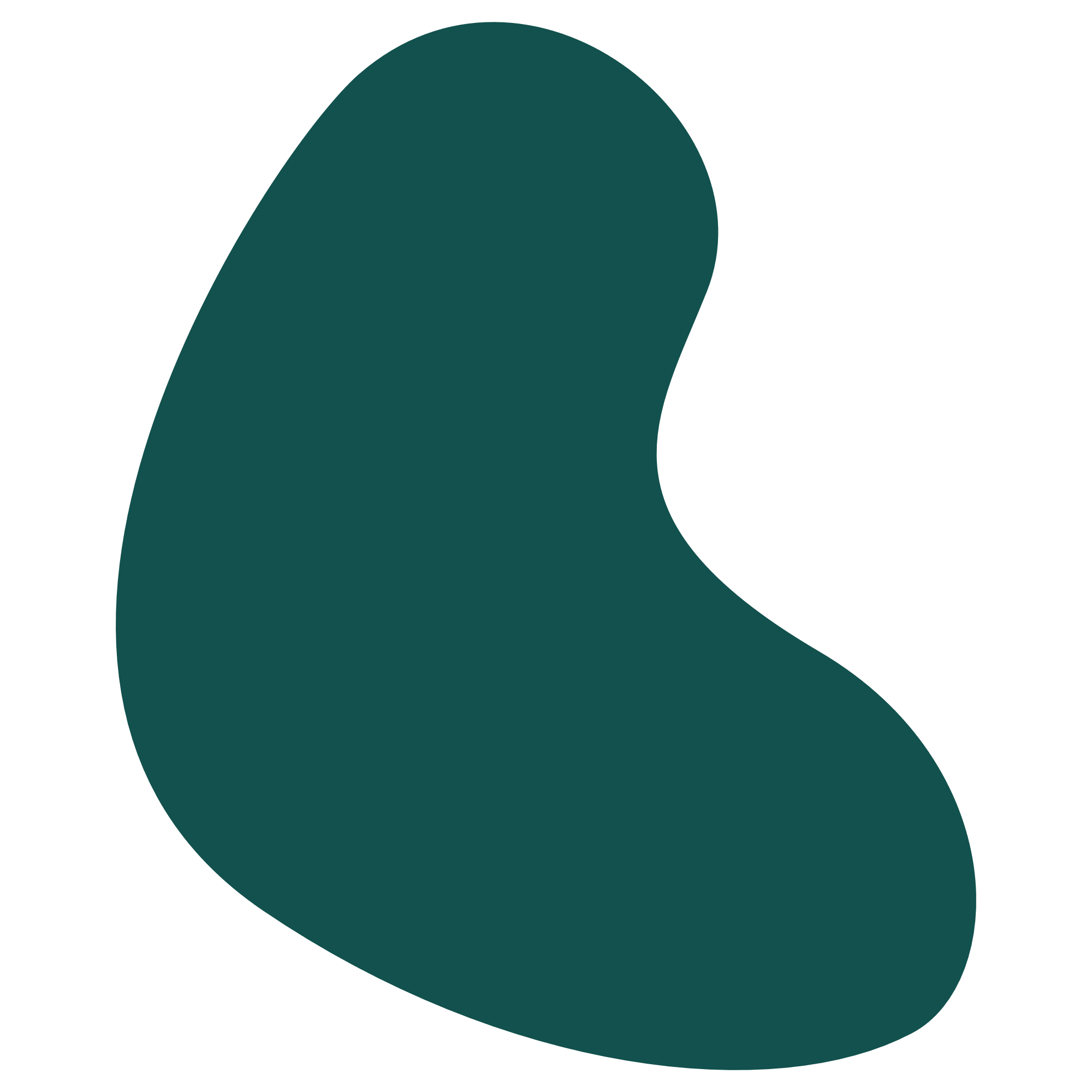 Hur vi har arbetat!
Deltagarnas roll i fokus

Maktförflyttande i klassrummet
Deltagarna som medskapare från start
Hitta sitt engagemang
Delande av berättelser

Kollegialt lärande 

Delande och fortsatt utveckling av metoder
Möten mellan pedagoger och deltagare
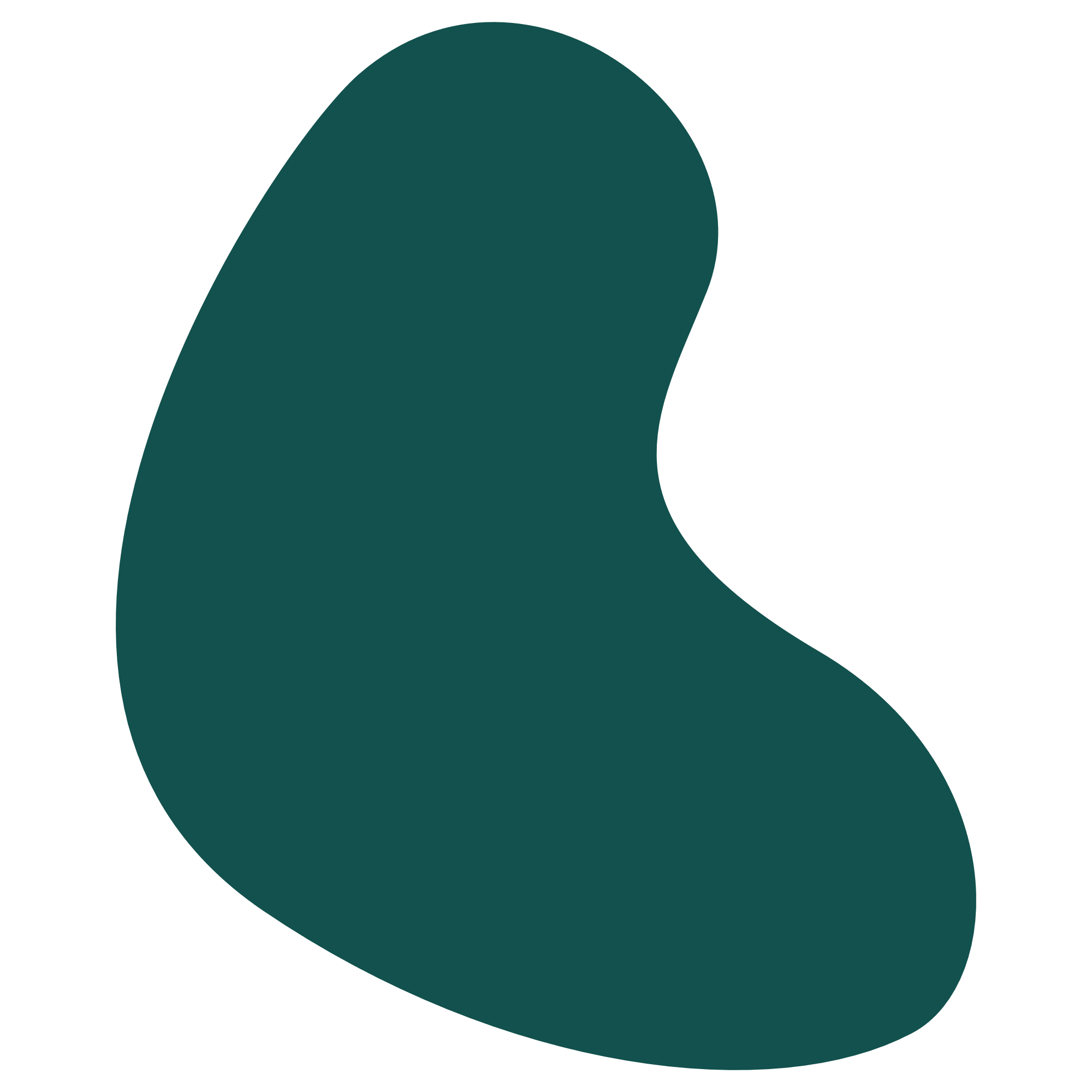 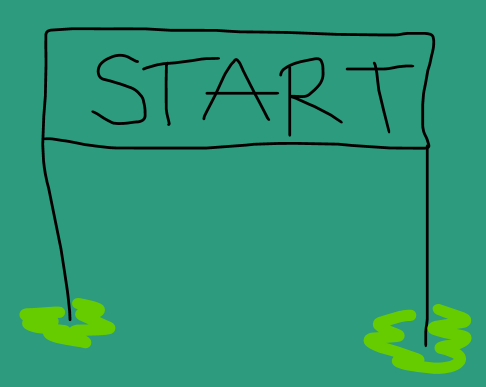 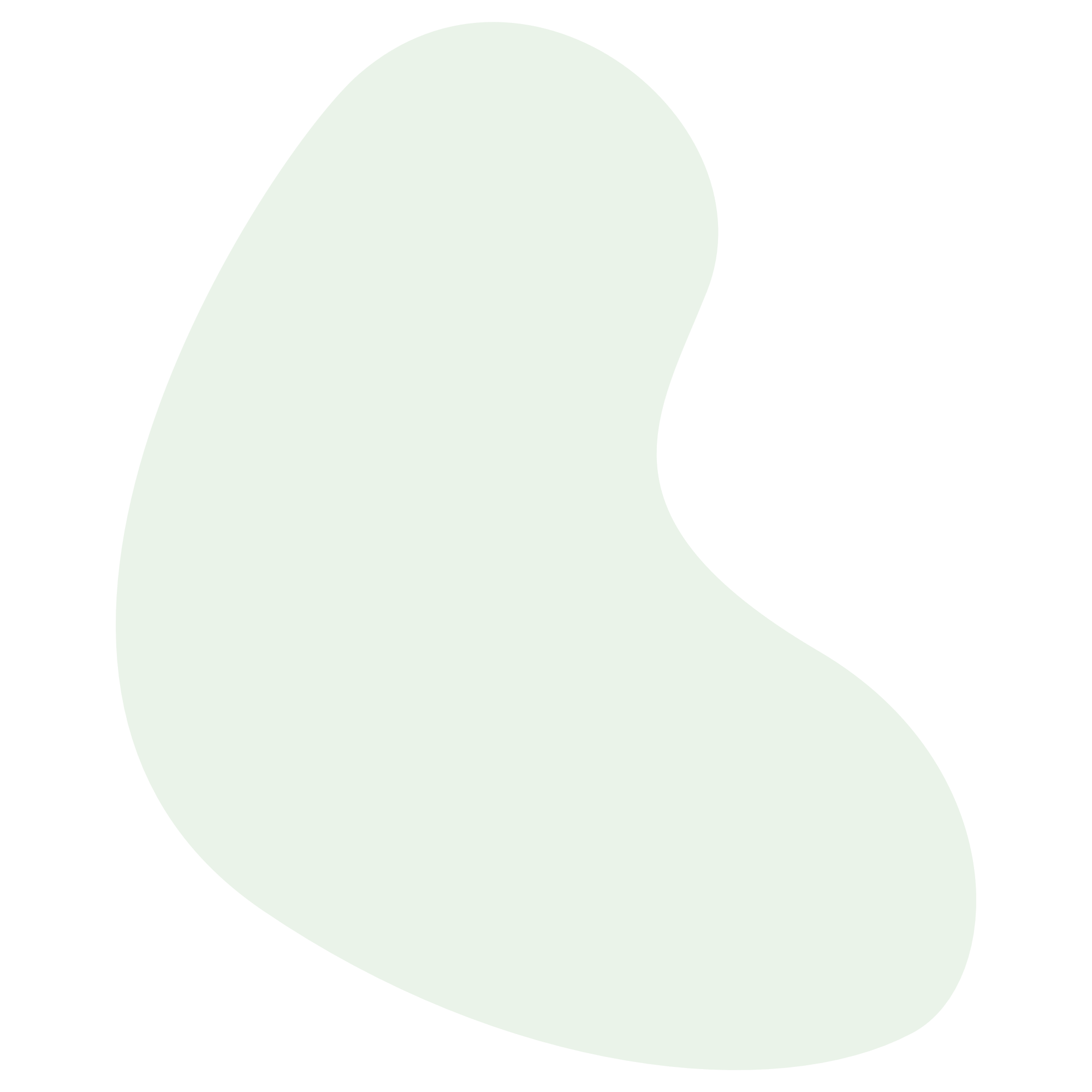 [Speaker Notes: Erika – dra snabbt]
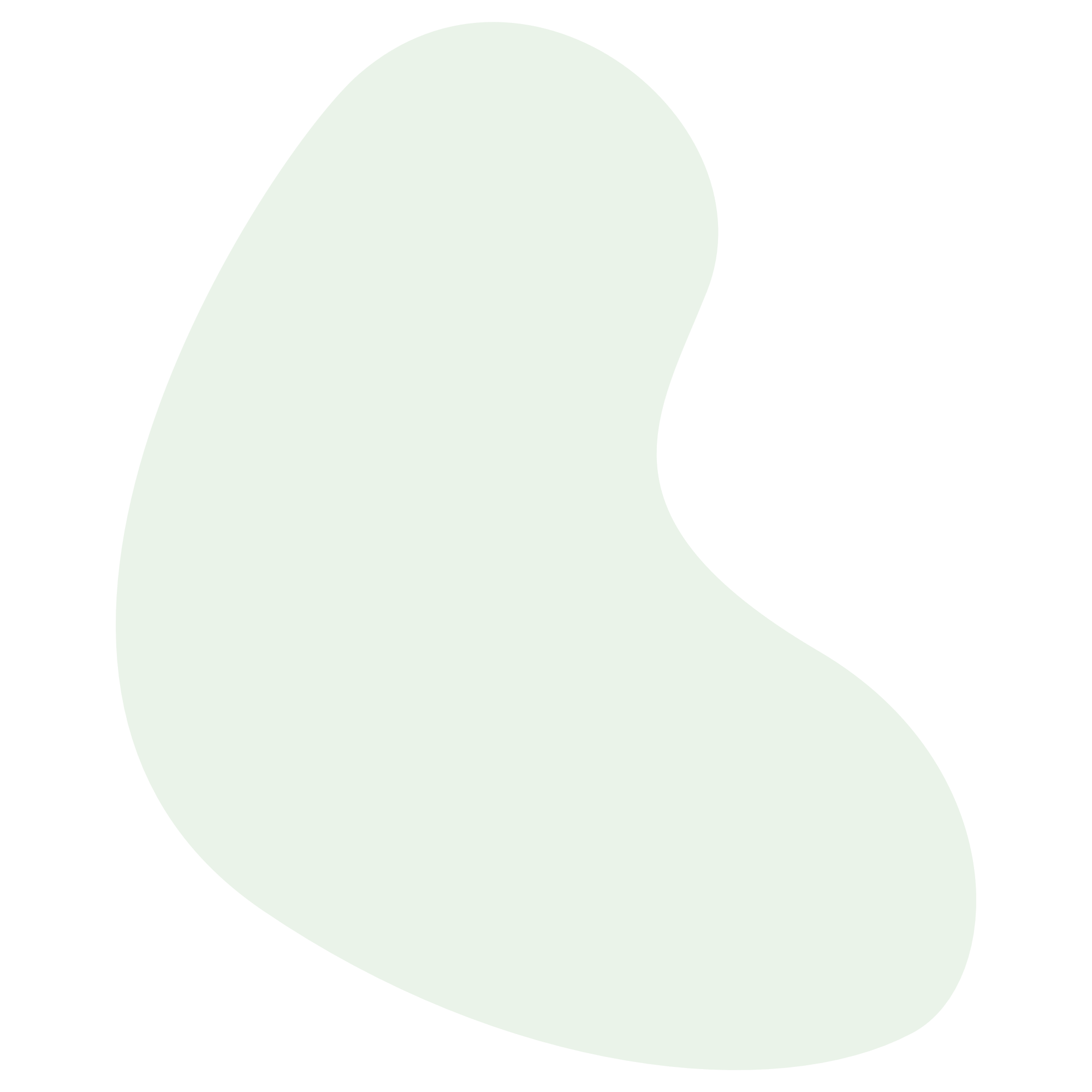 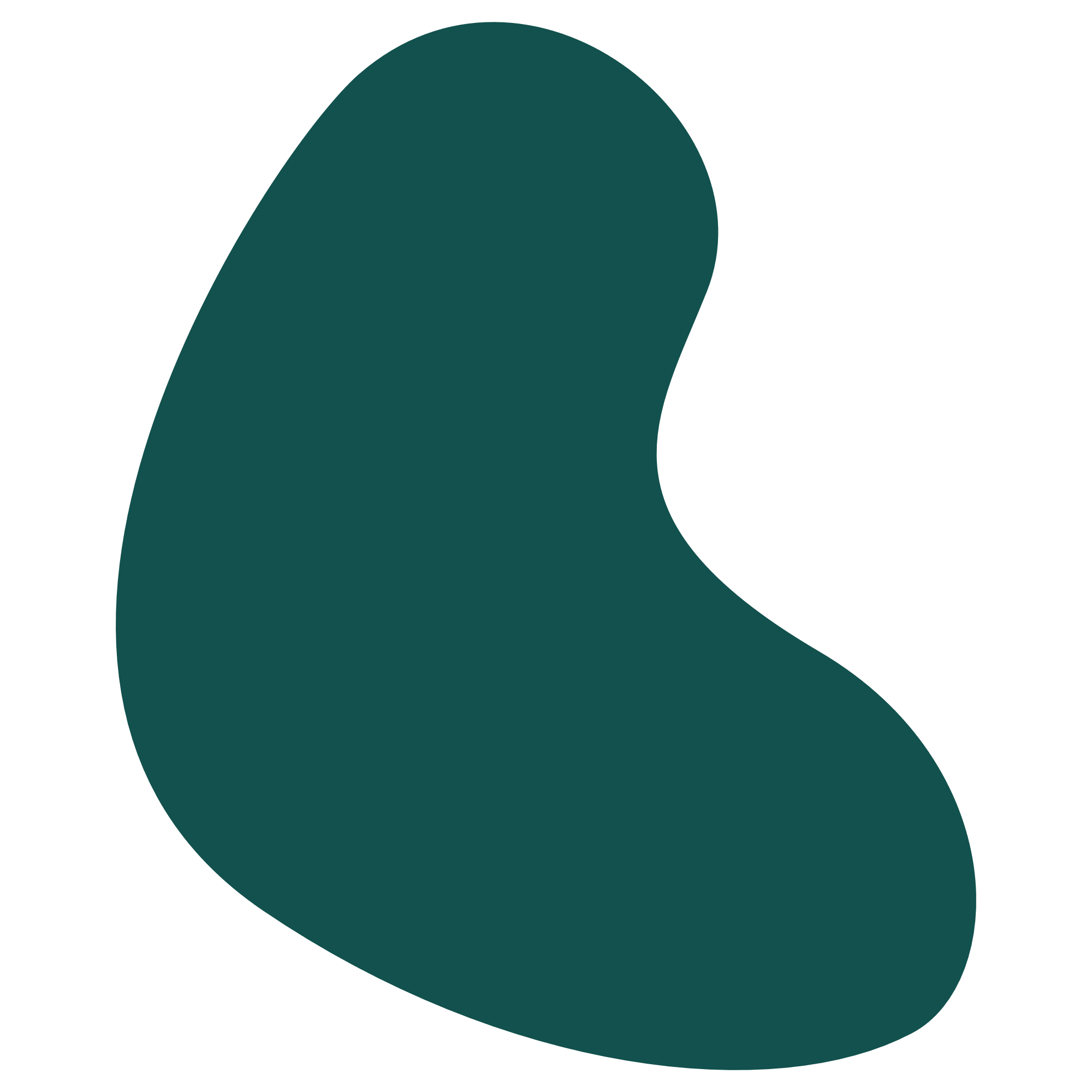 Sätta tonen i klassrummet!
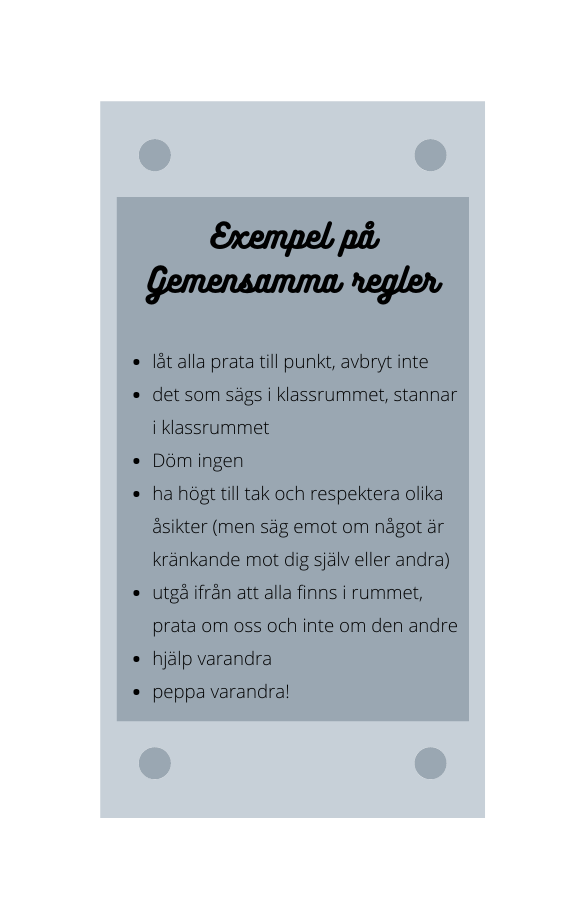 Kort övning: 
Gemensamma förhållningsregler
Vilka regler behöver ni ha för att skapa tillit i er grupp? 

Skriv upp 3 – 5 regler på post-it. ”Gemensamma förhållningsregler”
5 min
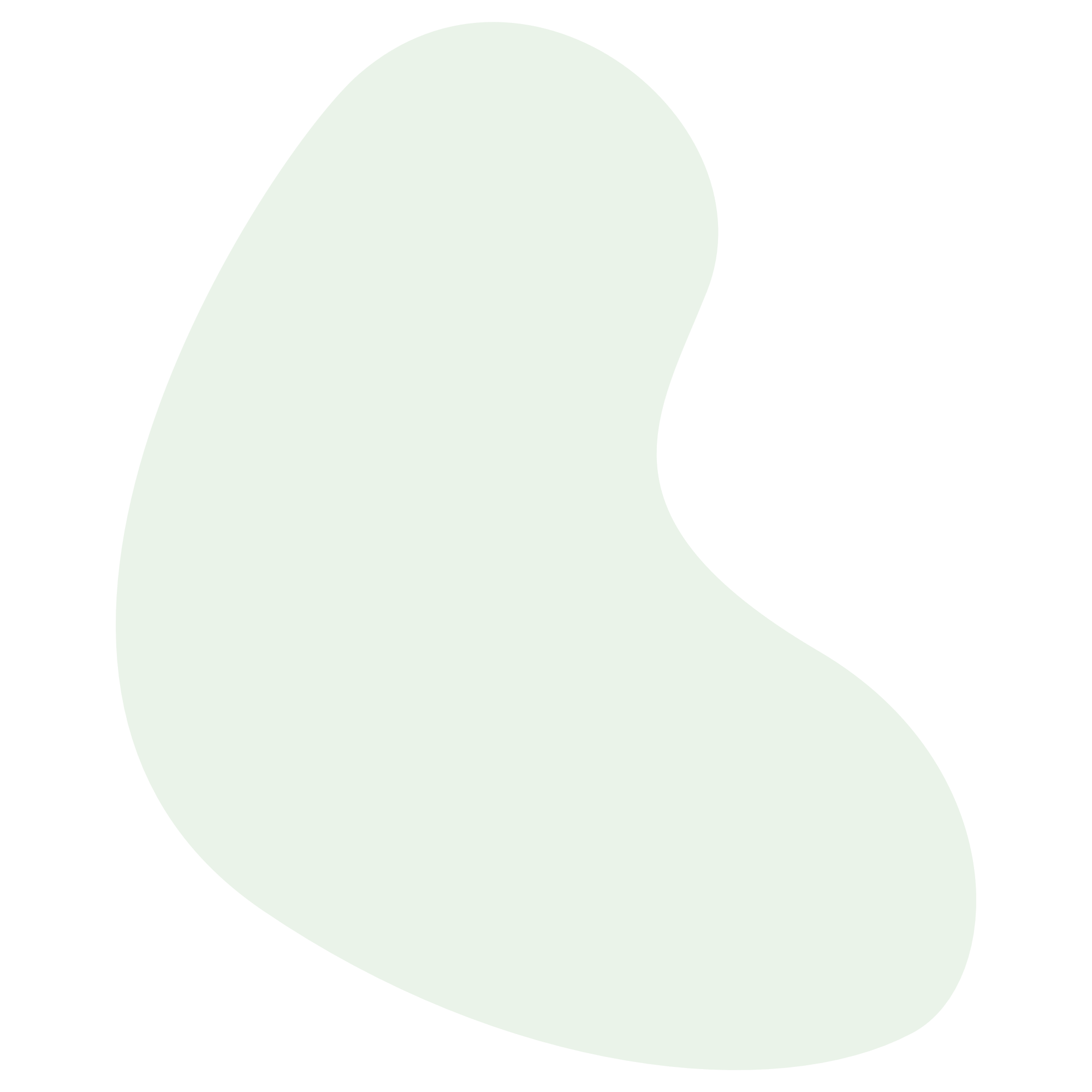 [Speaker Notes: A-L (kan utgå vid tidsbrist)Gemensamma förhållningsregler 
(7 min)
5 min vid borden. 

Reglerna kommer att gälla vid det bordet resten av dagen-]
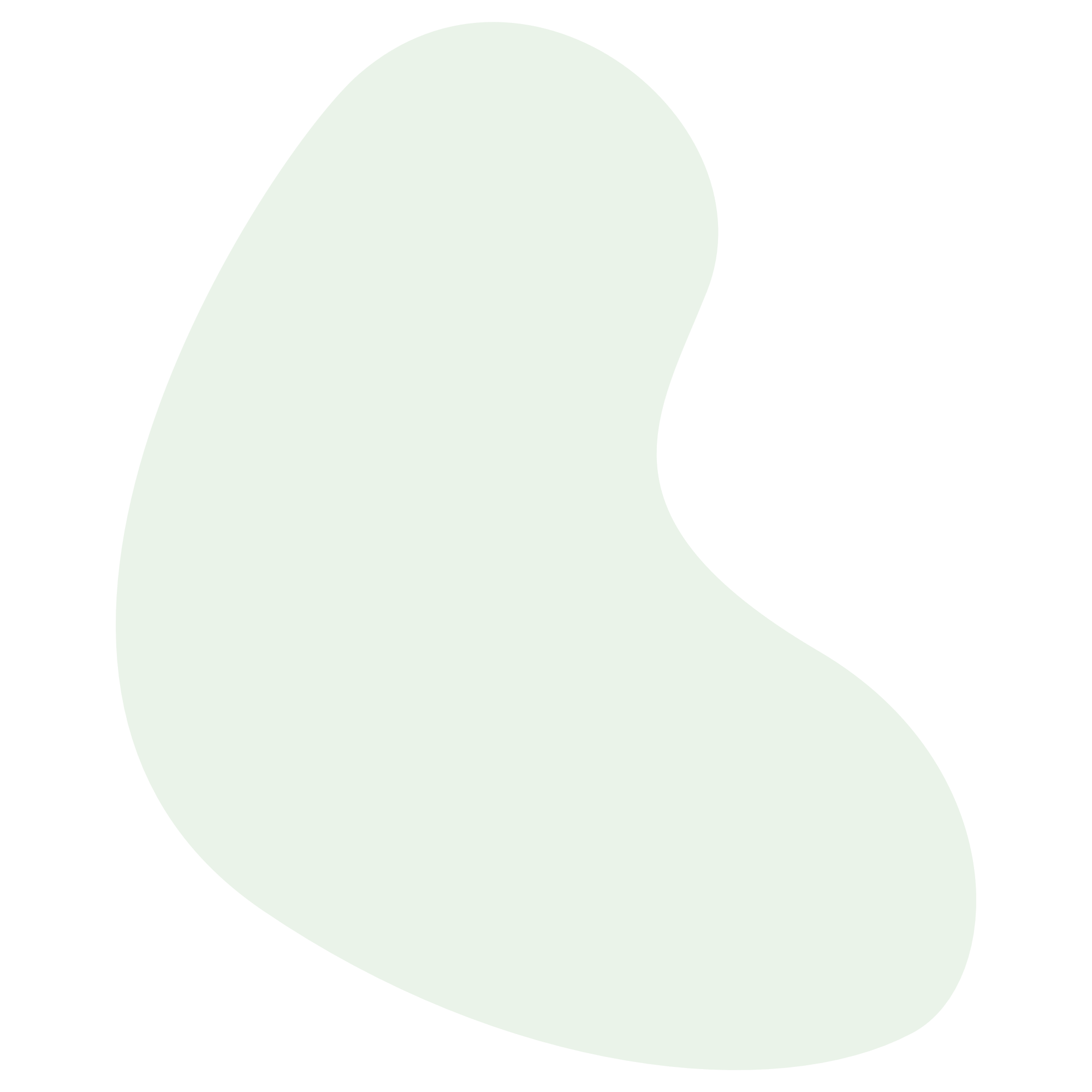 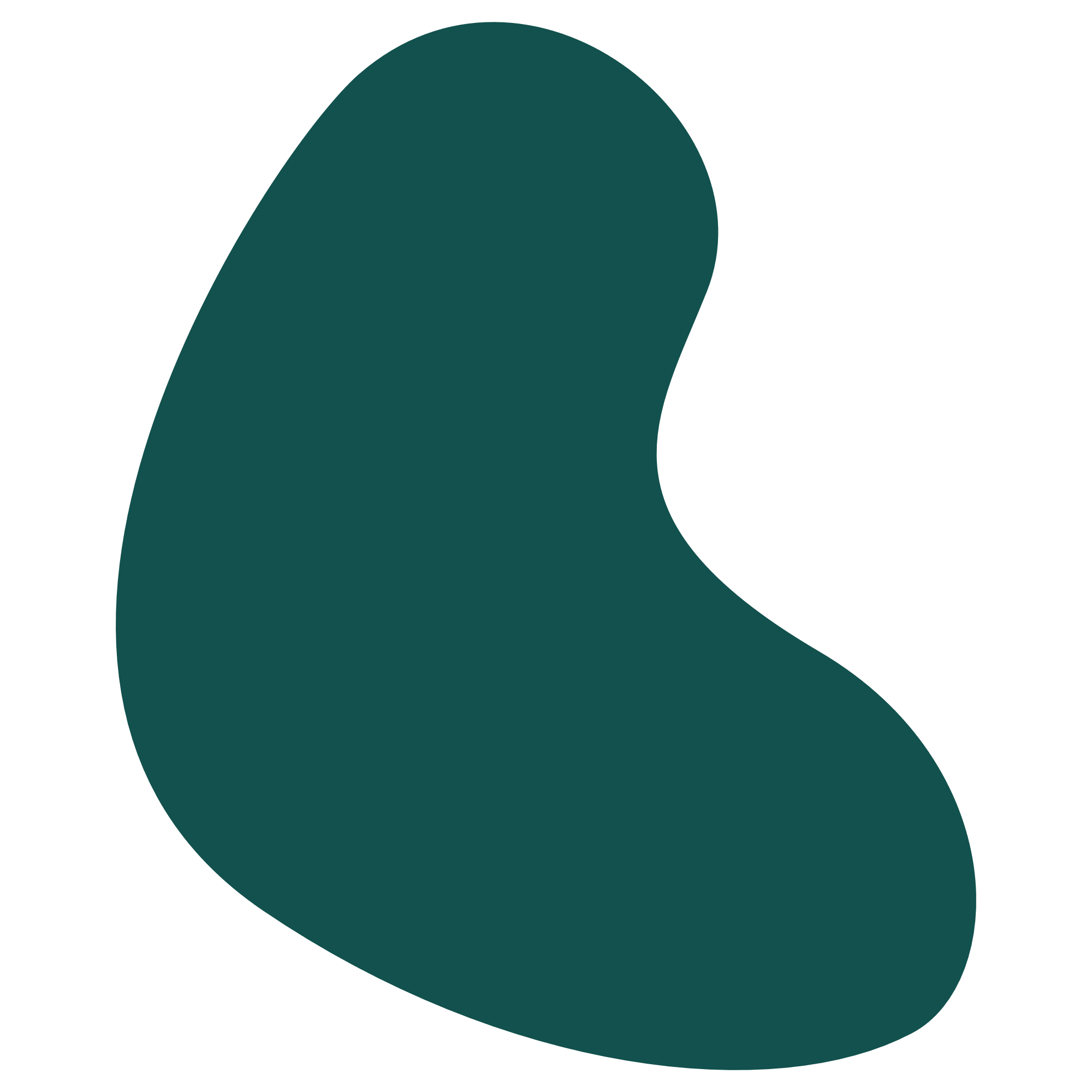 Vad är engagemang?
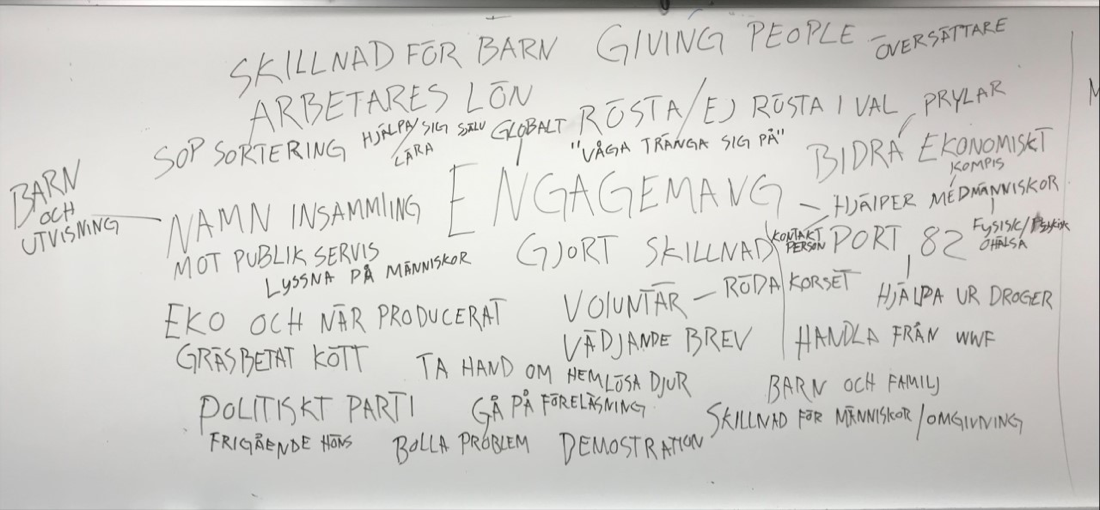 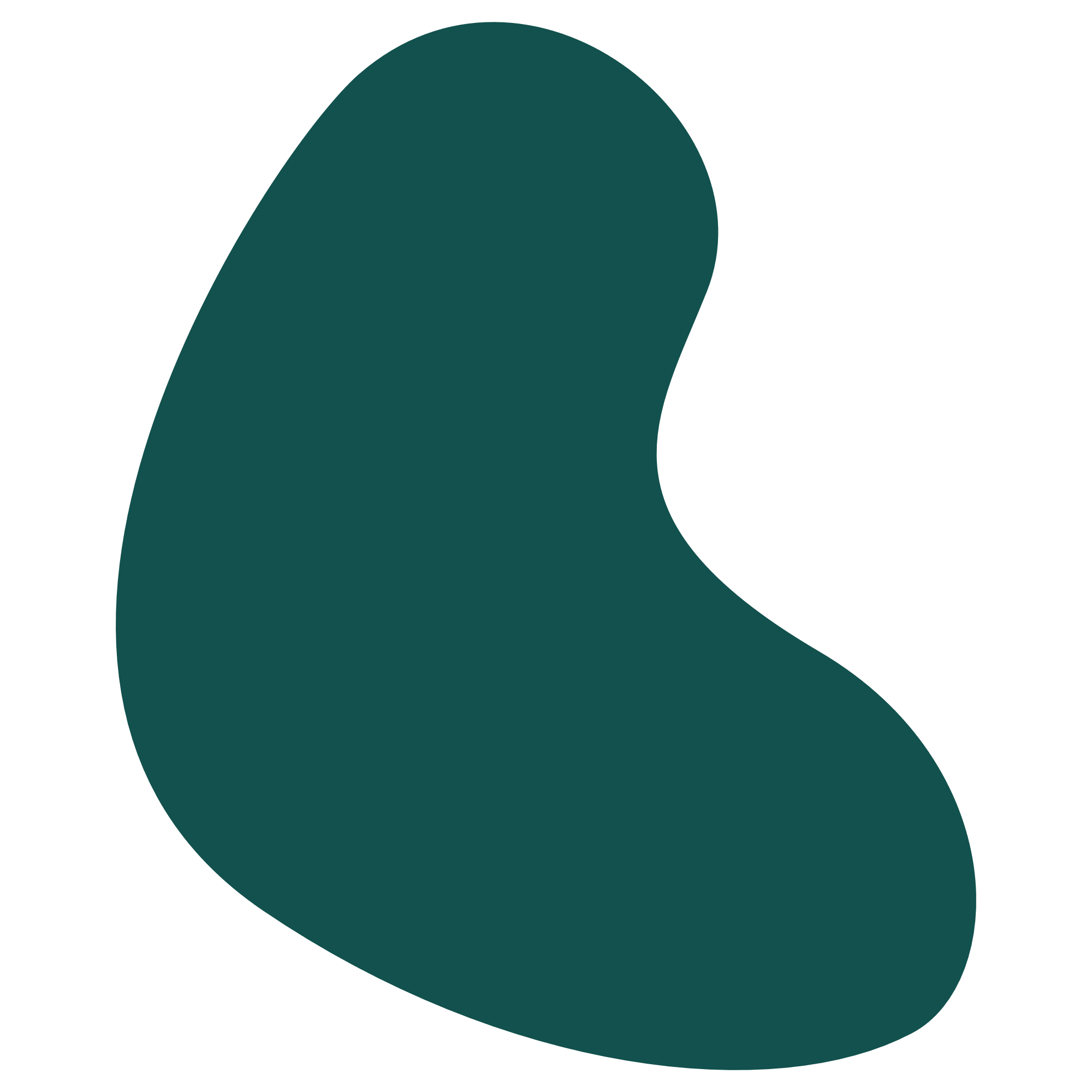 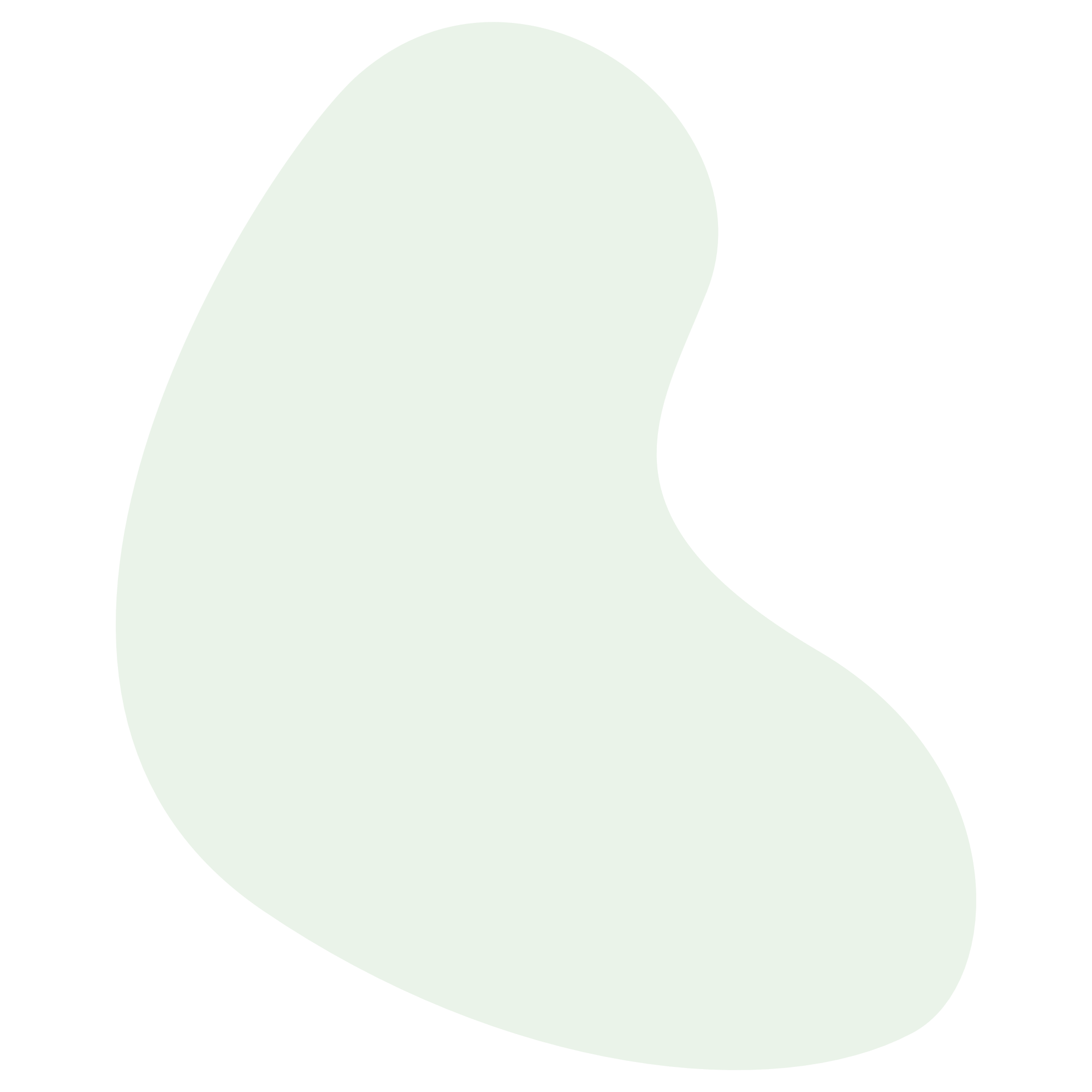 [Speaker Notes: A-L (2min)
En viktig fråga att prata igenom med era deltagare är också vad som menas med engagemang och vad engagemang är.]
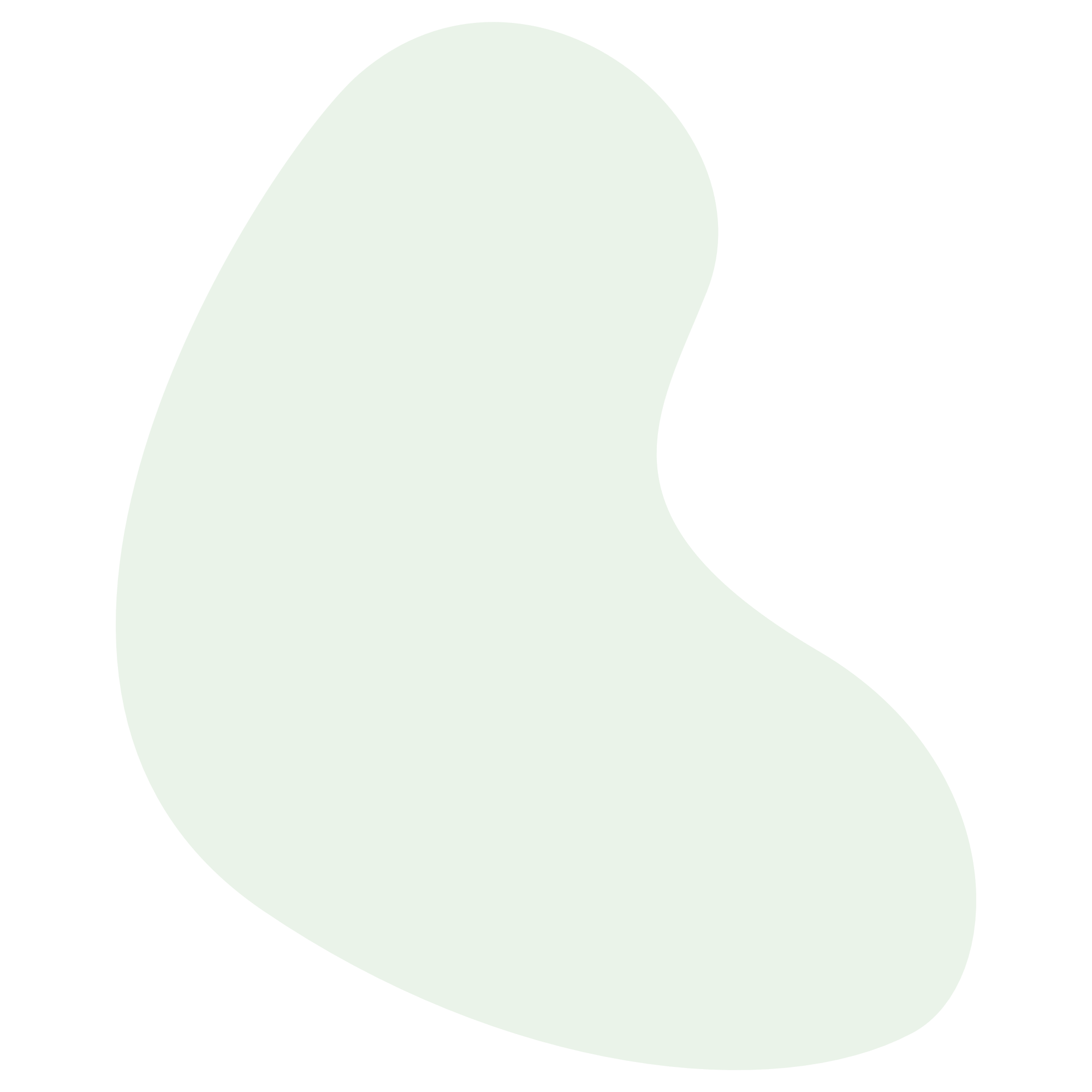 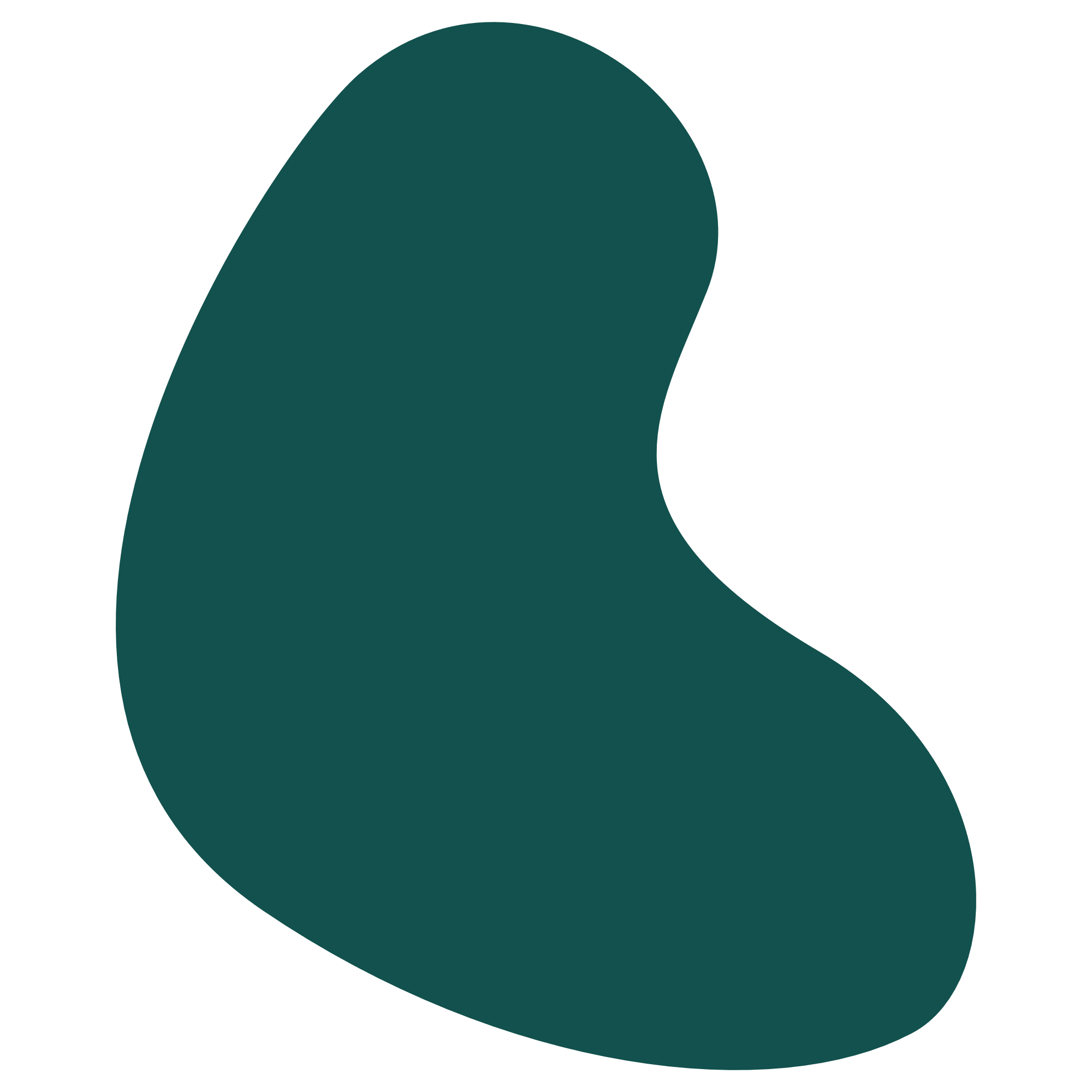 Del 1. Jag: Berättande och egna erfarenheter – en engagemangsresa!
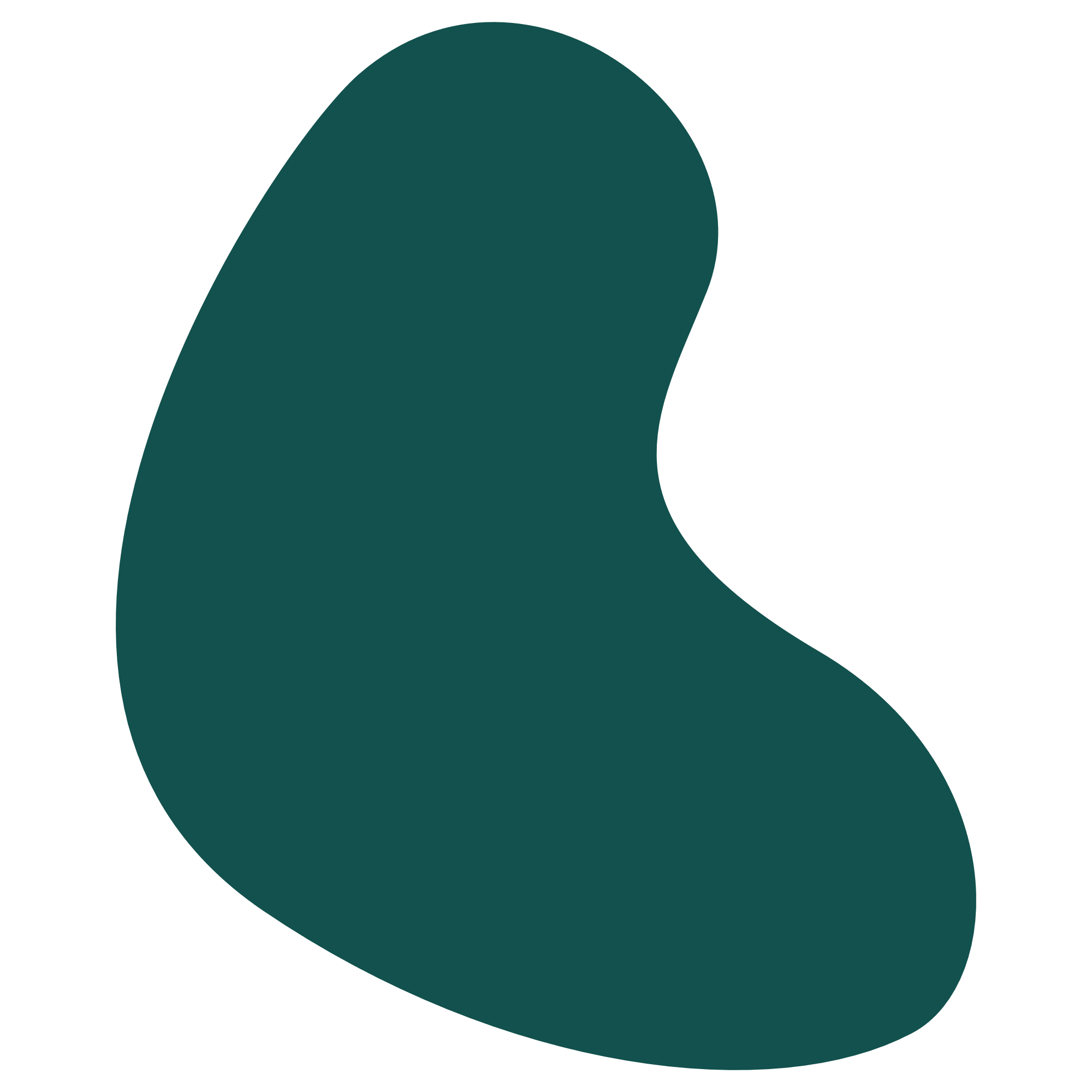 Varför är berättande viktigt? 

Berättelsen är nyckeln till deltagarnas engagemang

Få syn på sig själv genom berättelser om sitt liv

Konkretisera för sig själv varför man är engagerad? Hitta den röda tråden!
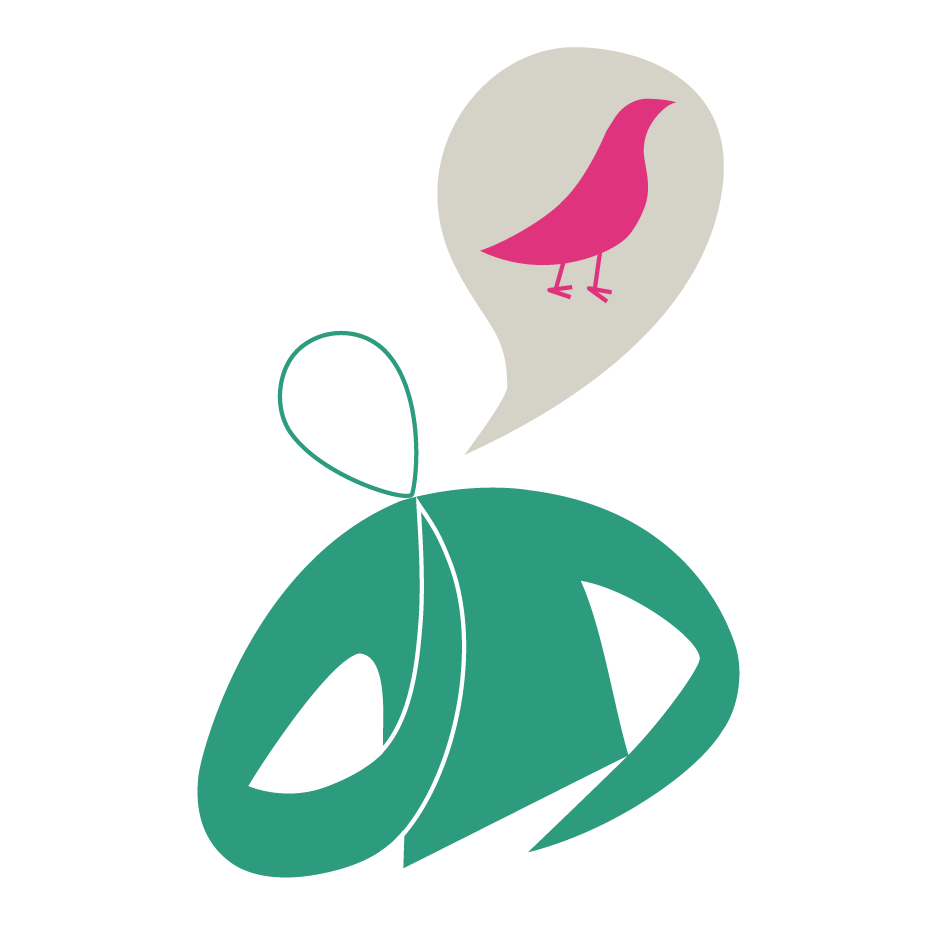 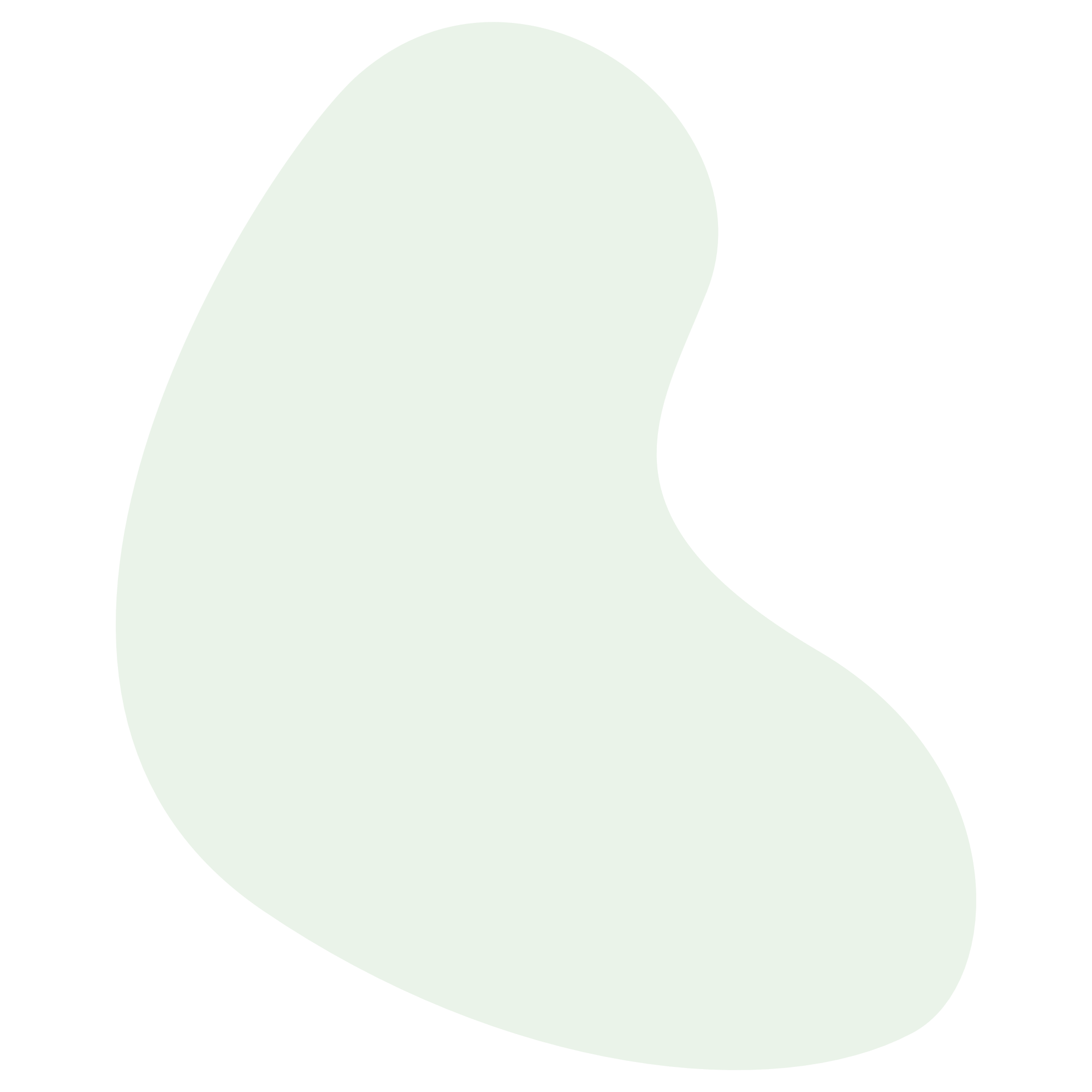 [Speaker Notes: Erika (3 min)
Jag – I det första steget i metoden är tanken att deltagarna ska utgå från sig själva och sitt eget engagemang.]
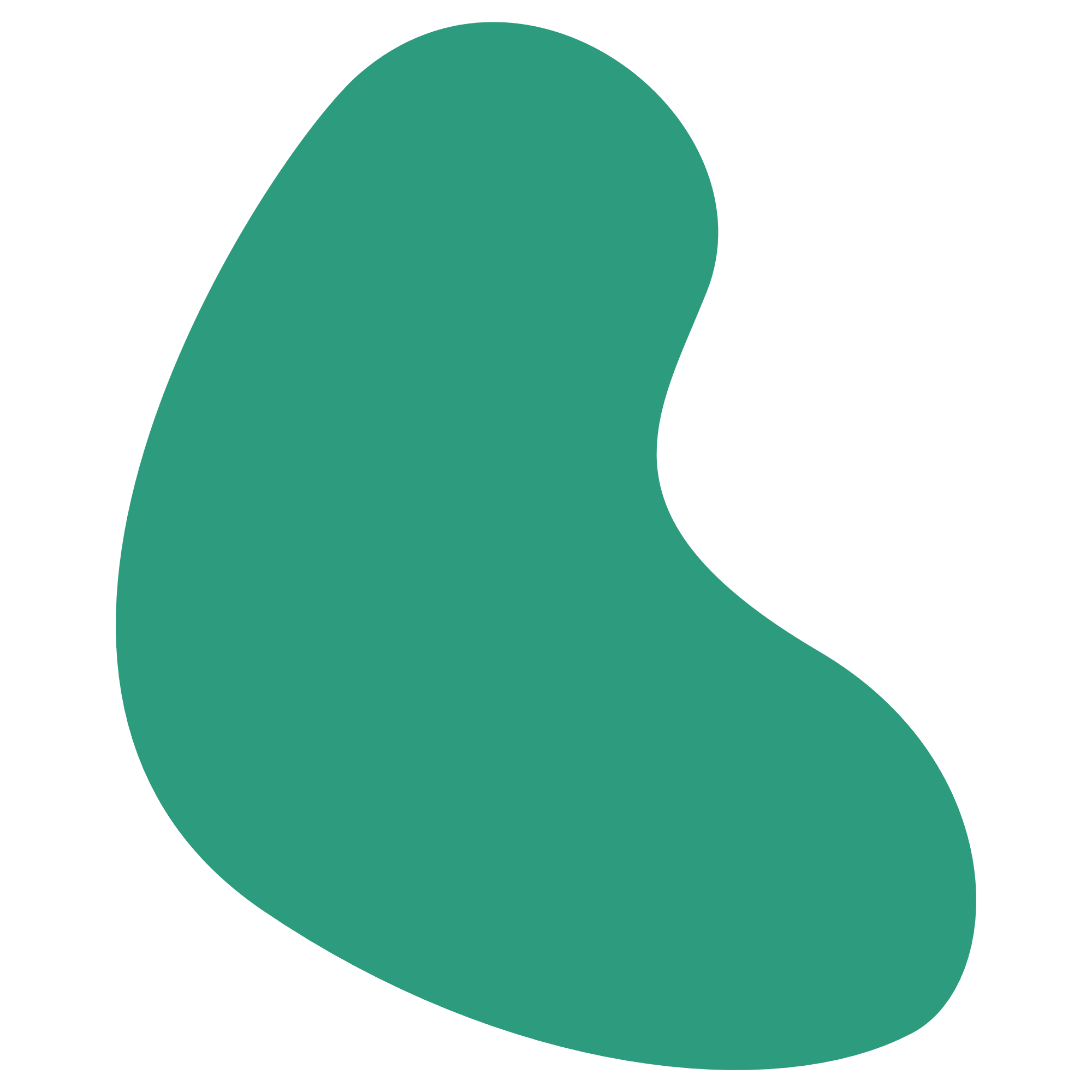 Del 1. Engagemang/berättande
Testa en övning
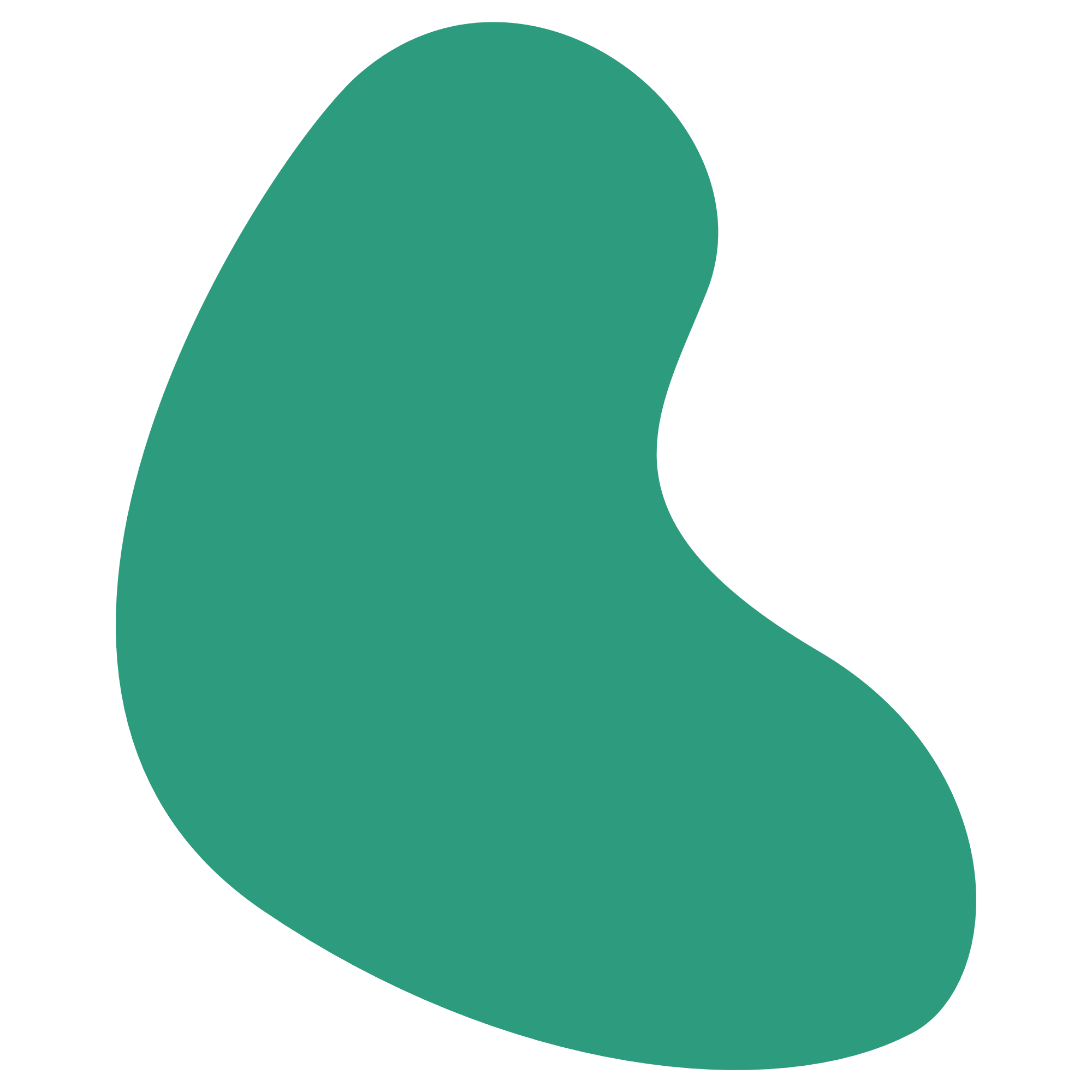 Intervjua varandra två och två  (10 min totalt)

  Försök minnas korta händelser i ditt liv som har påverkat dig positivt?

T ex någon gång du har gjort positiv skillnad för någon annan eller när någon har gjort positiv skillnad för dig.Skriv ner dina egna händelser på små post-it-lappar och spara dem framför dig.

 Reflektera - Har du lärt dig något nytt om dig själv och/eller om samhället genom händelsen?
[Speaker Notes: Erika börjar… A-L hänger på, E frågar A-L om ett exempel (Här kl ca 9:40.) Tänk på att spara någon minut var för reflektion.]
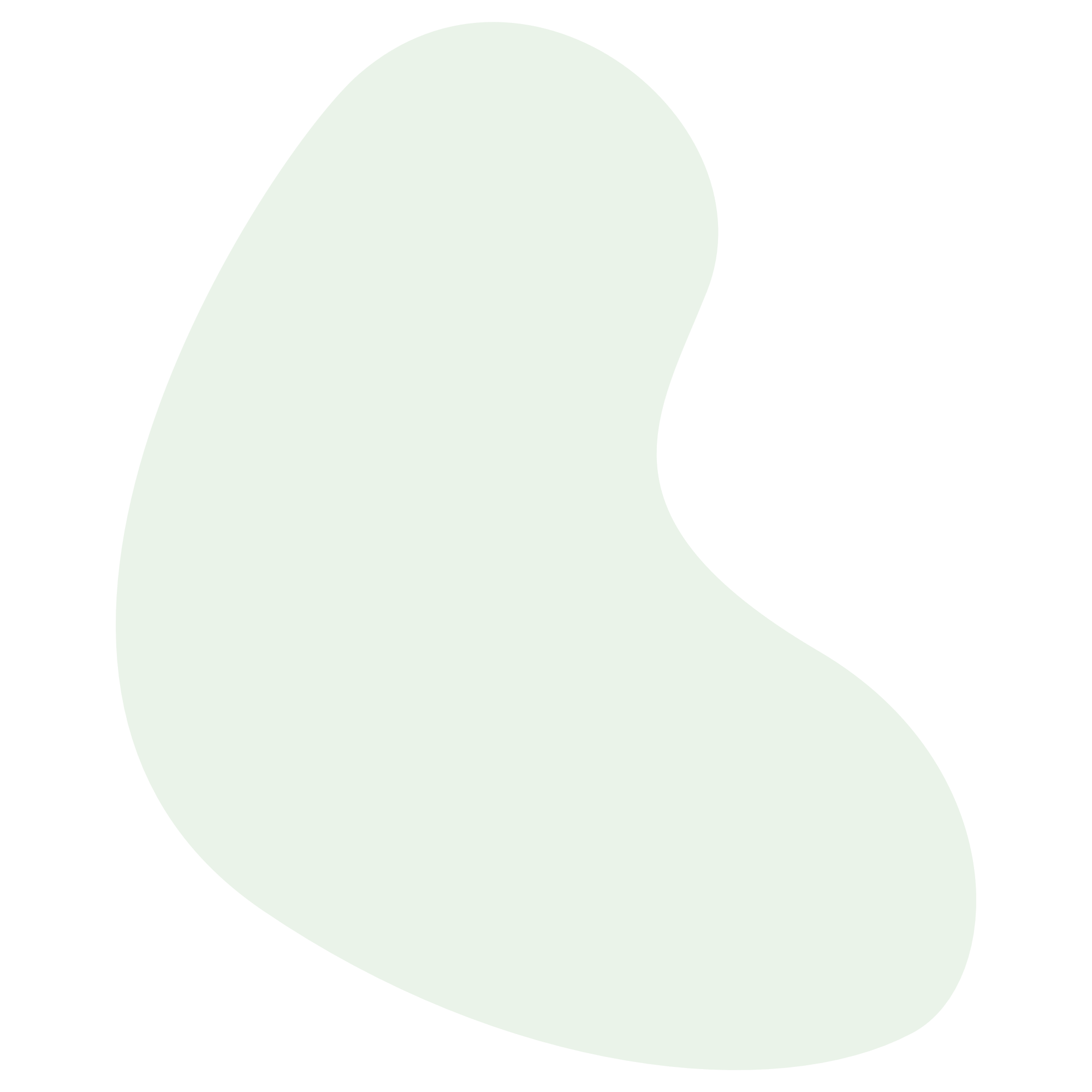 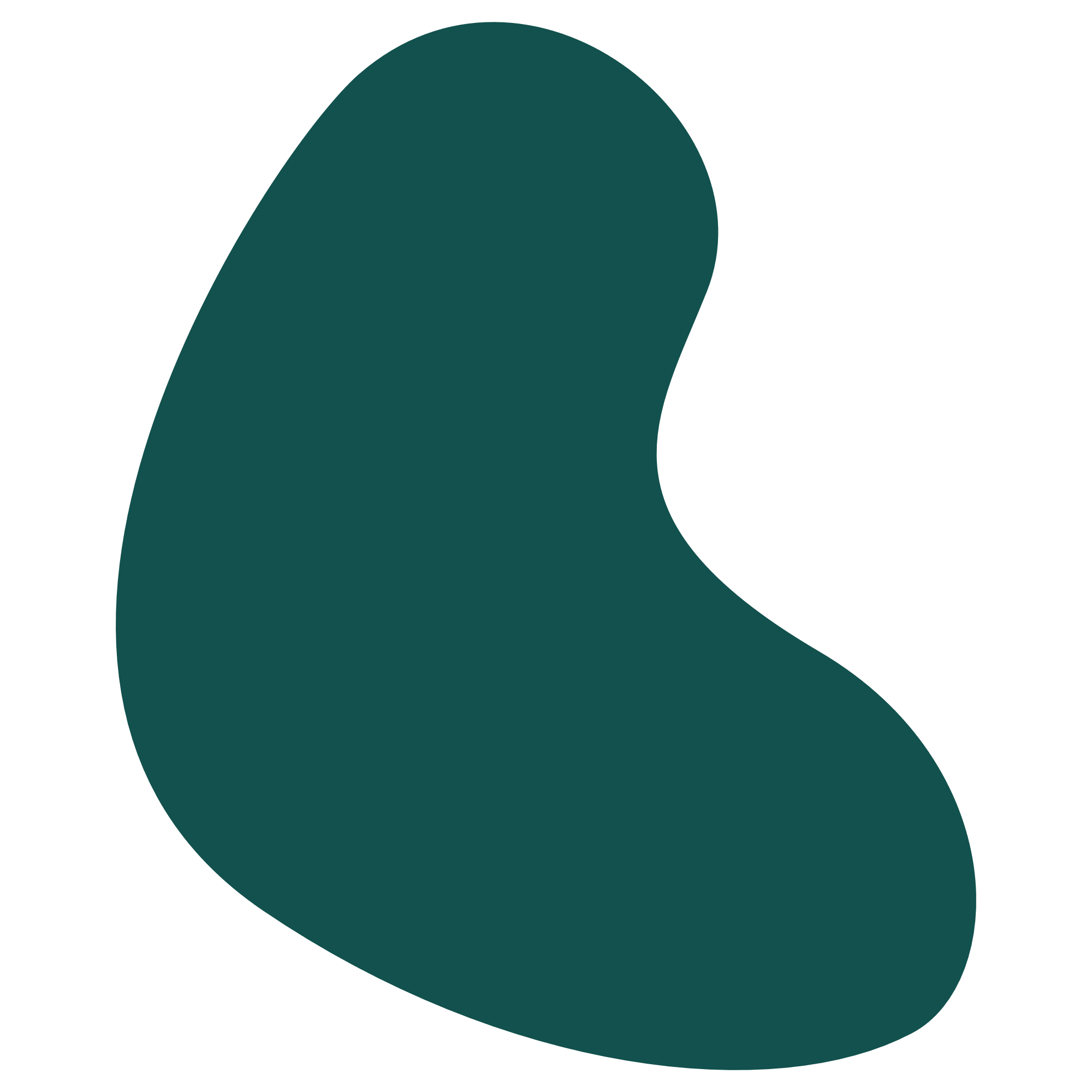 Del 1. Jag: Berättande och egna erfarenheter
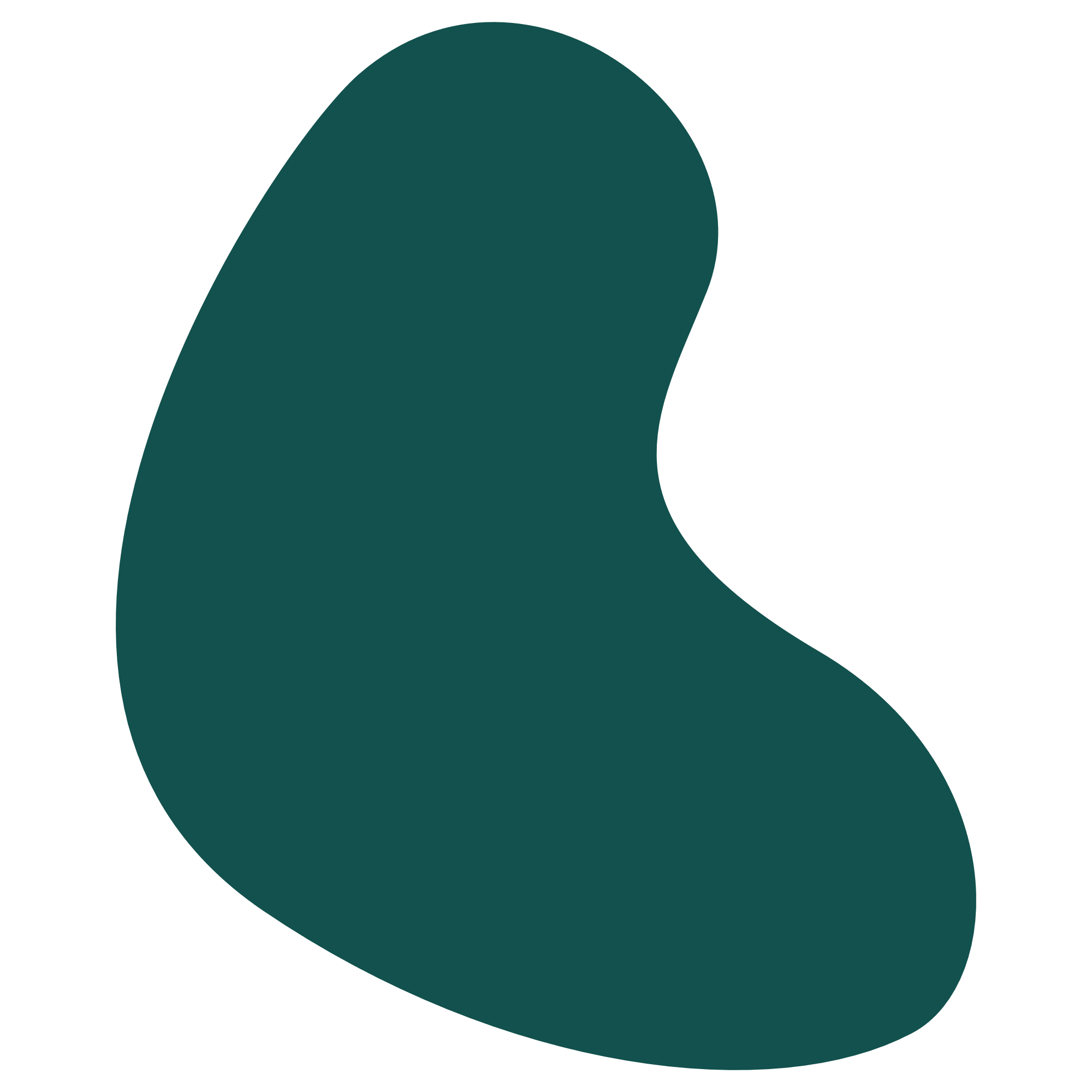 Vad är en berättelse?

Berättelsen ska kopplas till deltagarnas engagemang
Berättelser kan vara korta utsnitt ur ens liv eller något mer övergripande
Berättelser kan vara ljusa och lättsamma såväl som tunga och sorgliga
Det är viktigt att deltagarna får exempel på olika typer av berättelser
Att hitta sin berättelse är en process
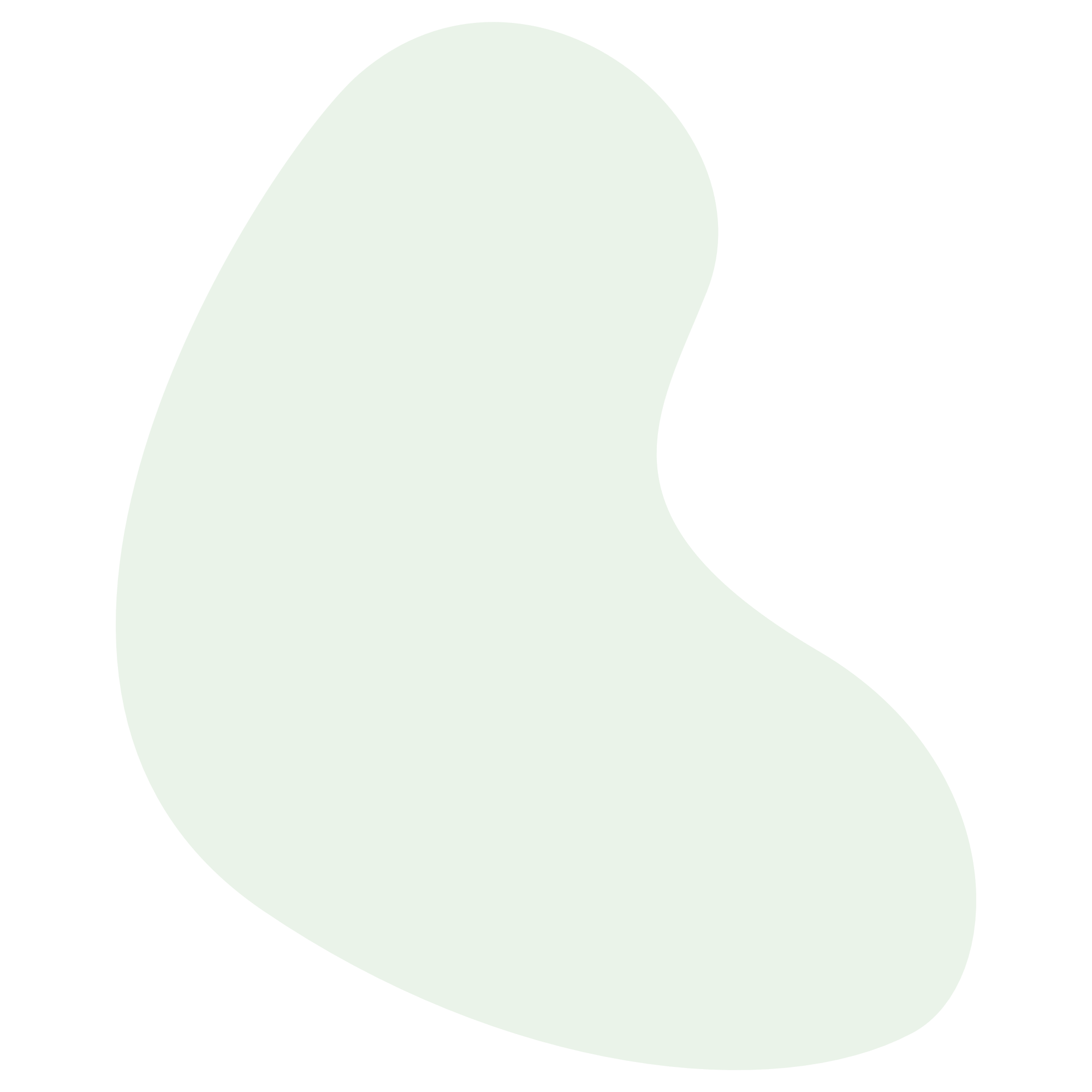 [Speaker Notes: Här ca 10:00
Erika 3minVad är en berättelse?
I metoden jag-vi-världen är tanken med berättelsen att den ska vara kopplad till deltagarnas engagemang. Det kan vara en berättelse om en enskild händelse eller erfarenhet från ens liv som har påverkat en, något som har varit betydelsefullt i ens liv, eller en mer övergripande tidslinje över en process man har gått igenom.]
Olika sätt att jobba med berättande
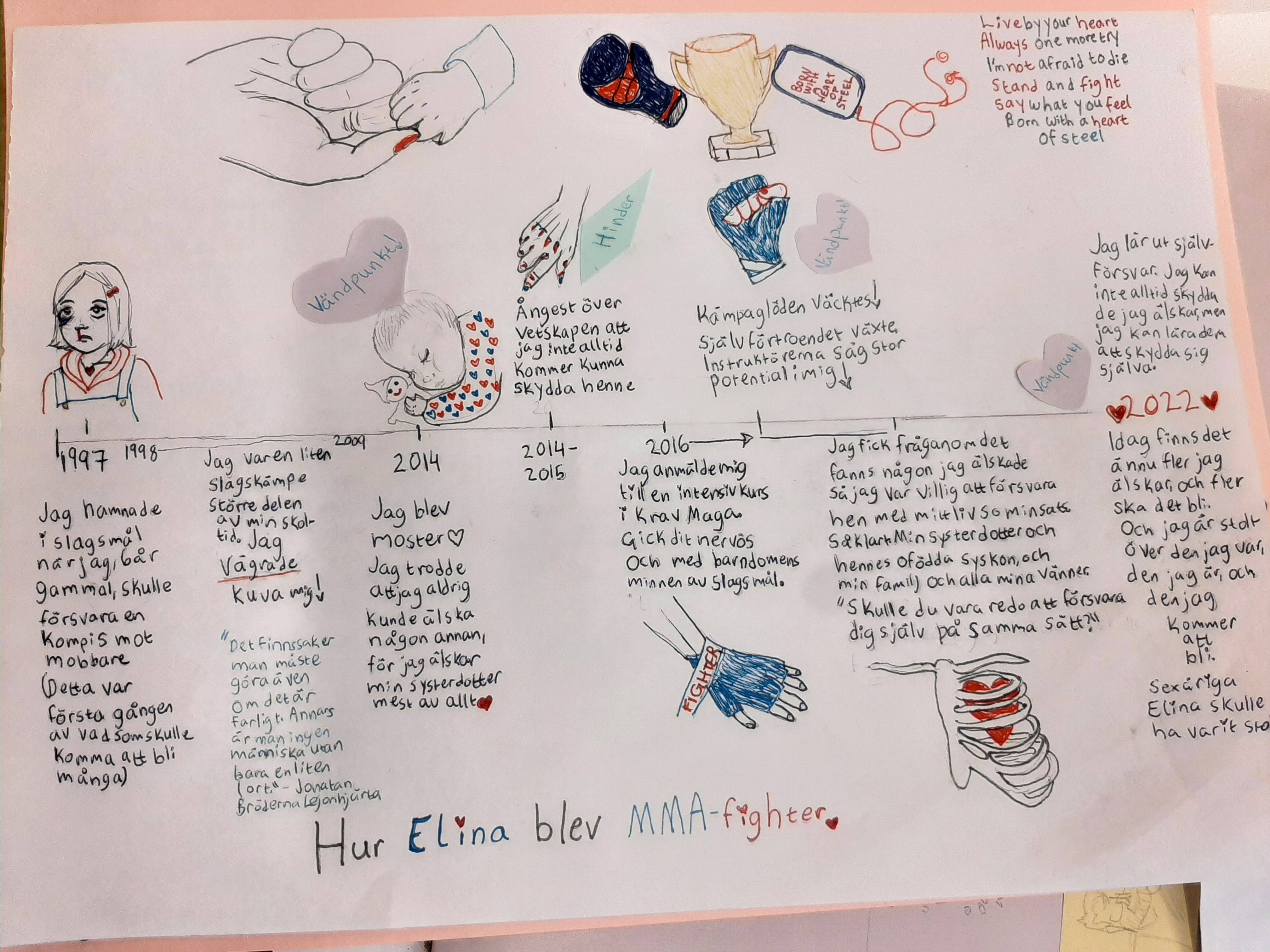 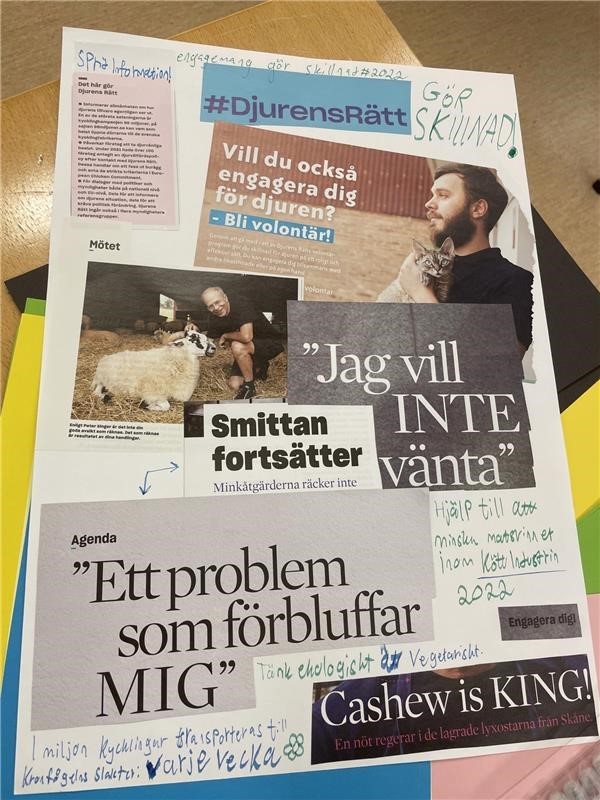 [Speaker Notes: A-L
3 min
Olika sätt att jobba med berättande 

Introduktion/Berättandets byggstenar (metodbanken: Lyssna på andras berättelser, deltagarberättelser)
Den egna berättelsen (Tidslinje, samtalsövningar, intervjuer)
Bryggan mellan den egna berättelsen och engagemang (Manifest, fanzines, gemensam kartläggning)

Utmaningar

Tunga mörka berättelser – hur hantera det som pedagog? 
Vilka förkunskaper om berättande finns/saknas i gruppen?]
Olika sätt att jobba - tidslinje
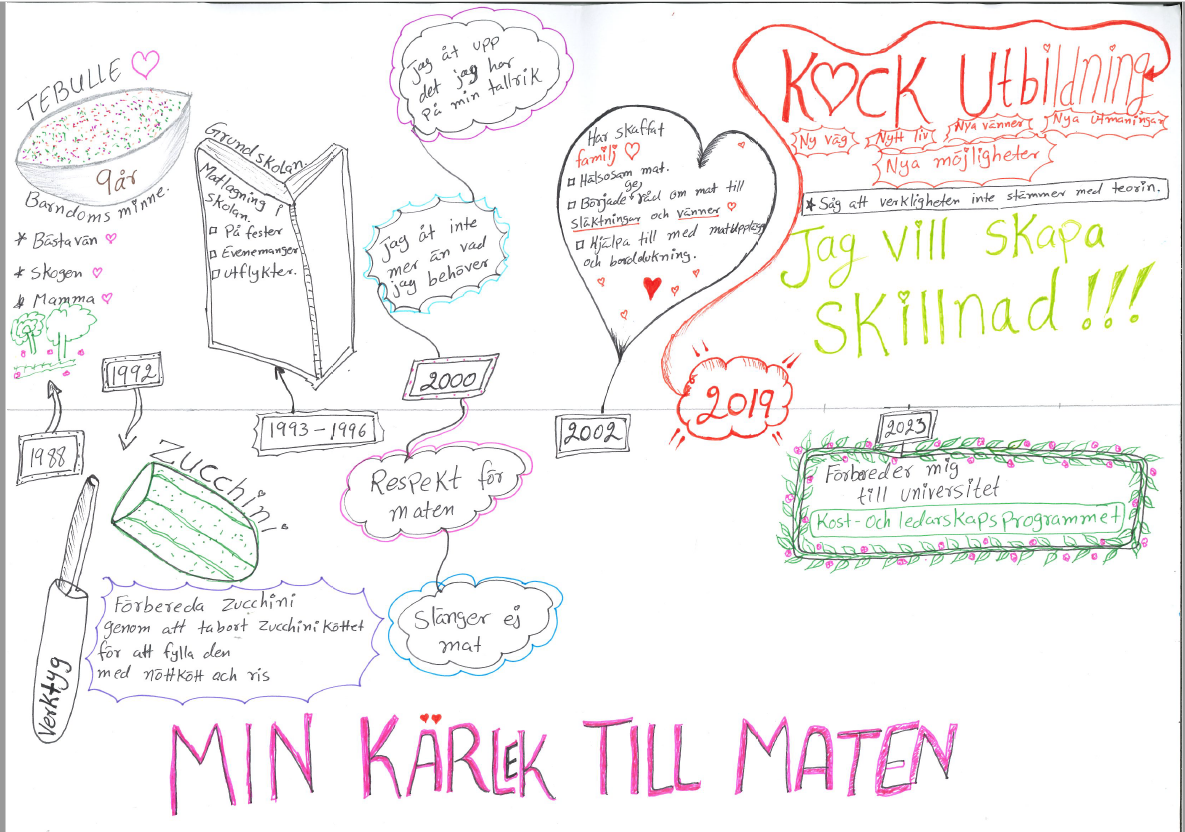 Ghinwas matresa
[Speaker Notes: A-L 3 min
Olika sätt att jobba med berättande]
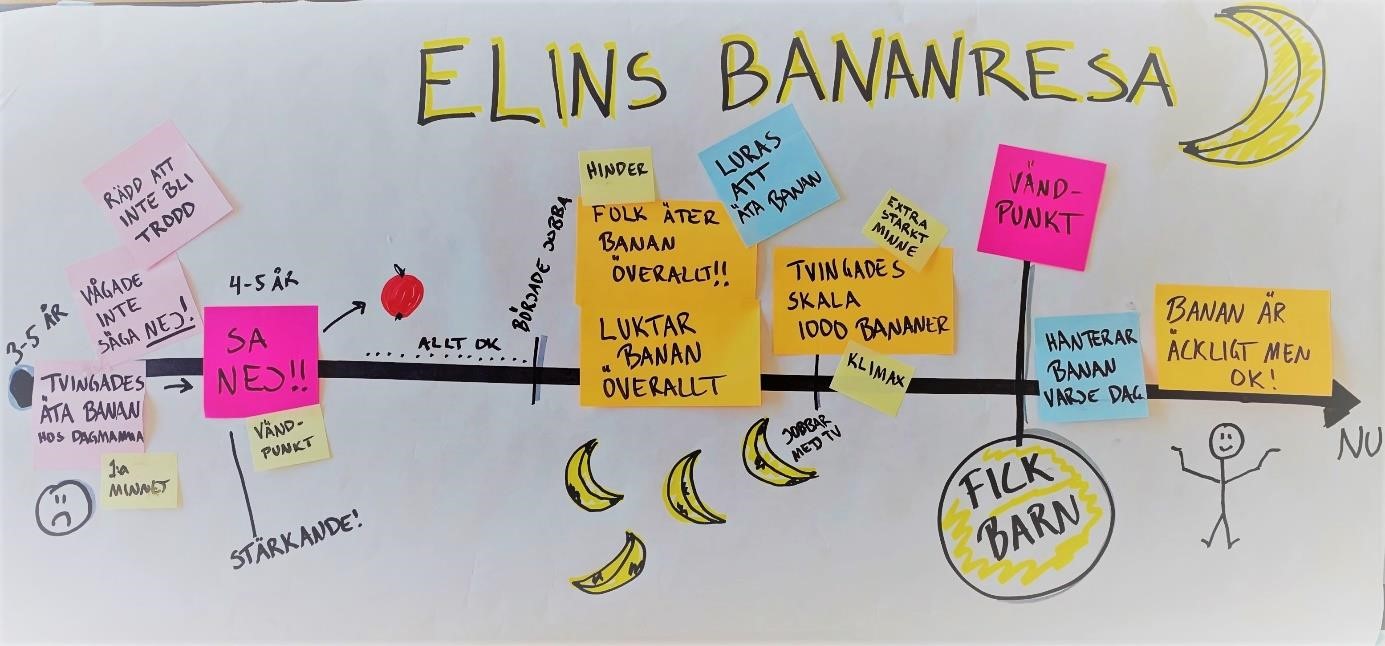 [Speaker Notes: Erika jämf lökresan…
Tidslinjer är något som nästan alla våra skolor har arbetat med, och vi har märkt att det är ett väldigt bra sätt för deltagarna att konkretisera delar av sitt liv och koppla ihop det med engagemang. Det är också en utmärkt form av dokumentation av en berättelse som deltagarna kan återvända till. Det fungerar bra som ett sätt att komma tillbaka och ställa sig frågor om sin berättelse och sitt engagemang längs vägen.]
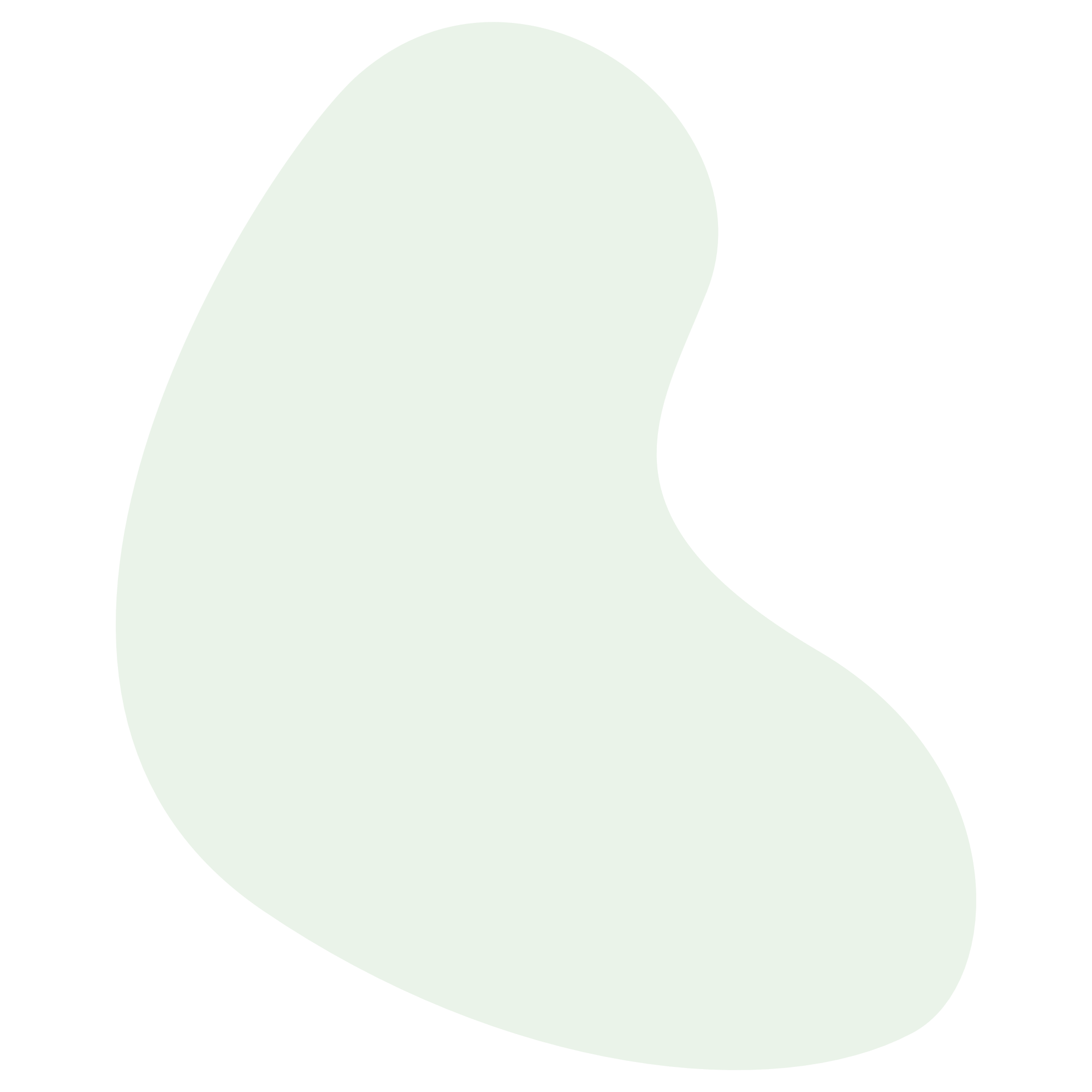 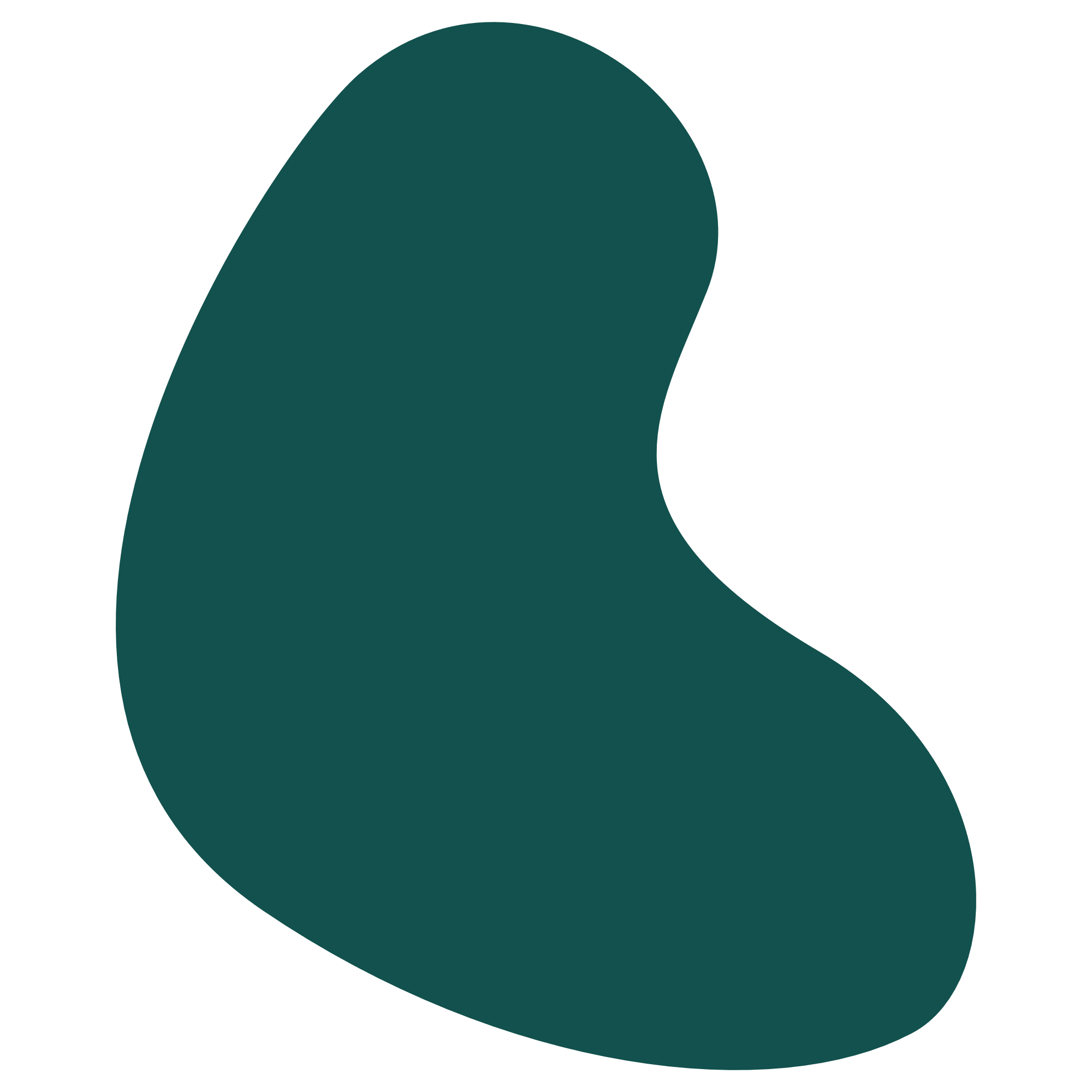 Del 1. Jag: Berättande och egna erfarenheter
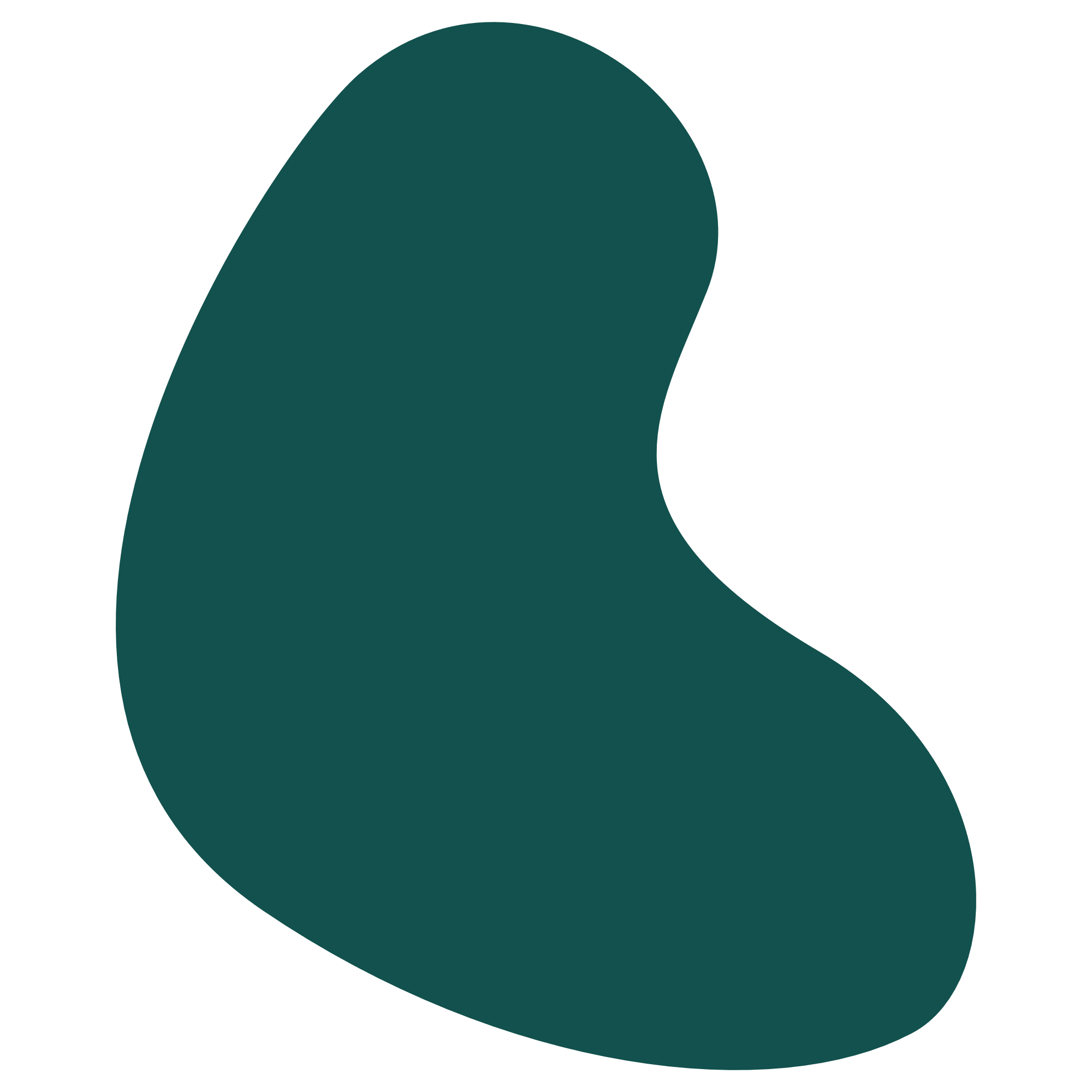 Hur tar vi med oss berättandet i varje del av metoden?
Återvänd till berättelsen 
Lyssna till andras berättelser 
Samtal mellan deltagare
Utvärdera narrativt – ställ frågor till deltagarna som exempelvis: Vad har varit meningsfullt? Vad har varit minnesvärt?
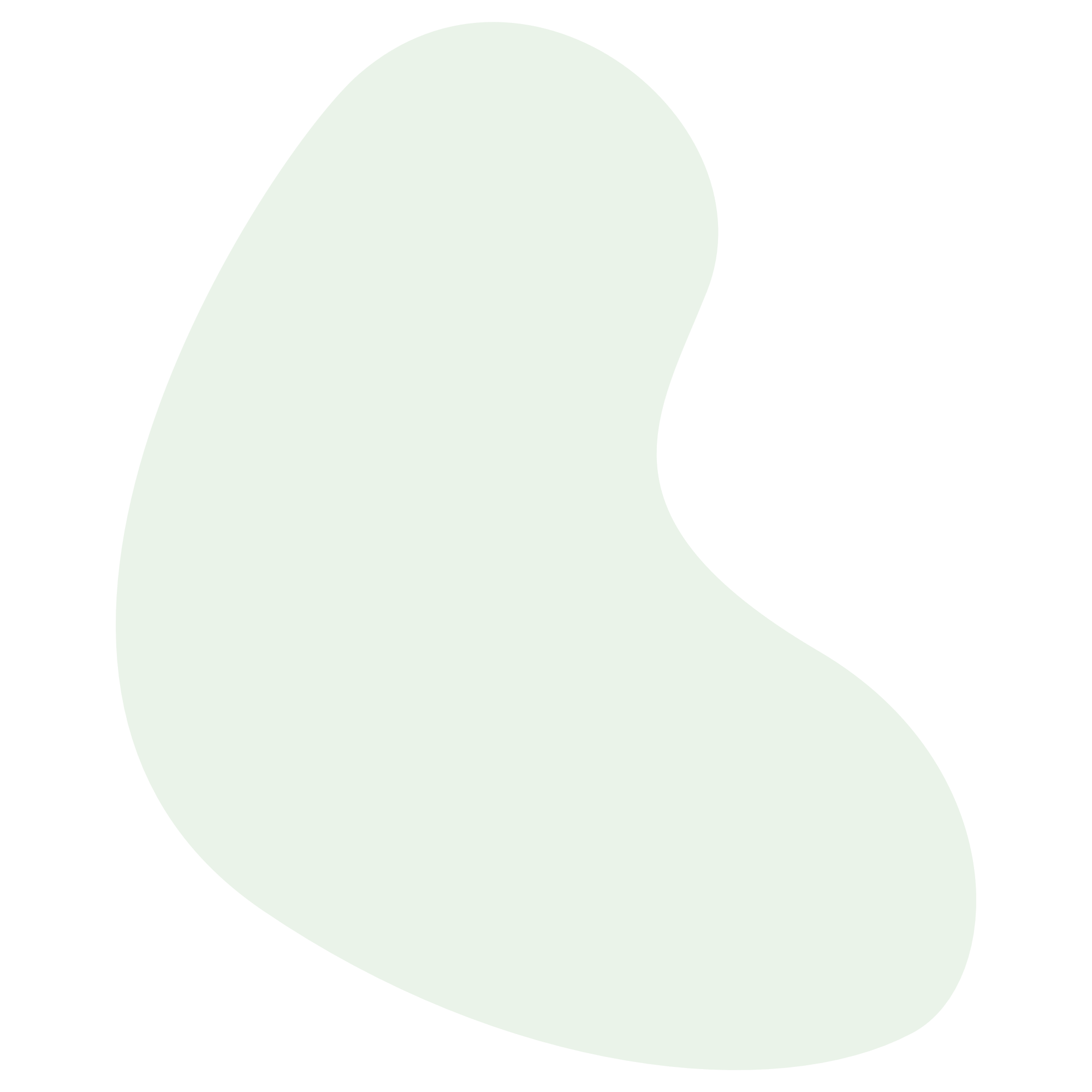 [Speaker Notes: Anna-Lena Erika faller in 
Hur tar vi med oss berättandet i varje del av projektet?]
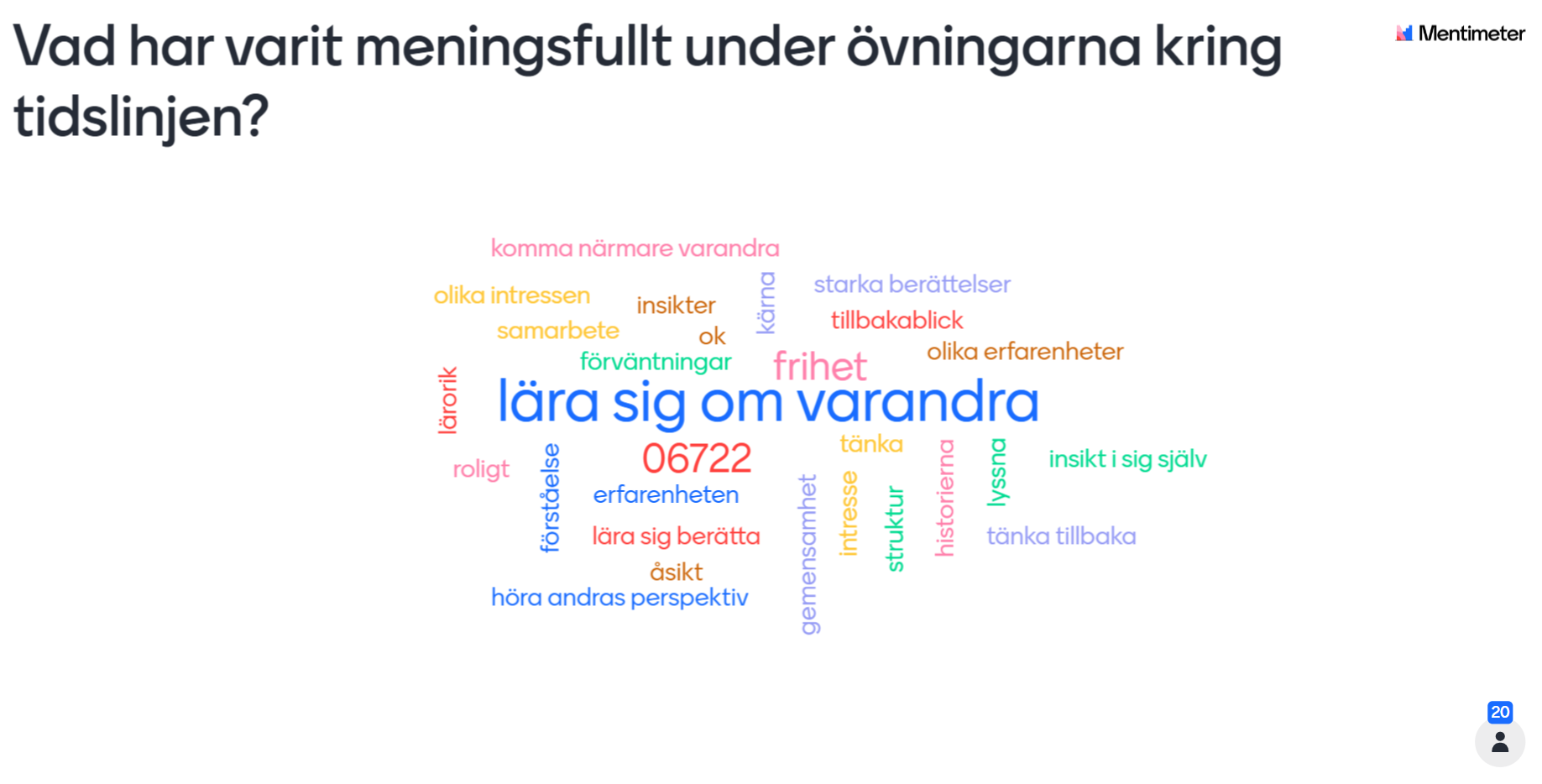 [Speaker Notes: A-L (vi kan vara här omk kl 10:15Här är en mentikarta som Medlefors folkhögskola gjorde efter att de hade jobbat med att skapa tidslinjer. 
Här kan ni också se vad deltagarna i Medlefors tyckte var meningsfullt med tidslinjeövningen – tex..]
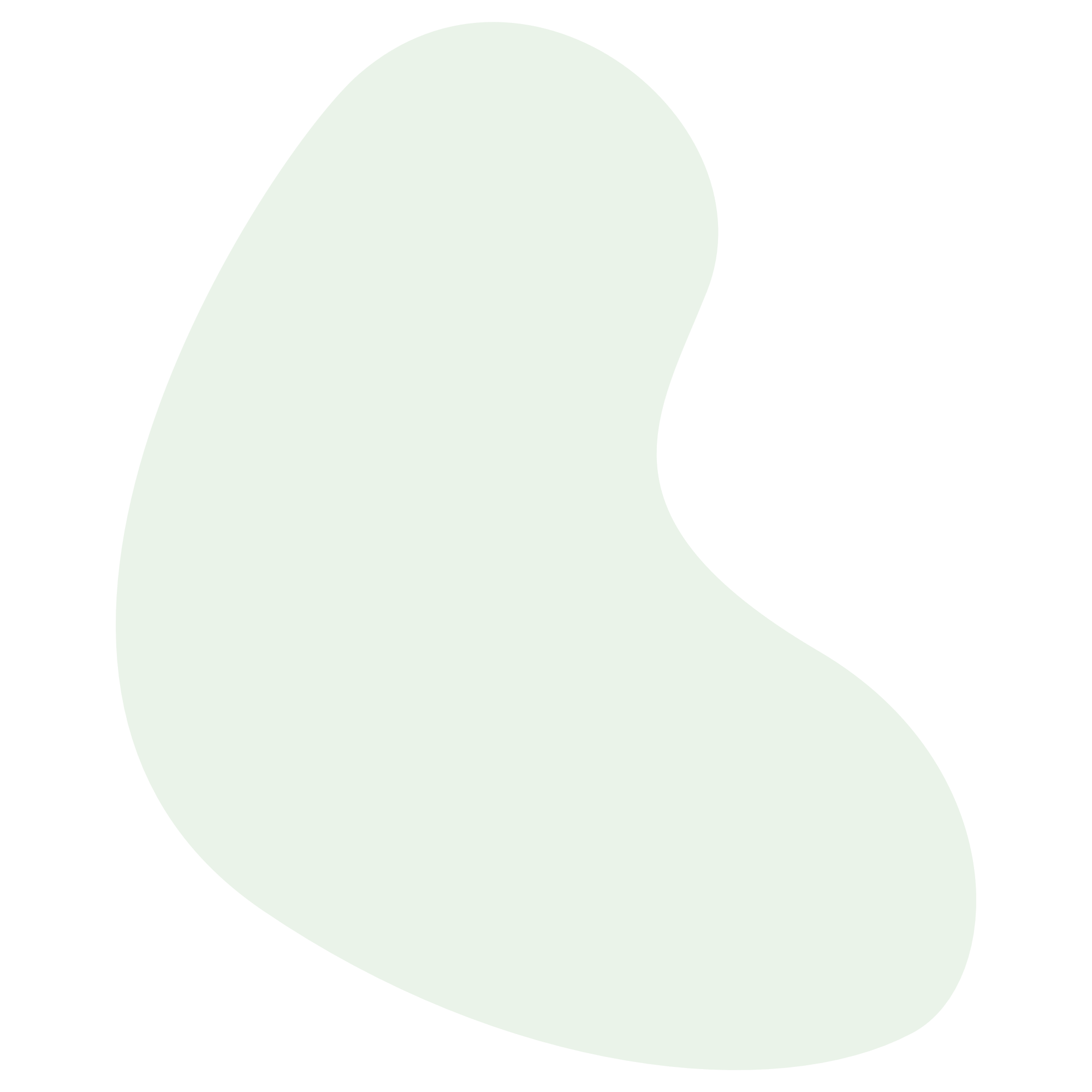 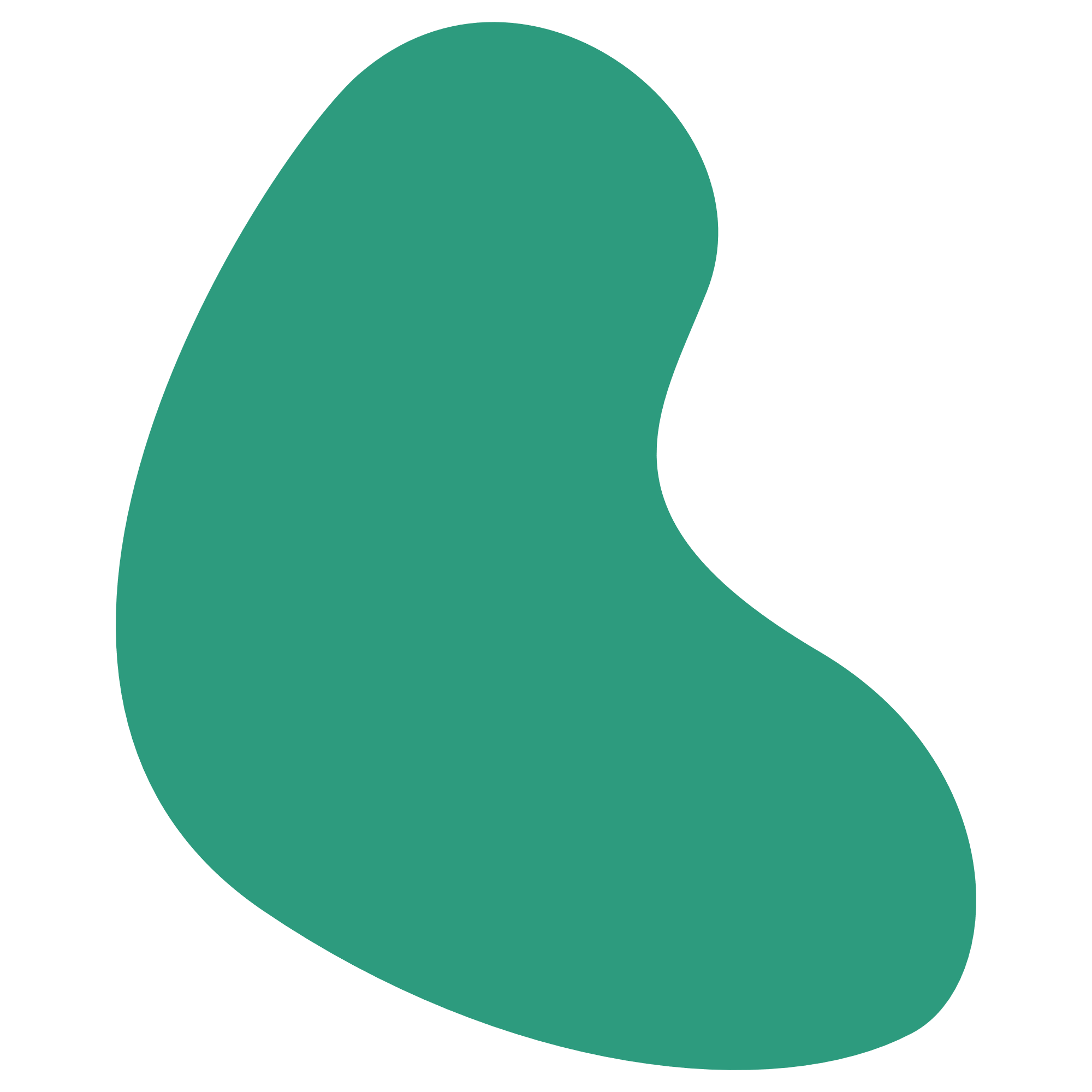 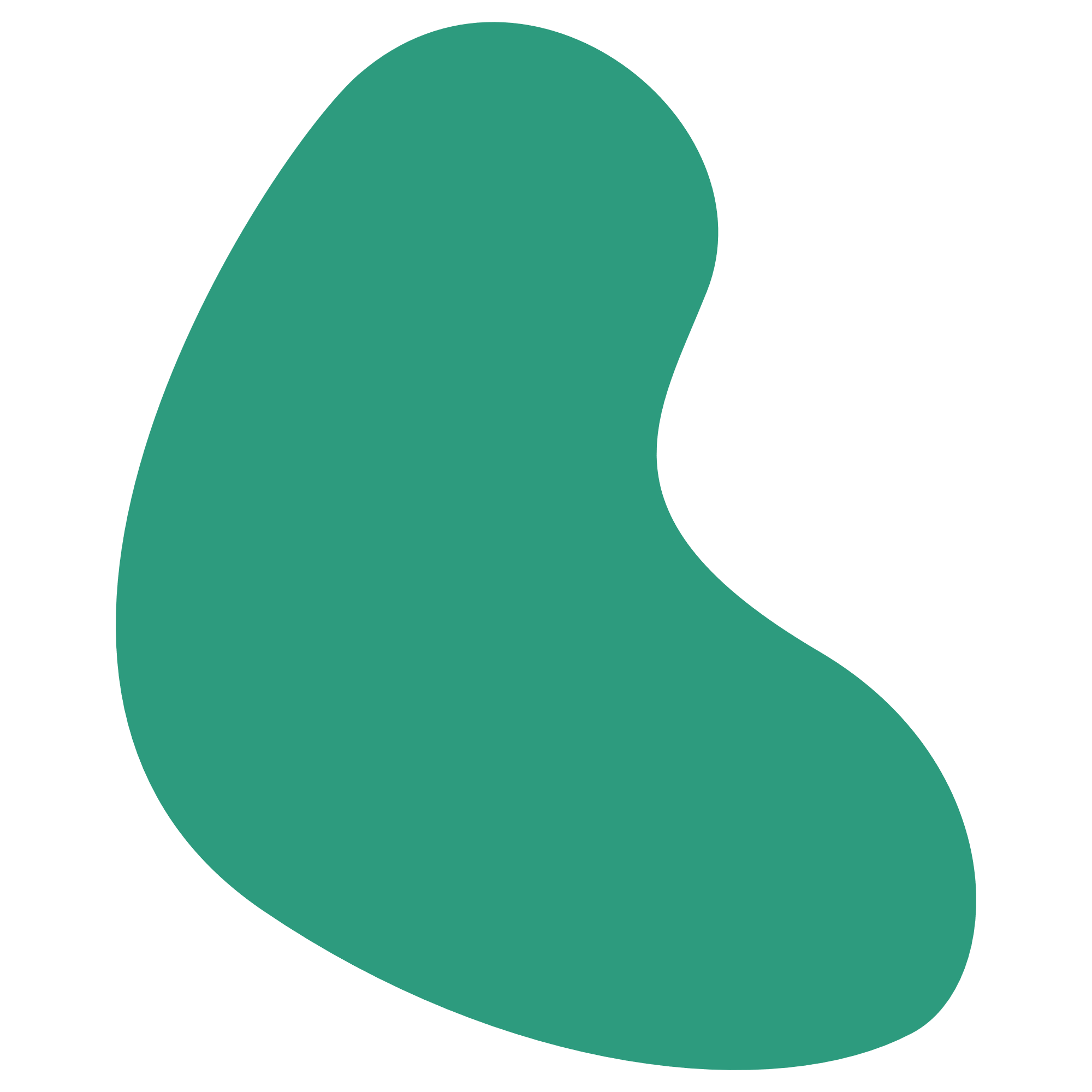 PAUS
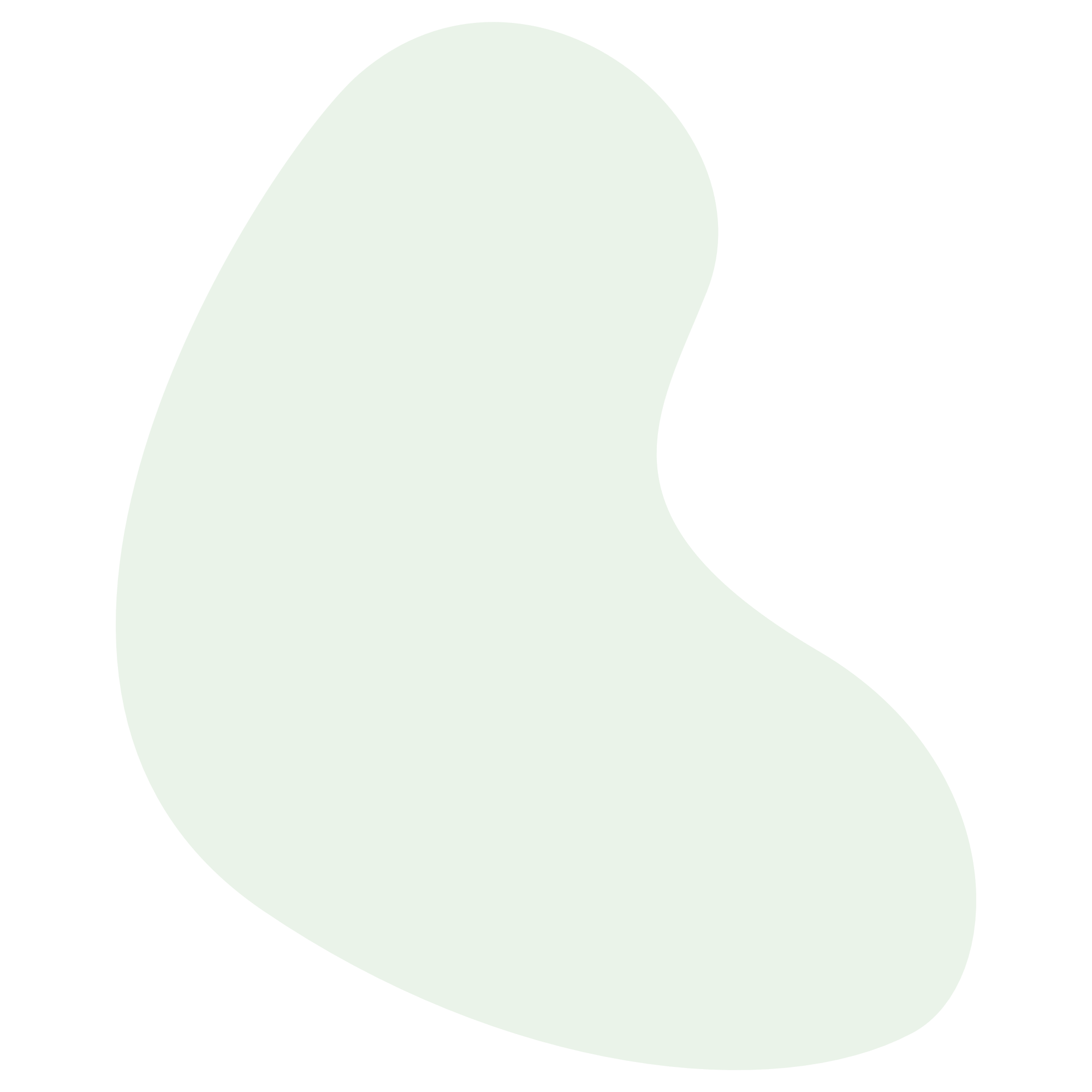 [Speaker Notes: PAUS
Börja igen kl. 10:30 – eller förhandla]
Del 2. Vi: Globala målen
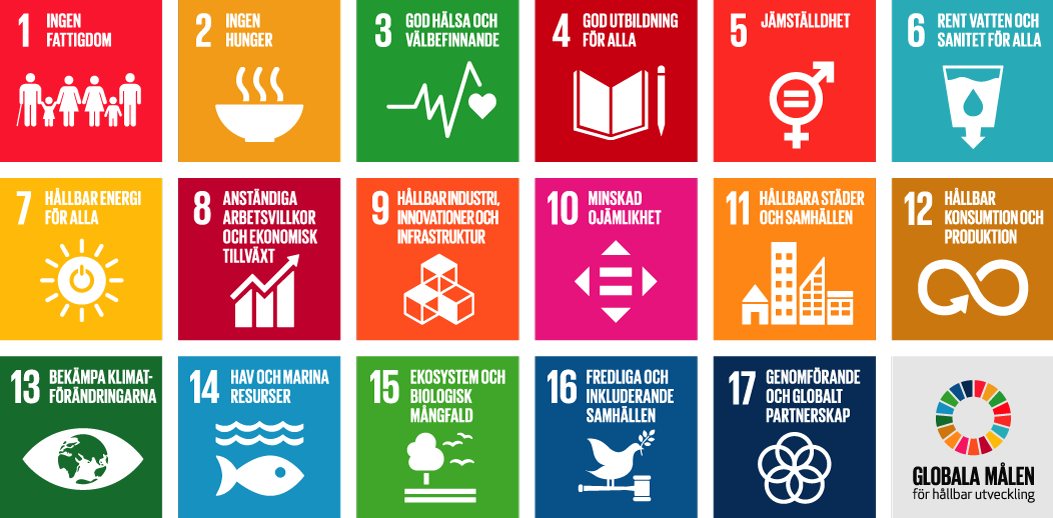 [Speaker Notes: Erika  Intro Del 2. Vi: Globala målen 1 min]
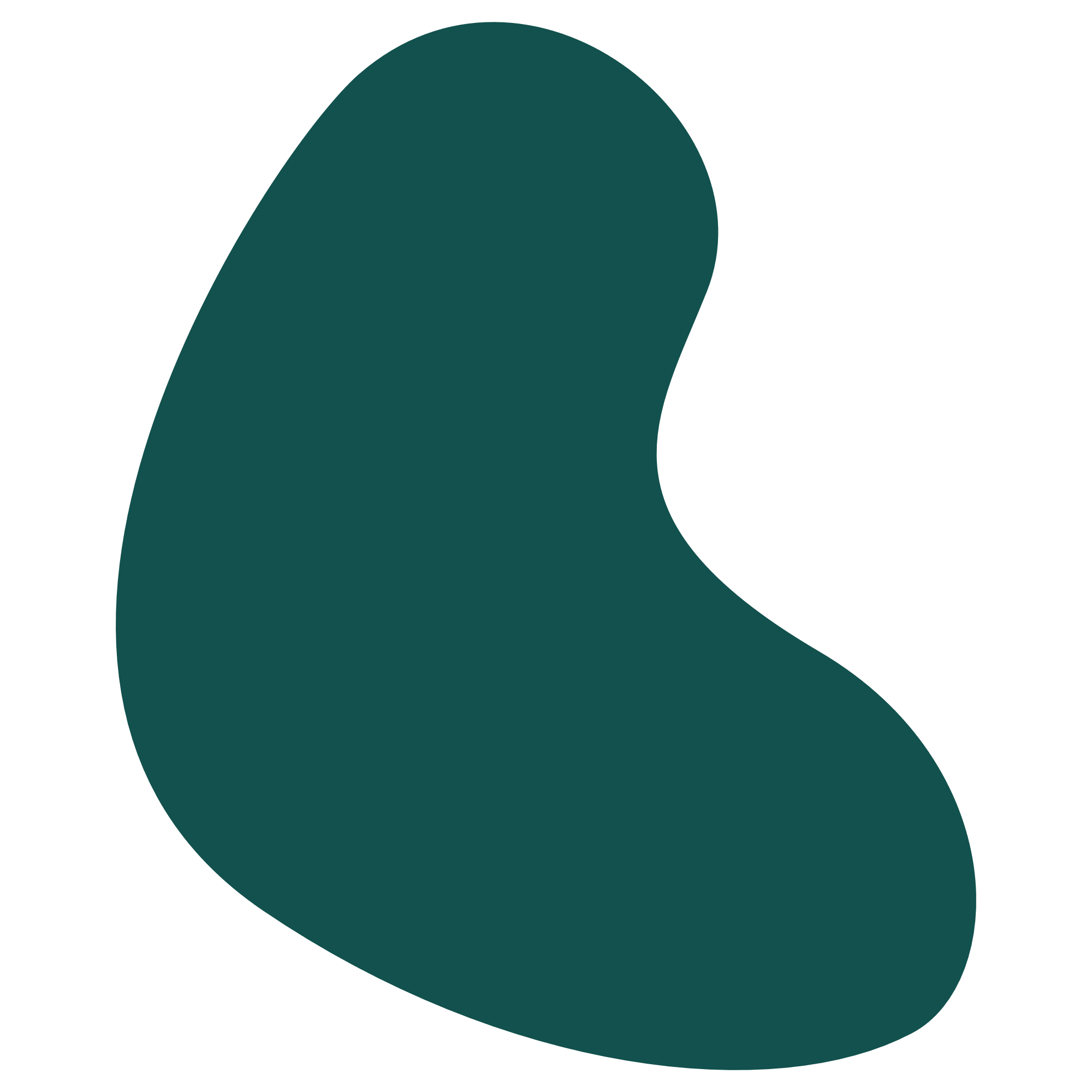 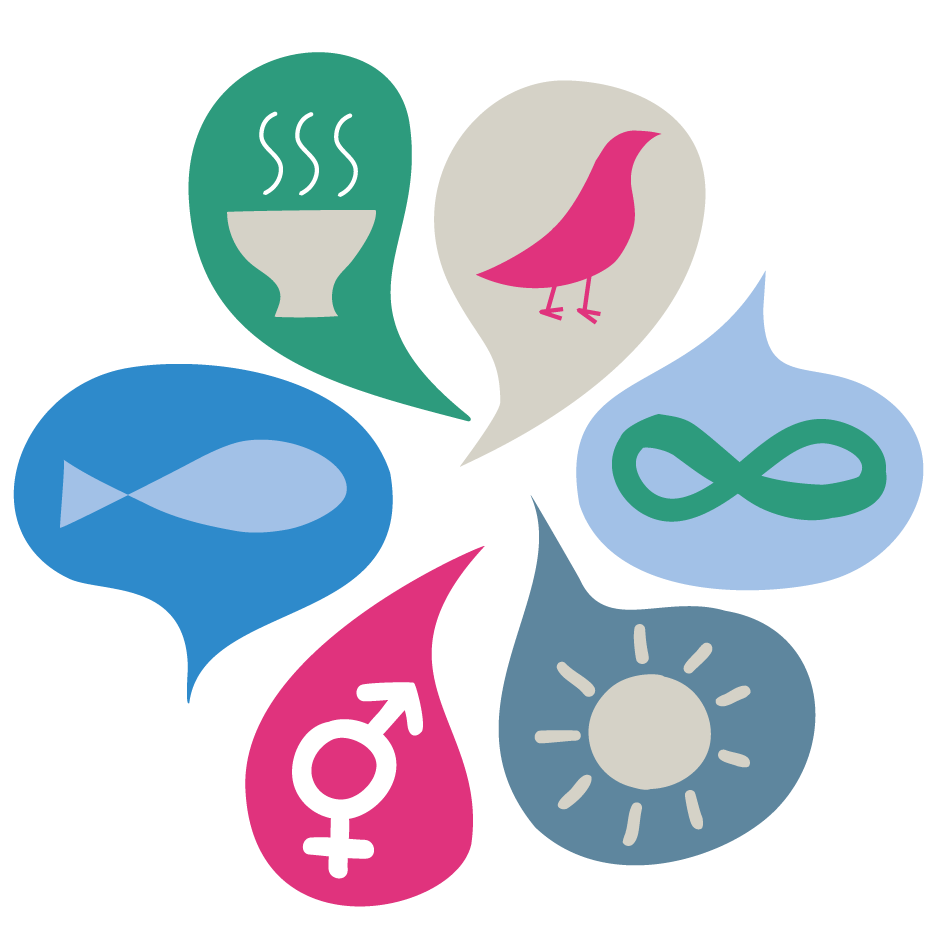 Del 2. Vi: Globala målen
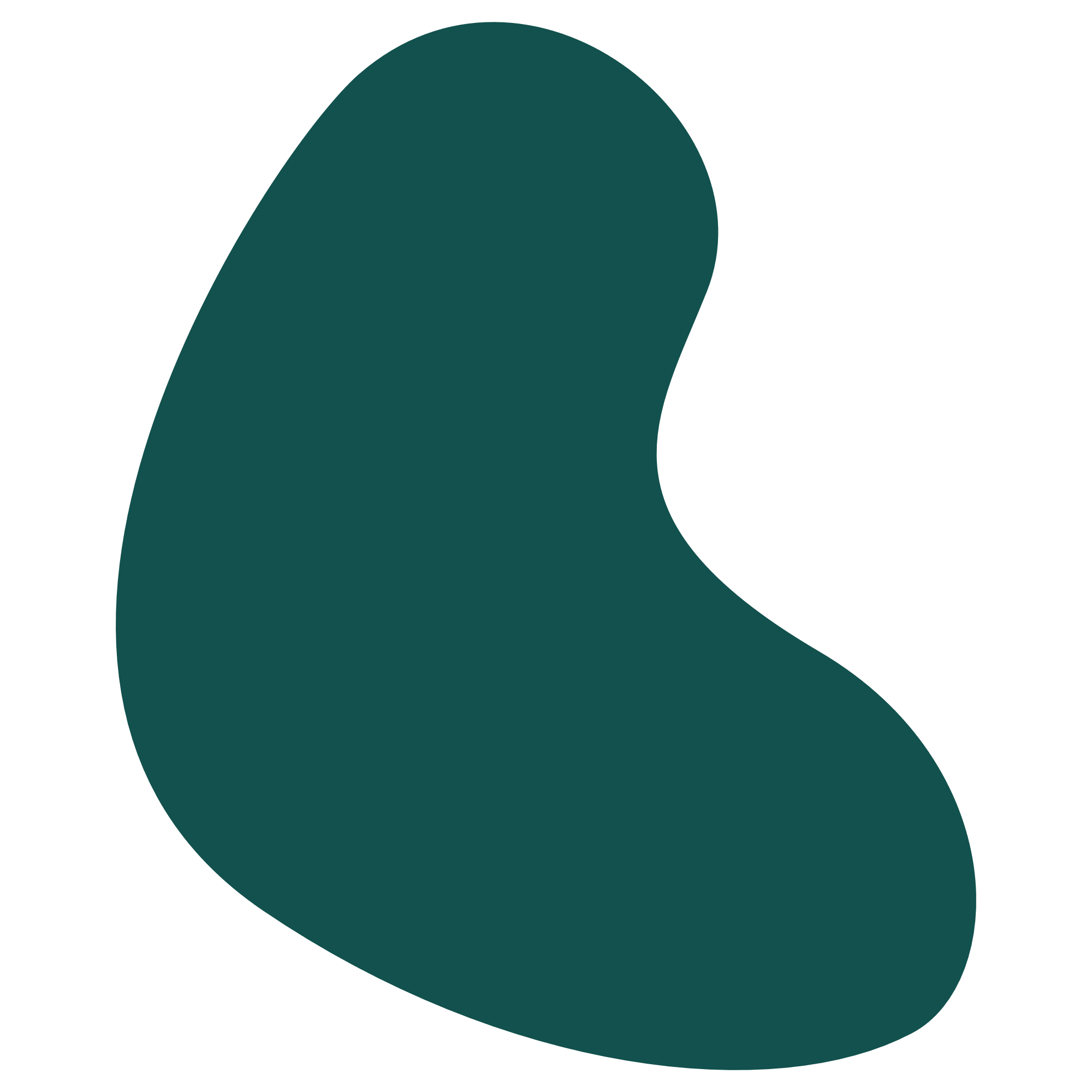 Hur skiljer sig vårt arbetssätt från andra metoder om Globala målen?

Förstå Globala målen på ett personligt plan och utifrån intresse
Börjar ”underifrån”.
Deltagaren bestämmer själv vilka mål som den vill engagera sig i.
Riktning mot att själva bli en del av arbetet med Agenda 2030
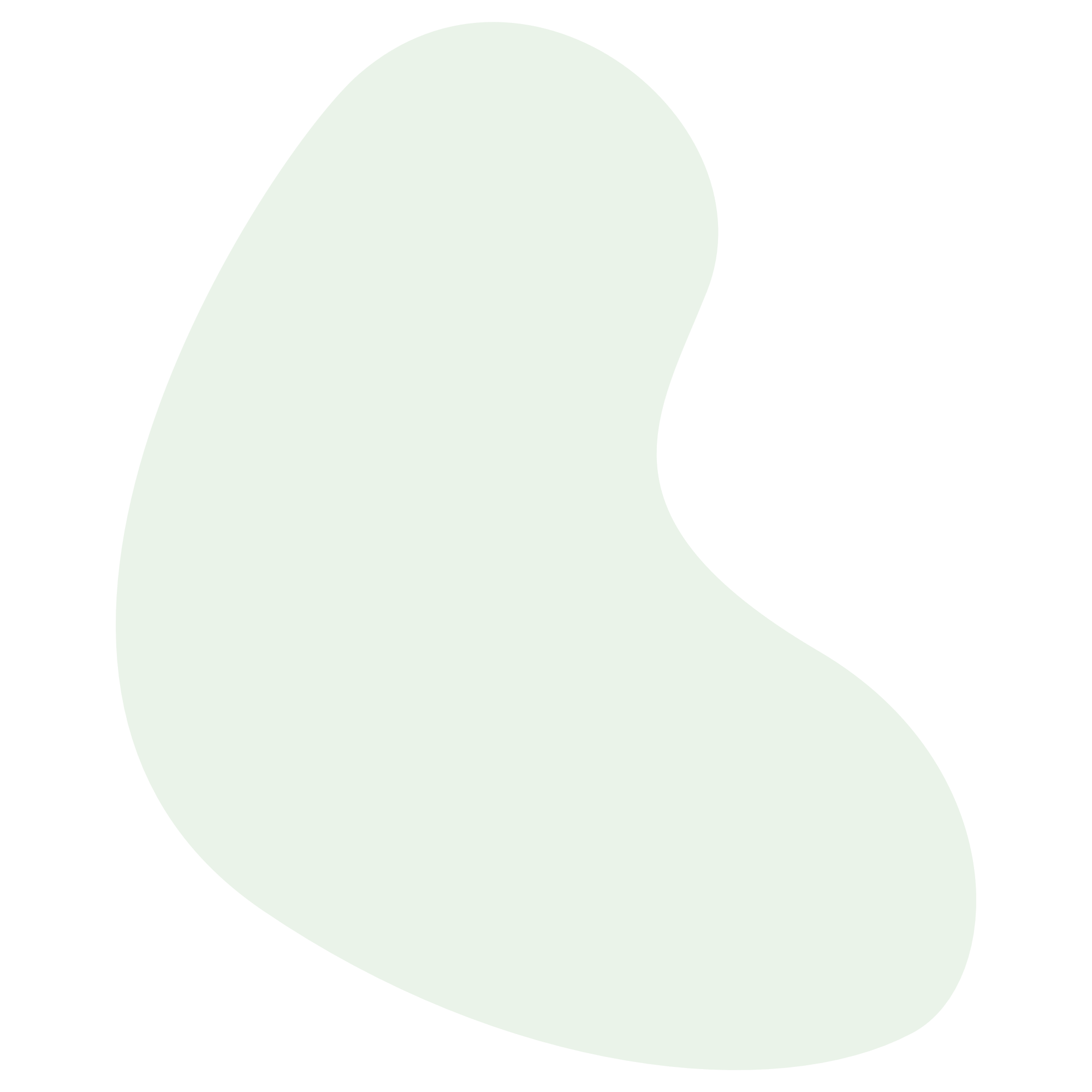 [Speaker Notes: Erika fortsätter 2 min]
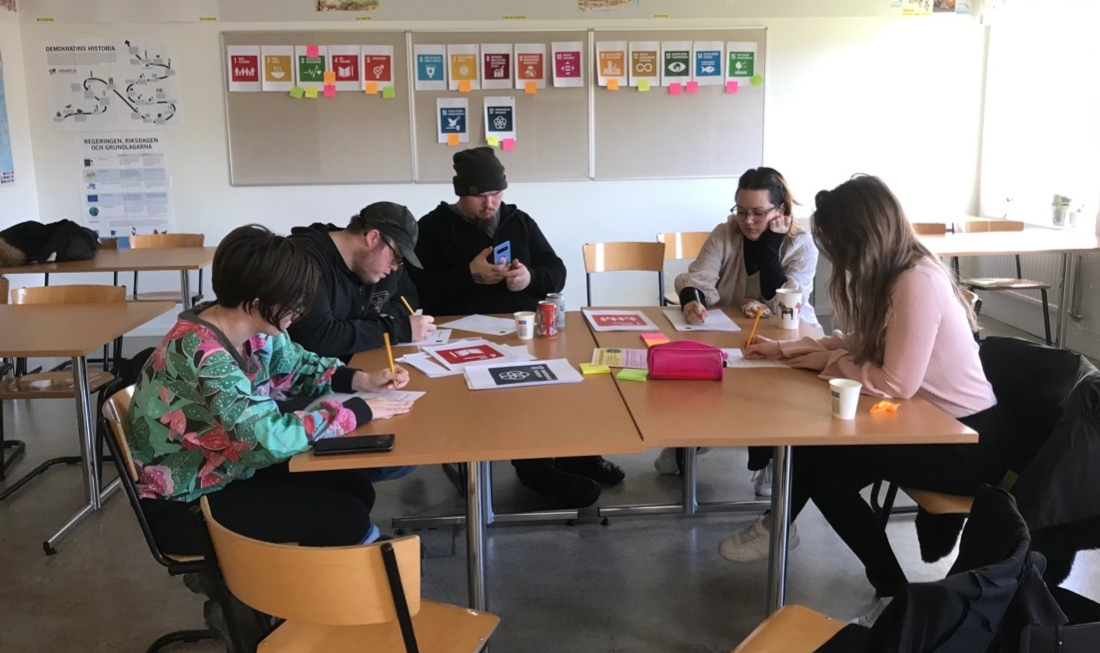 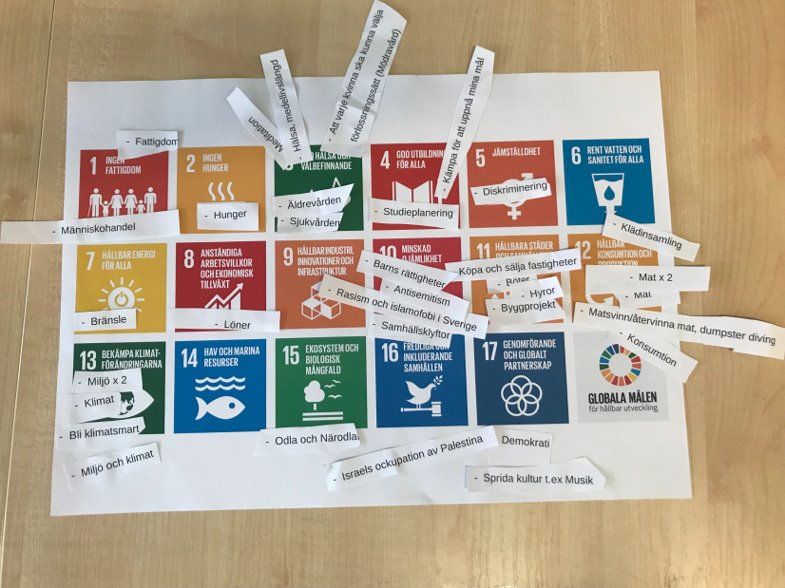 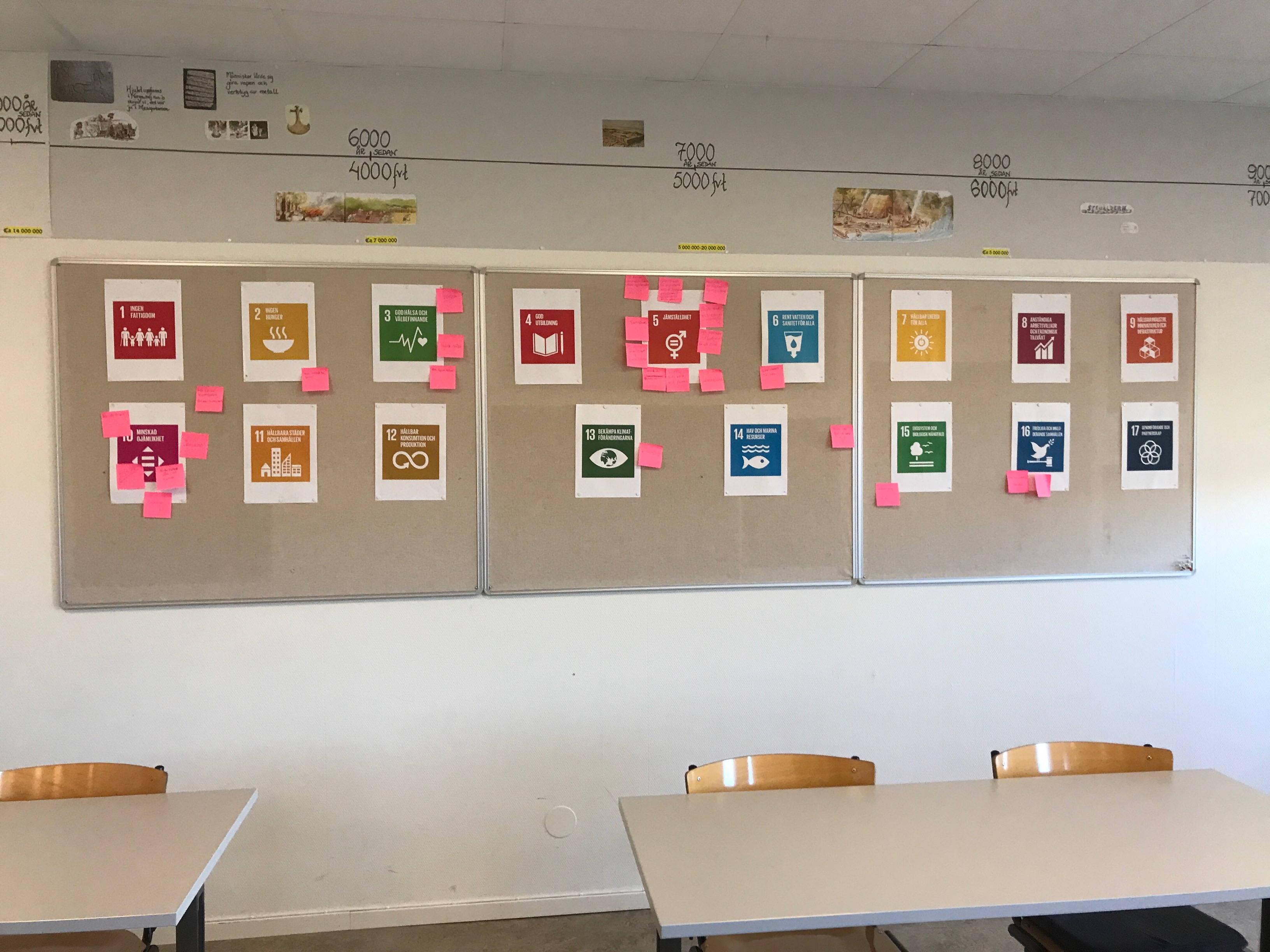 [Speaker Notes: Erika fortsätter om hur vi ploppade ut hjärtefrågor på målen… 2 min]
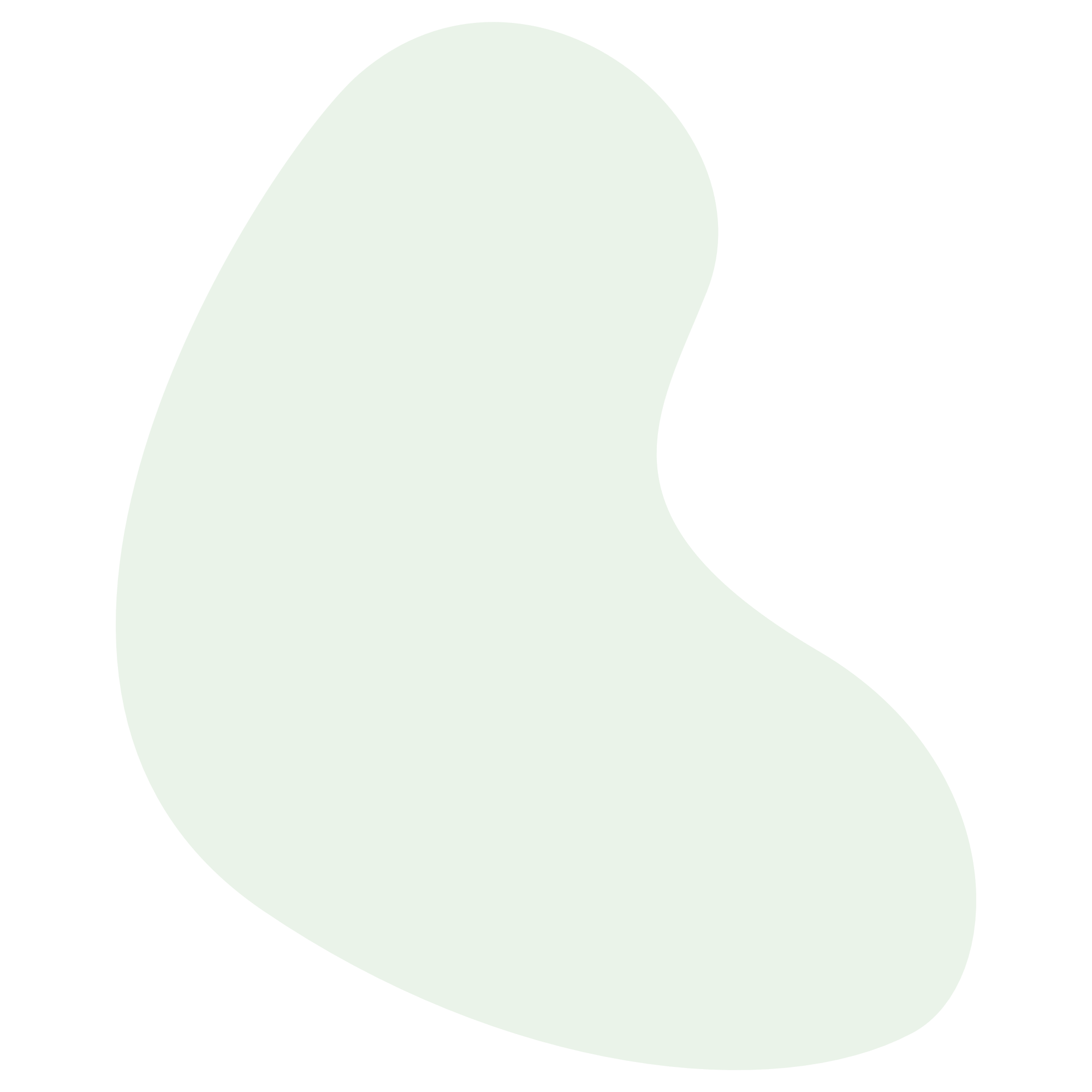 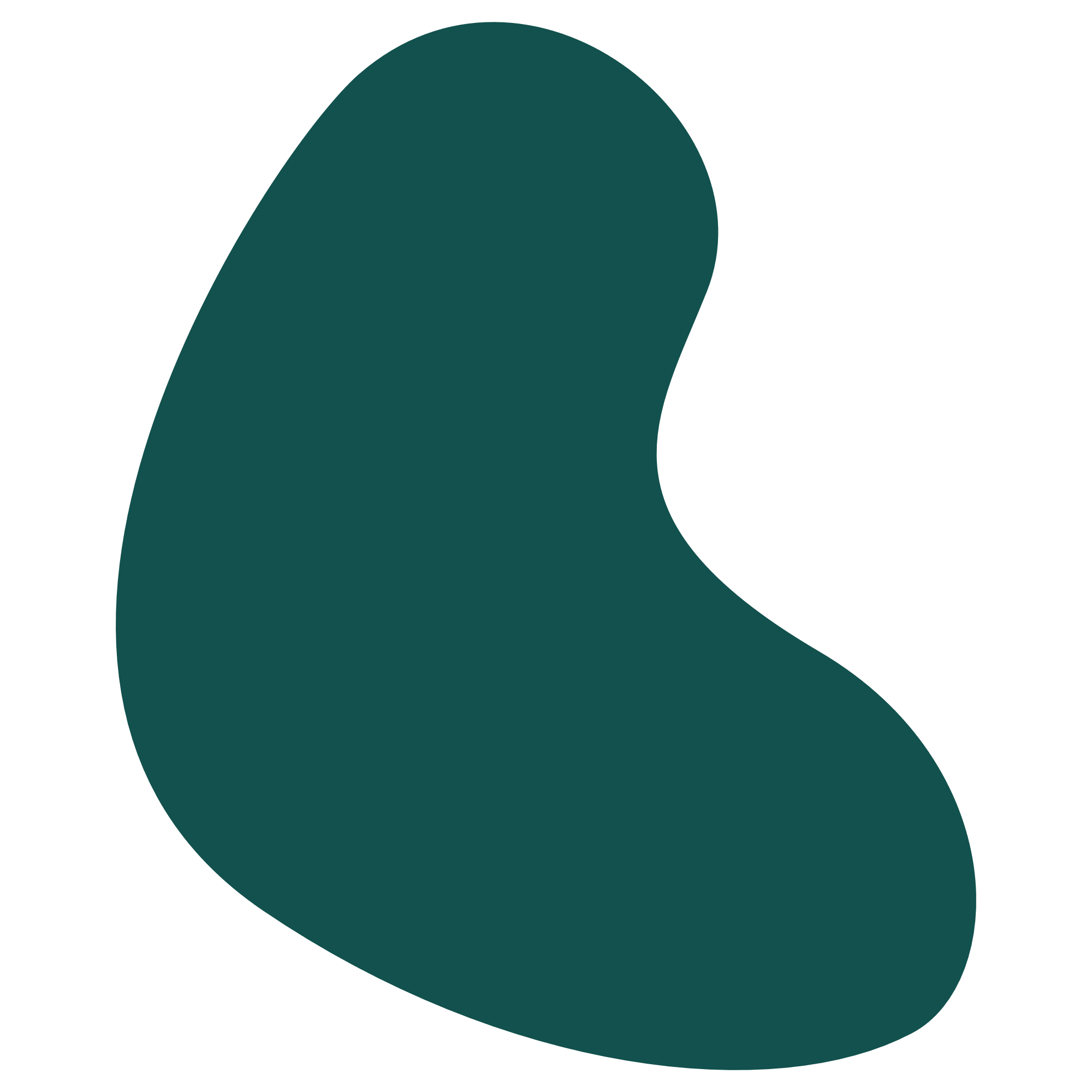 2. Globala målen: Gemensam kartläggning 
Testa en övning
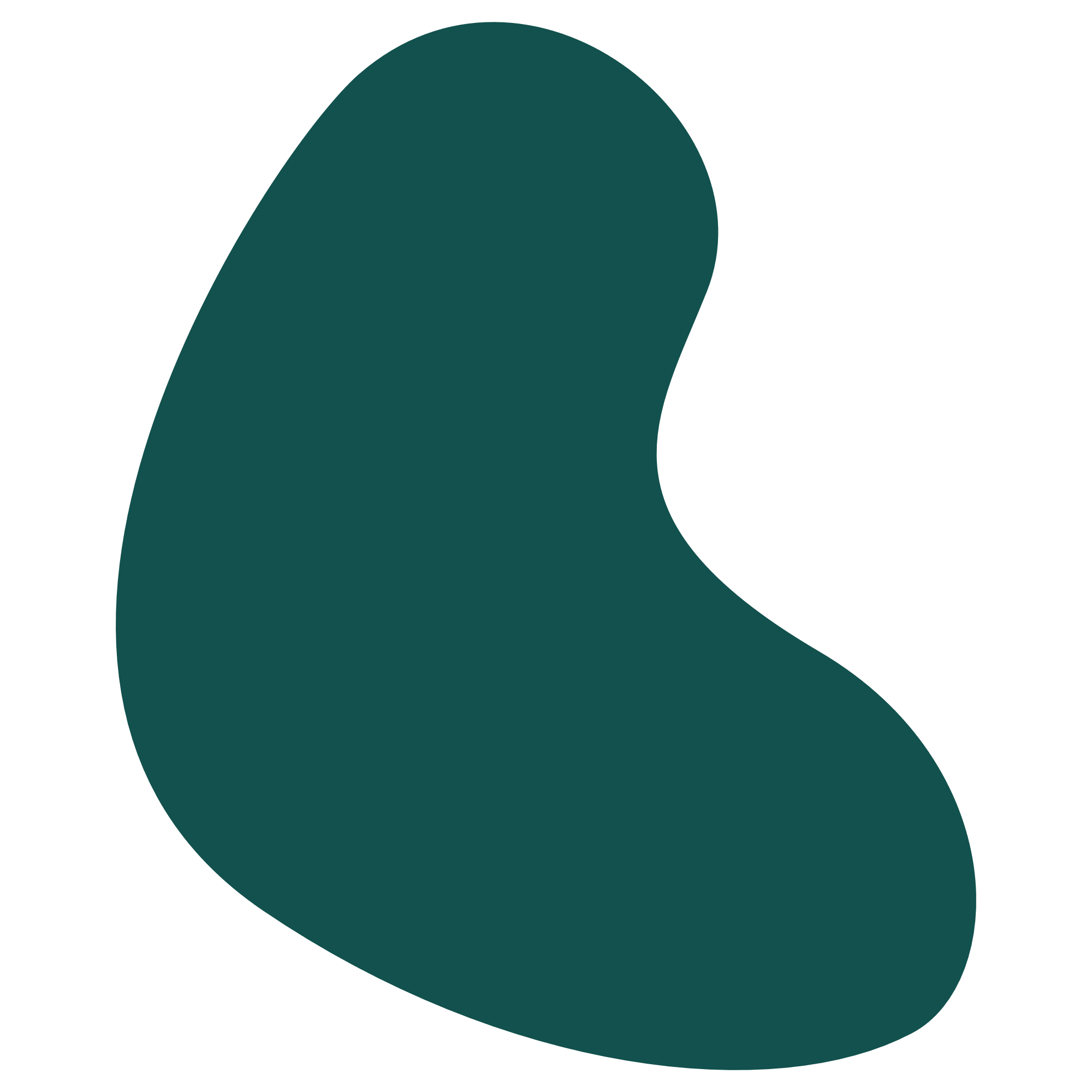 Utgå från  intervjuövningen som vi testade tidigare.
Vilka mål kan kopplas till det ni berättade för varandra tidigare. Diskutera er fram tillsammans och hjälp varandra att koppla ”göra-skillnad-exempel” till flera mål. (Ni kan behöva mångfaldiga era göra-skillnad-lappar.)

Sätt sedan upp alla lappar på Globala målen på väggen.

Ni har 8 min på er!
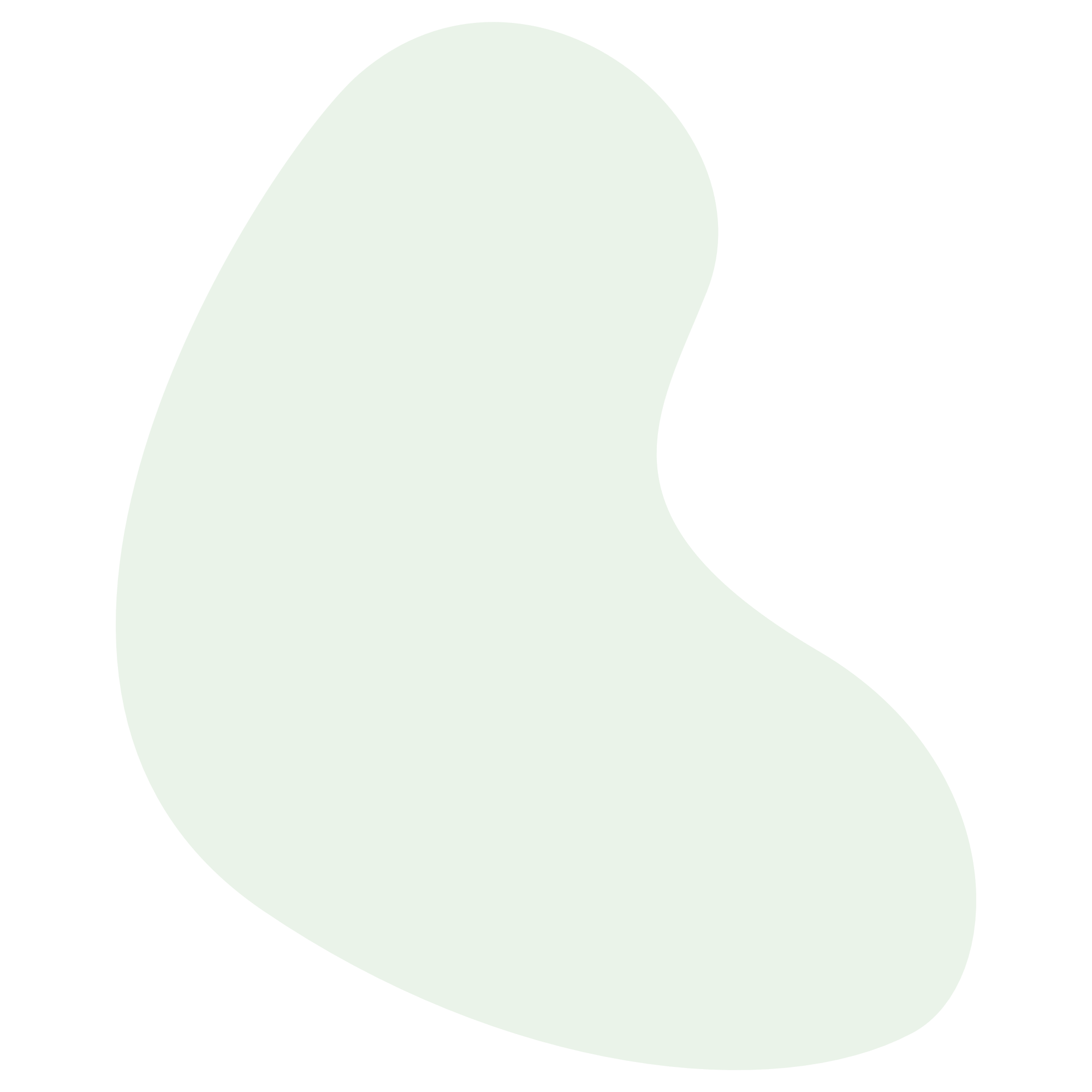 [Speaker Notes: A-L (12 min)]
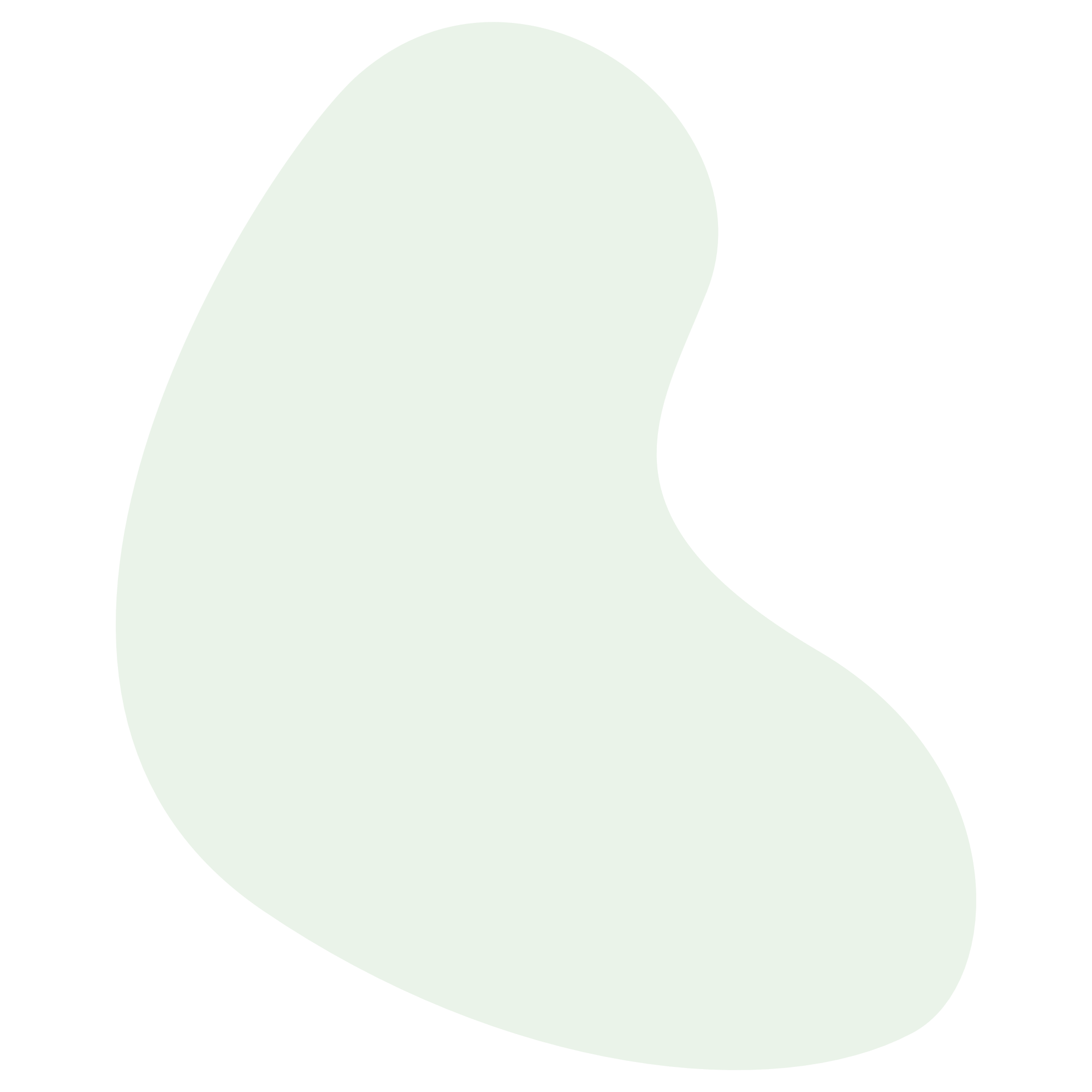 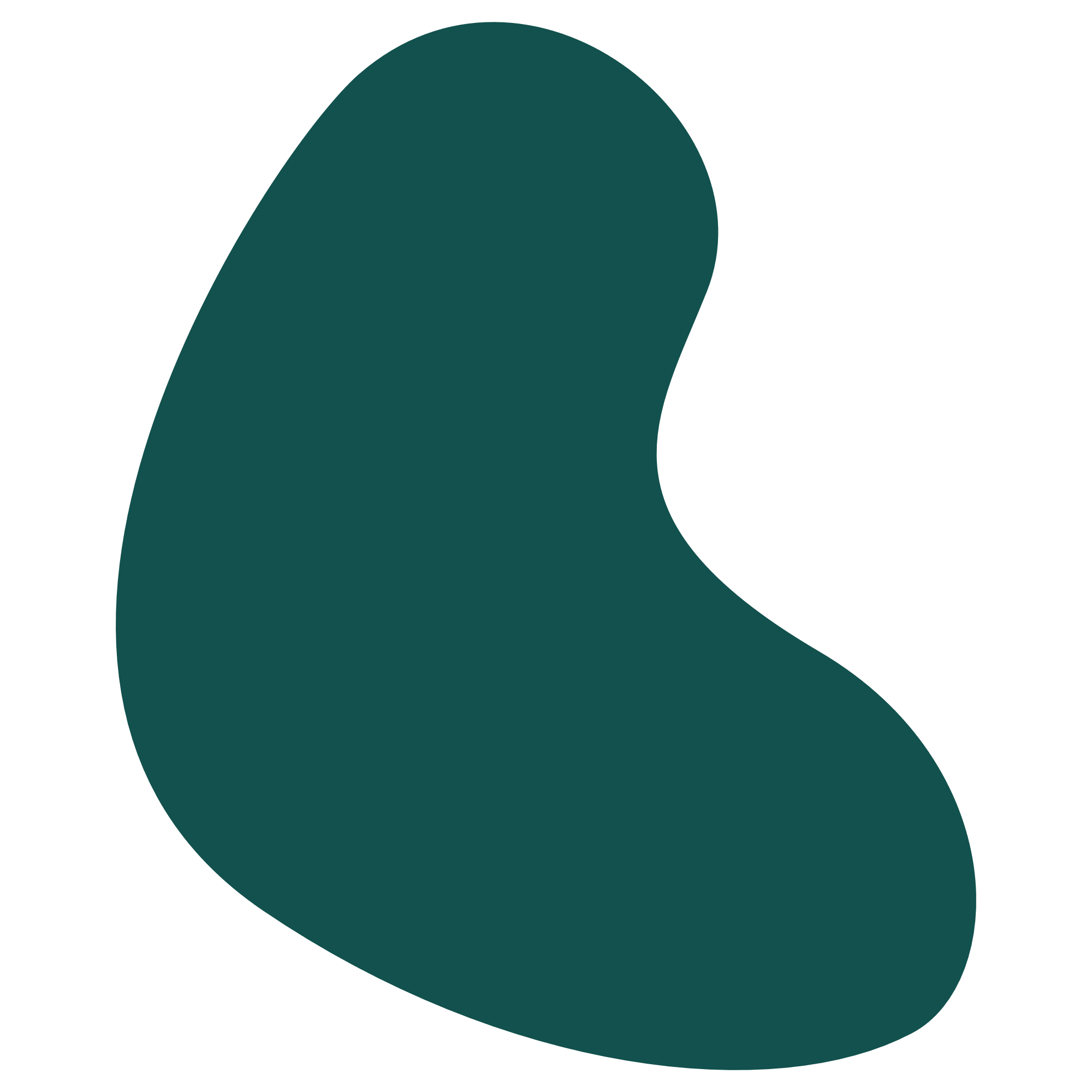 Del 3. Världen: förändringsarbeten
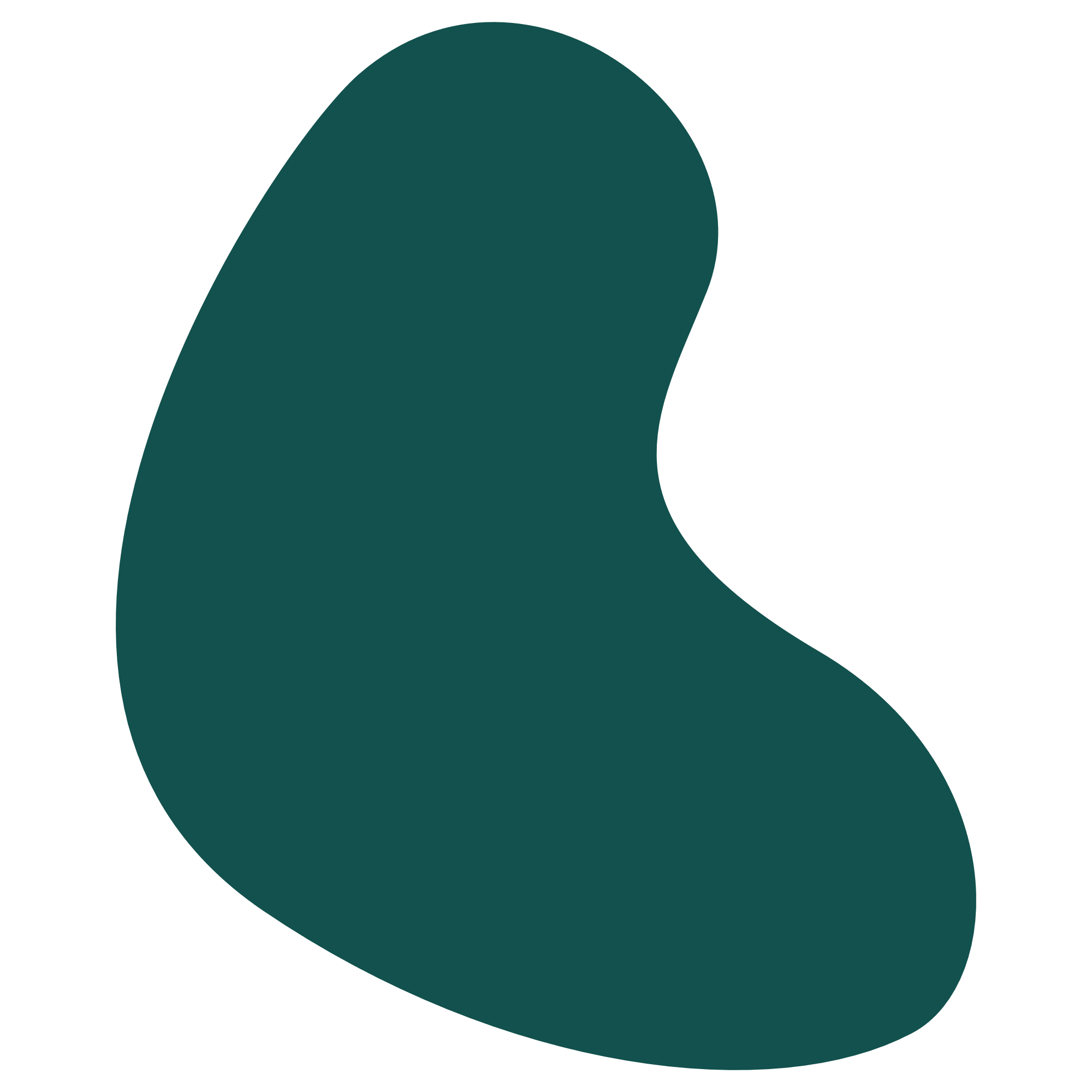 Dags för deltagarna att gå från ord till handling!
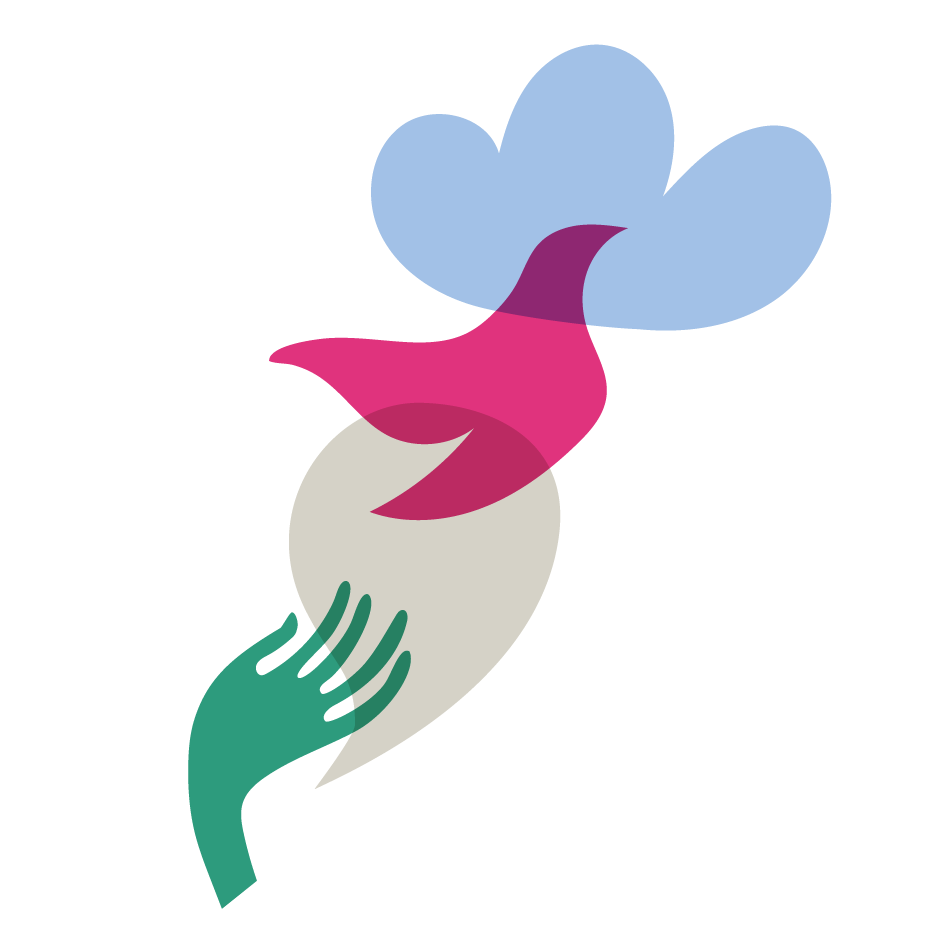 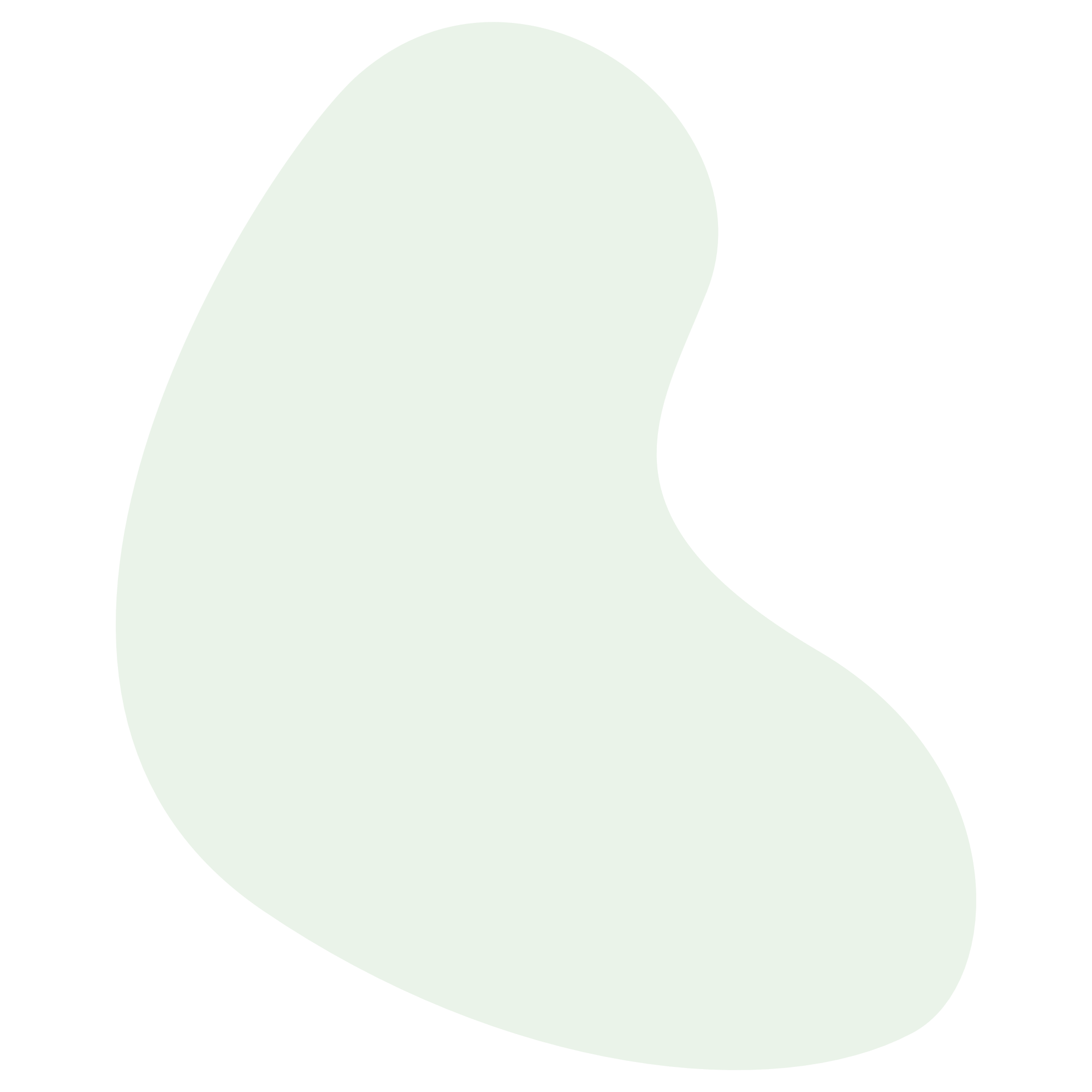 [Speaker Notes: Erika (Start kl 10:50) (3 min)]
Exempel förändringsarbeten
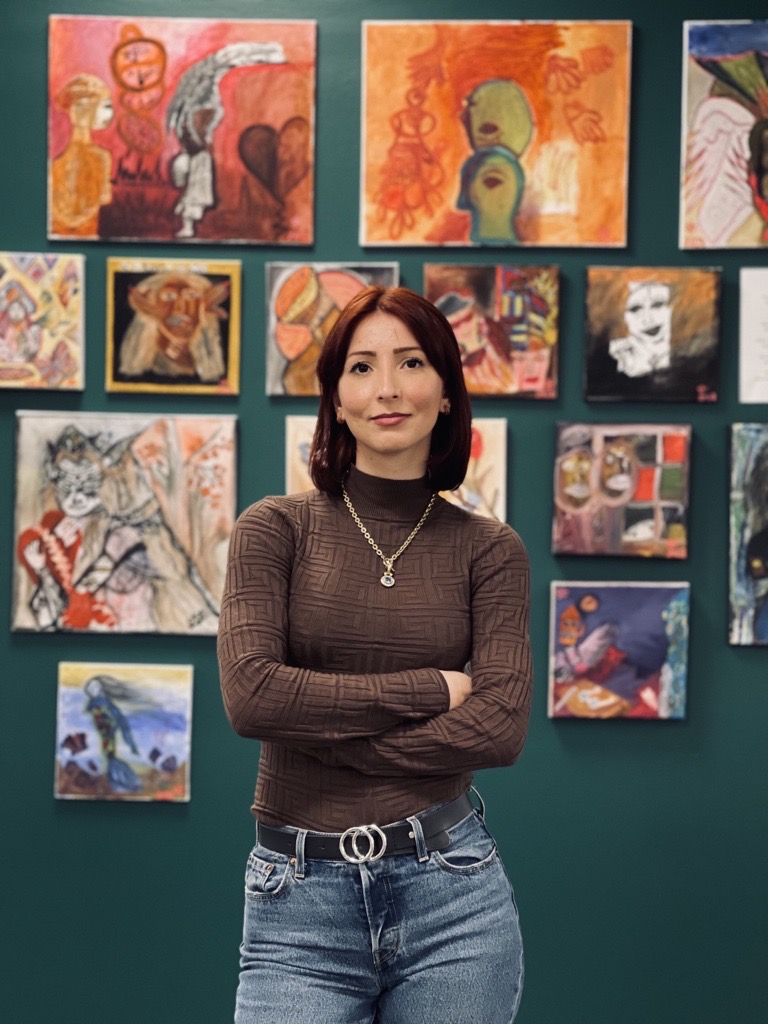 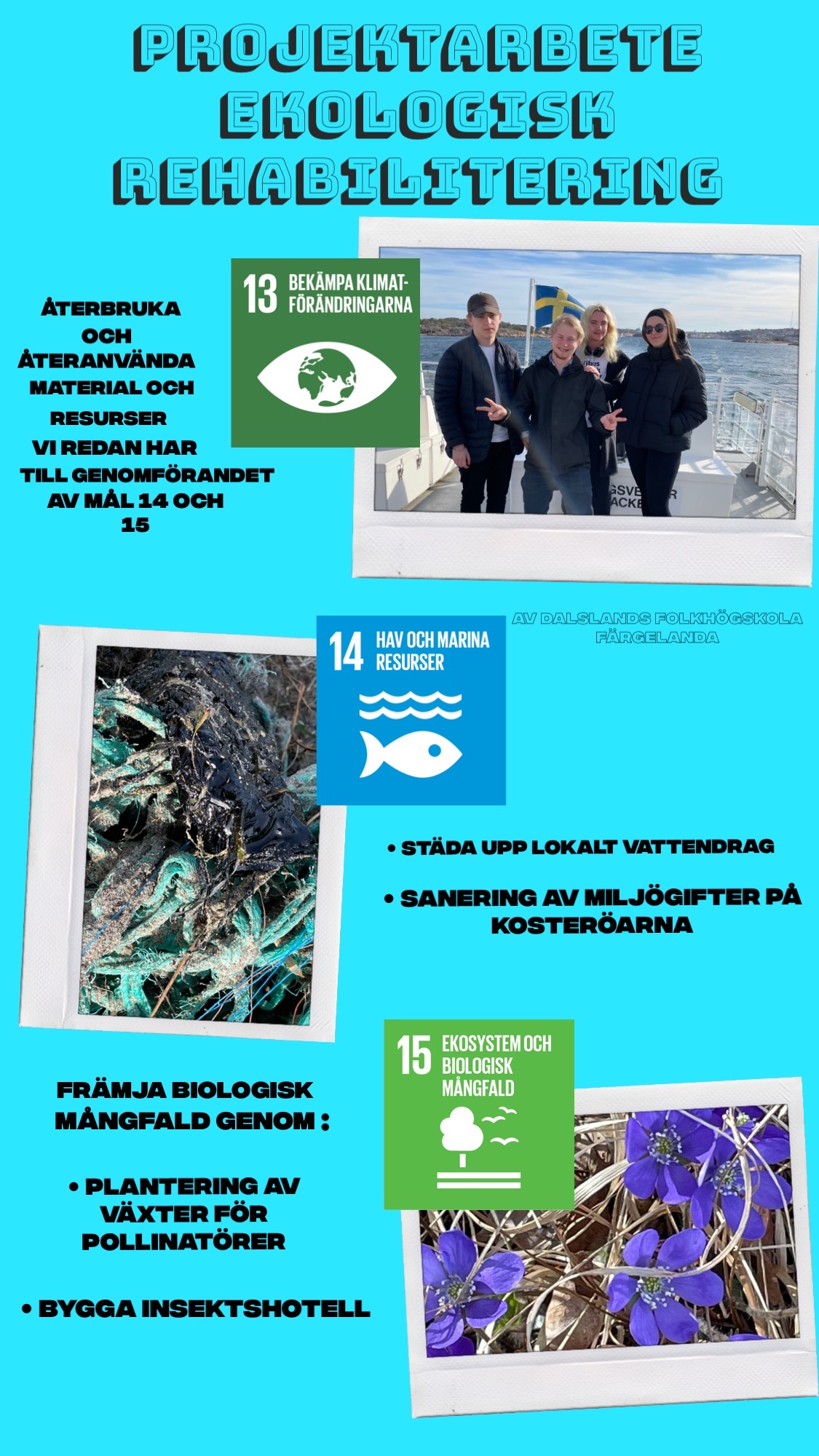 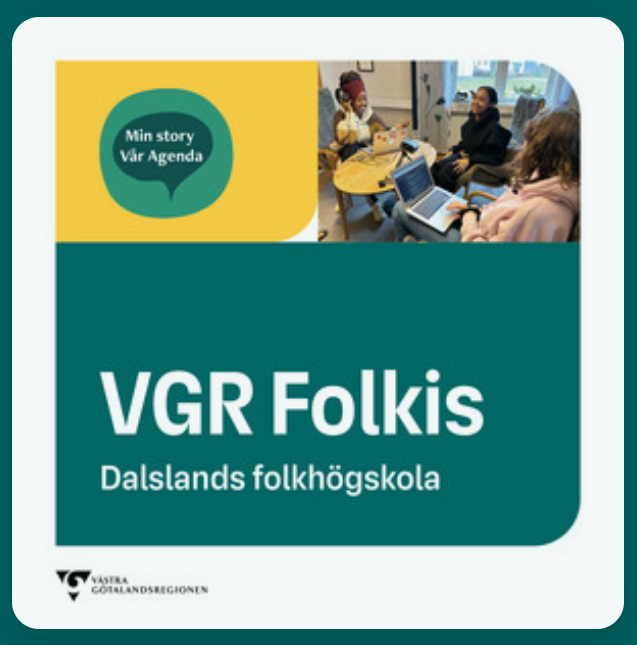 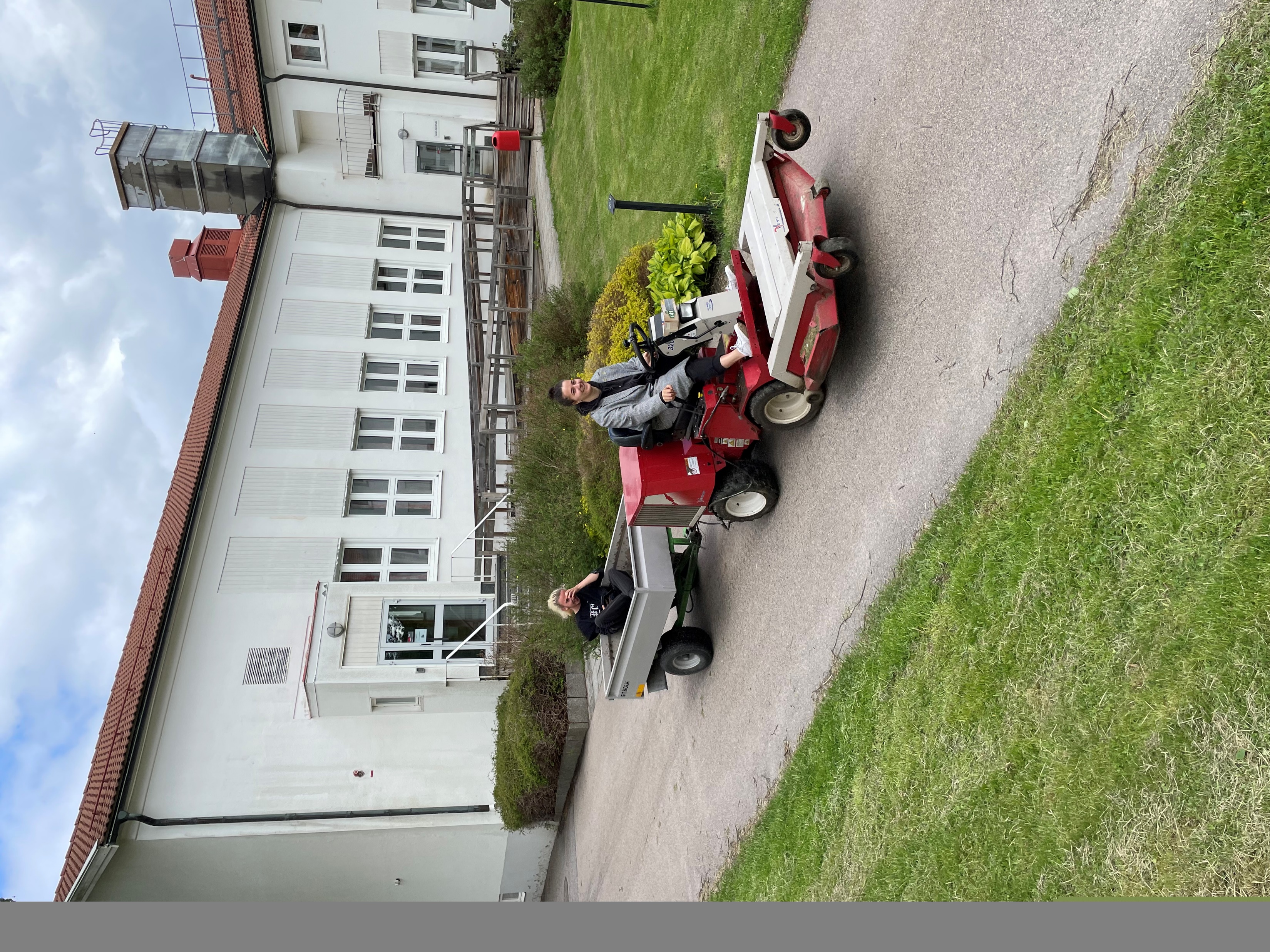 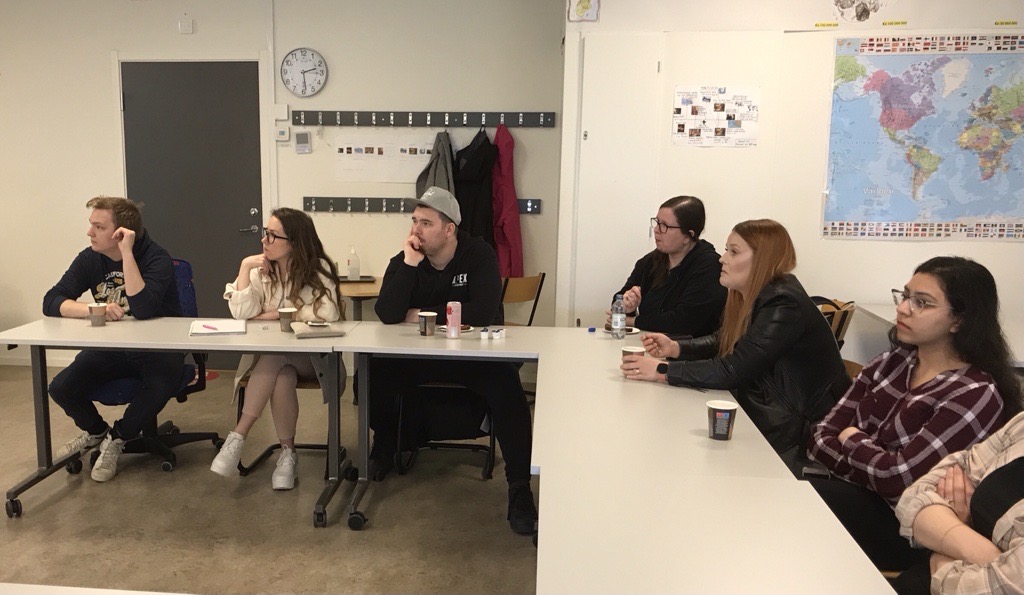 [Speaker Notes: A-L och Erika 6 min]
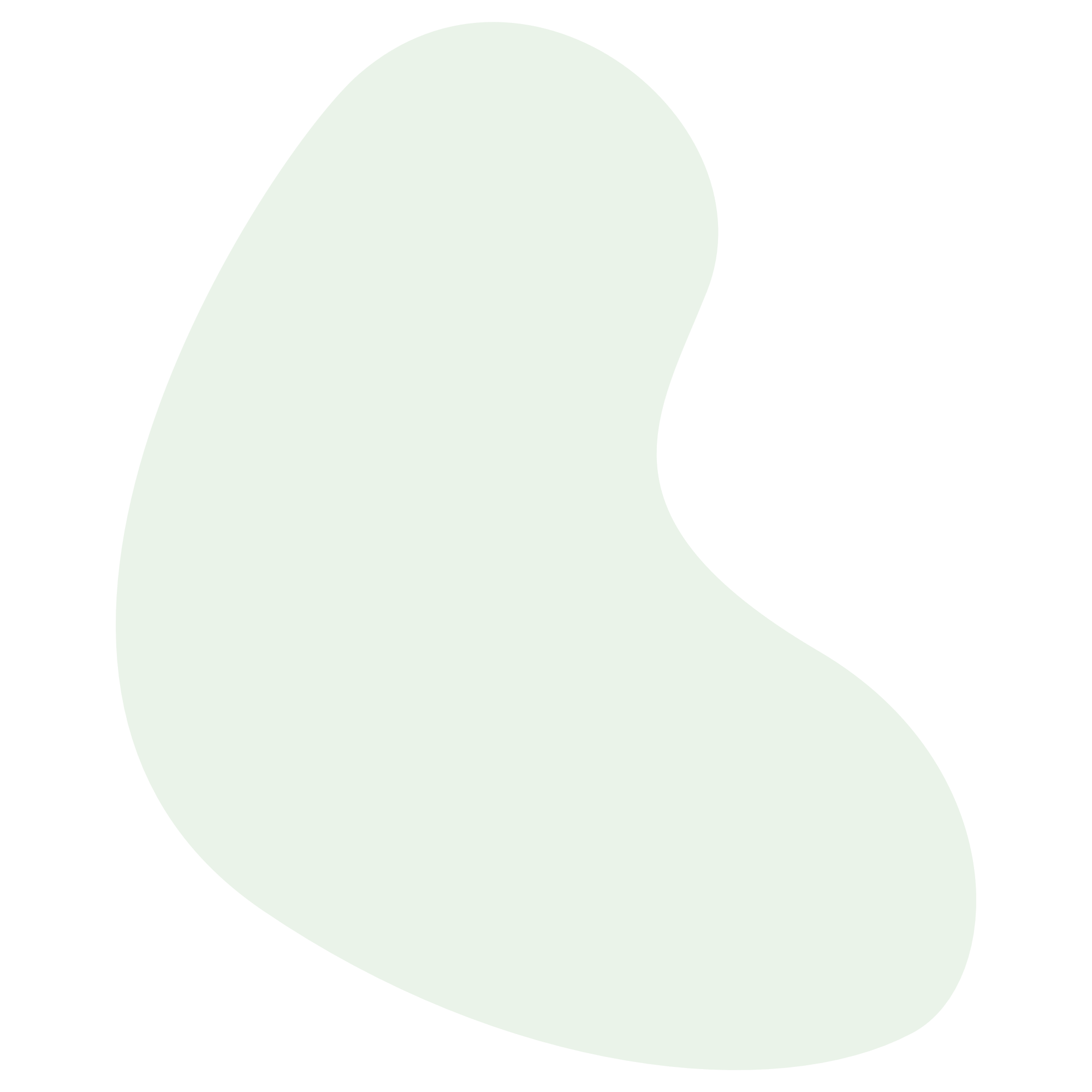 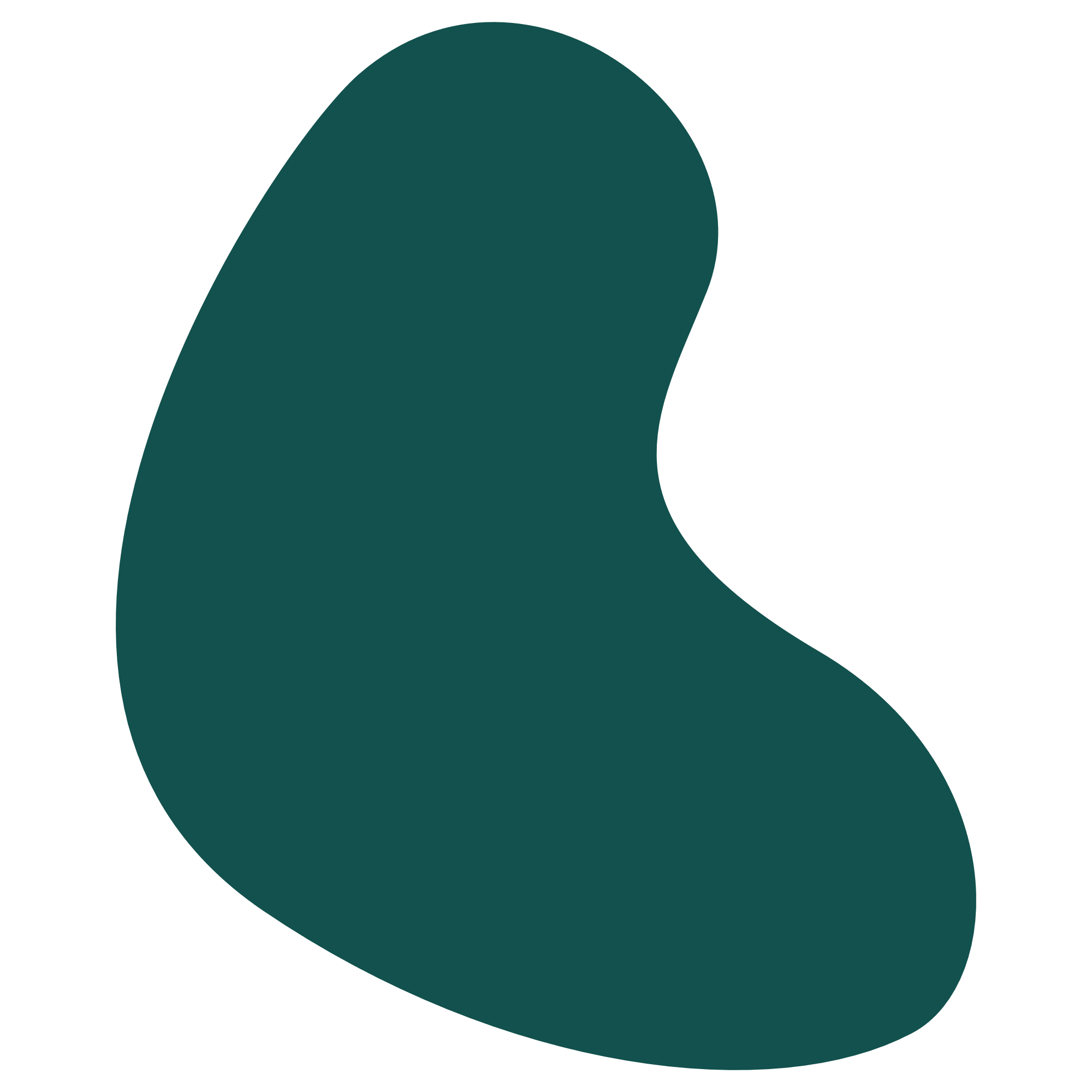 Del 3. Världen: förändringsarbeten
Glöm inte syftet! ”Att sätta deltagare i rörelse”

Maktförskjutning i klassrummet – ge makten till deltagarna

Pedagogens roll – stödfunktion och handledning

Se över din grupps förutsättningar
Det färdiga resultatet kanske inte är det viktigaste utan att deltagarna har fått syn på att de kan göra skillnad. Processen kan vara målet i sig.
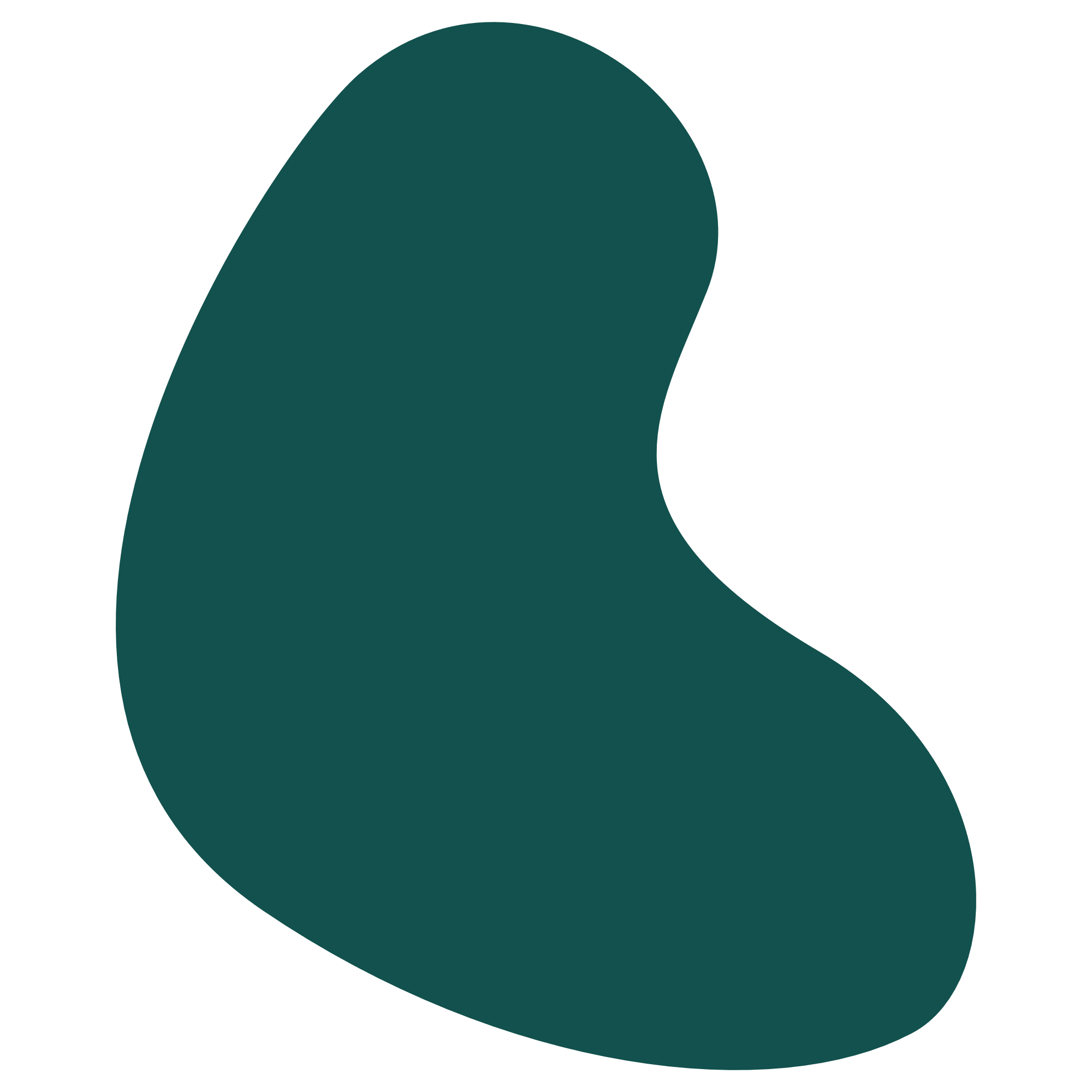 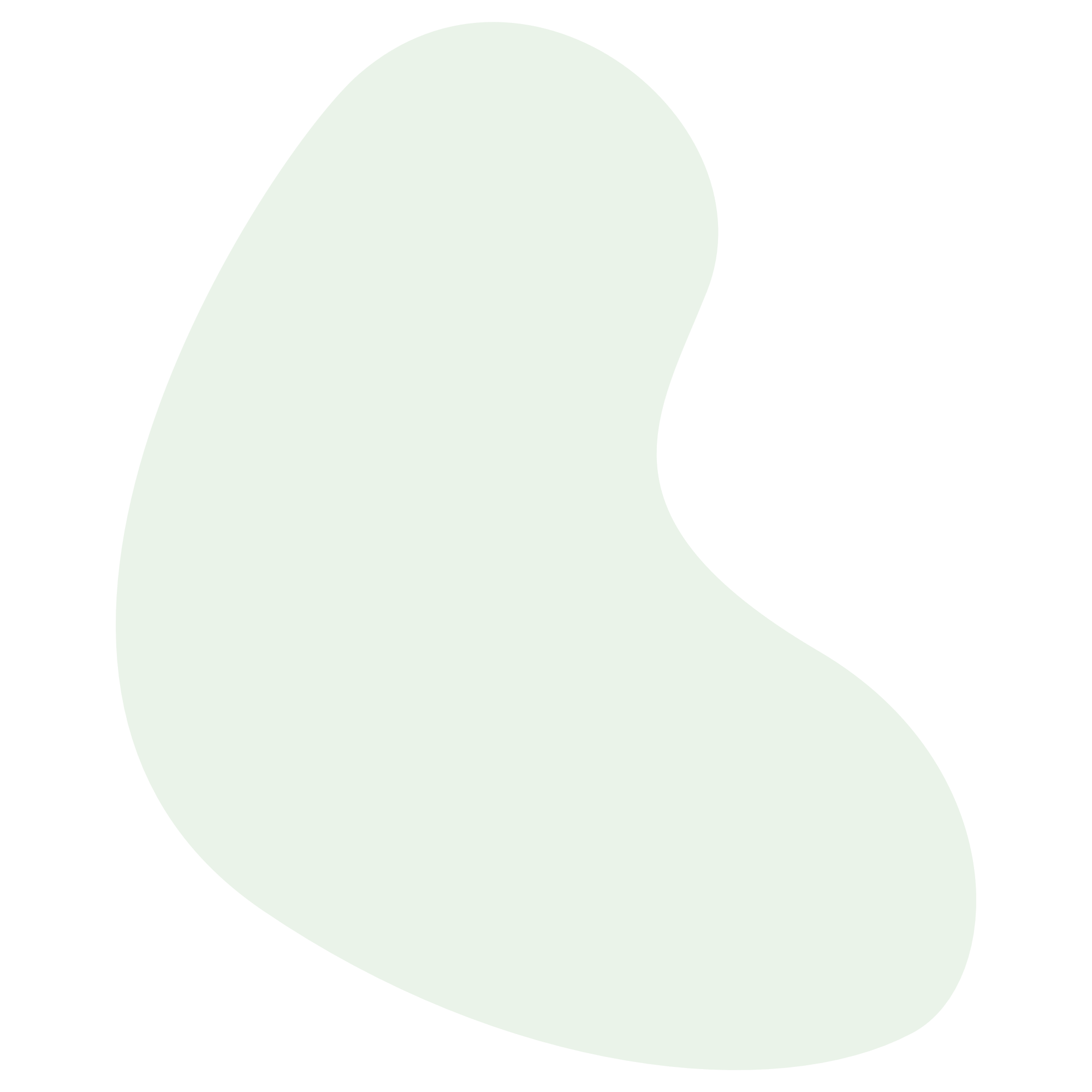 [Speaker Notes: Erika/A-L (4 min)]
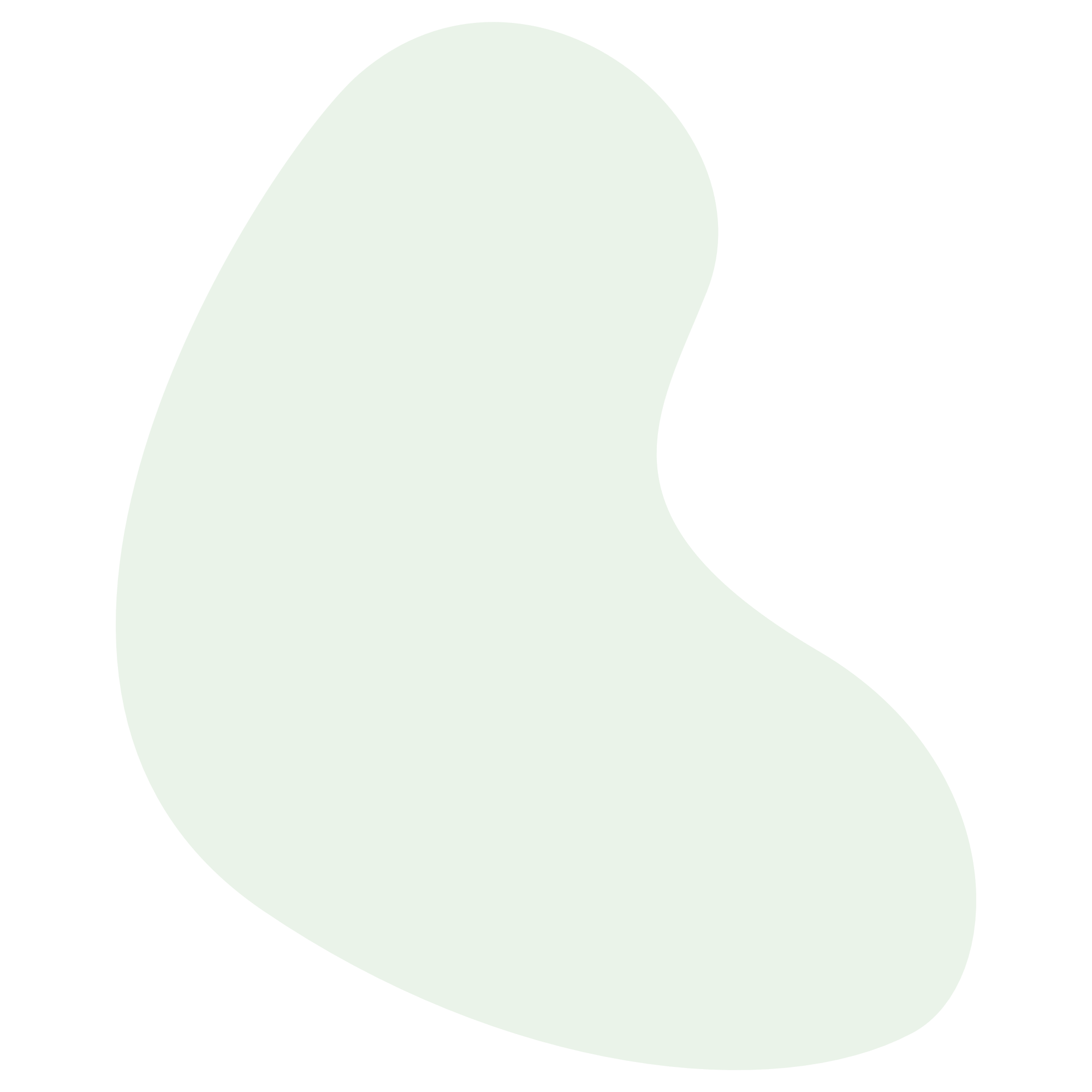 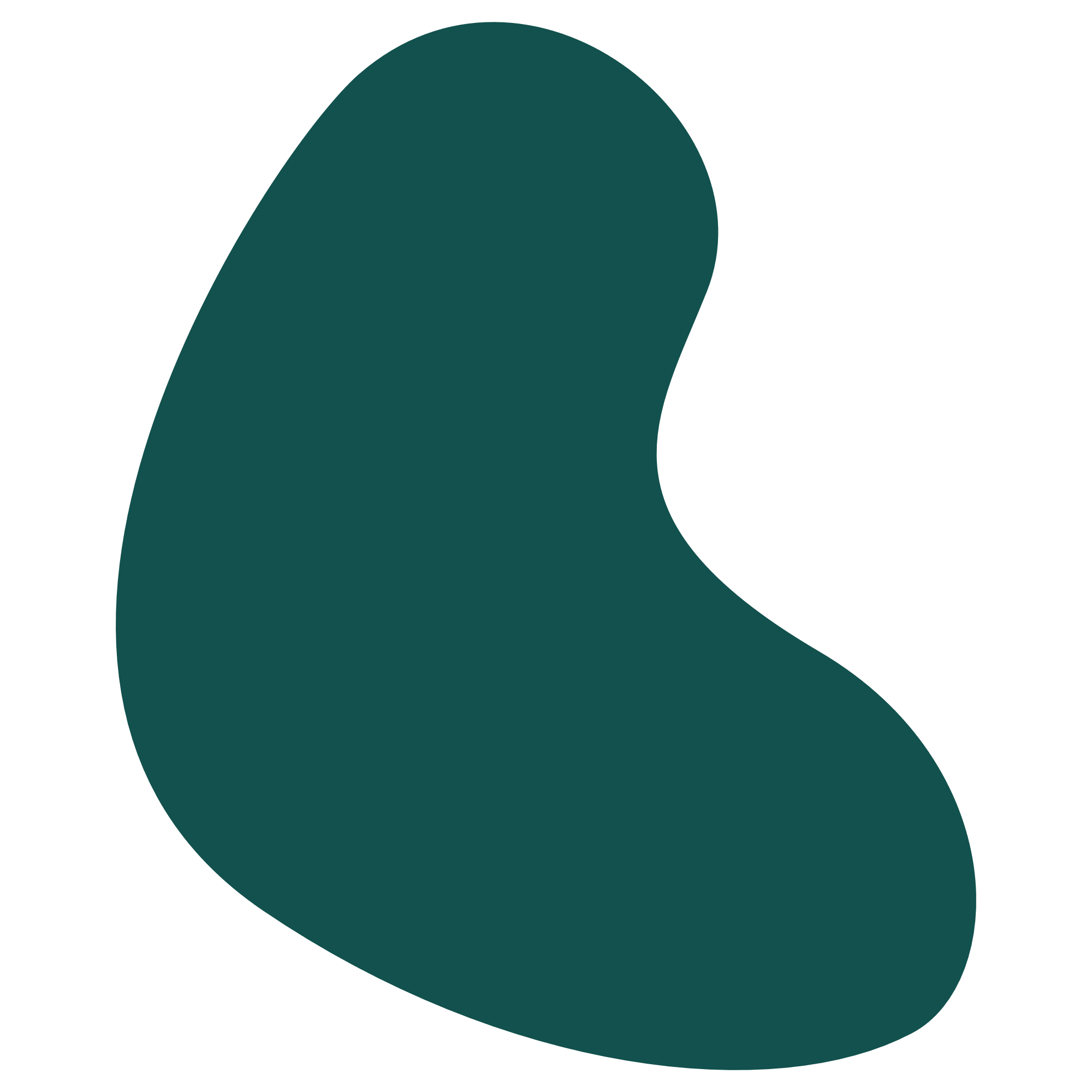 Del 3. Förändringsarbete 
Testa en övning (15 min)
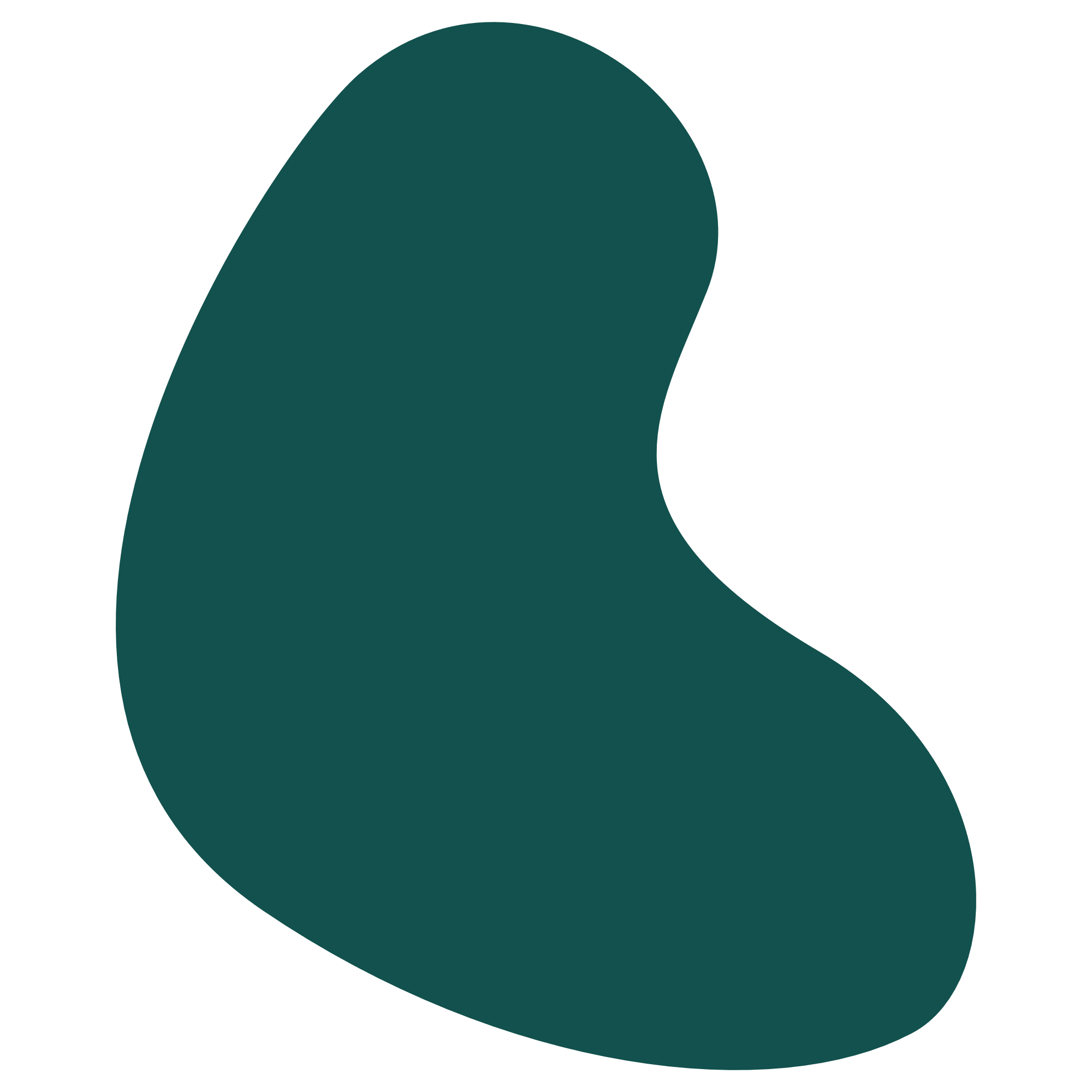 Pitcha idéer till förändringsarbete

Utgå från de Globala mål som era lappar hamnade på…
 
Instruktioner
Gör en pitch per grupp på ett genomförbart projekt som ni skulle vilja göra. 
Pitchen ska presenteras på 2 minuter. Förändringsarbetet (projektet) ska kunna  genomföras på en folkhögskola. 
 
Vad är er idé?
Vad är syftet/målet med er idé? För vem?
Vilka personer ska vara med i projektet? (tex gäster, deltagare, organisationer, föreningar)
Vad är nästa steg?
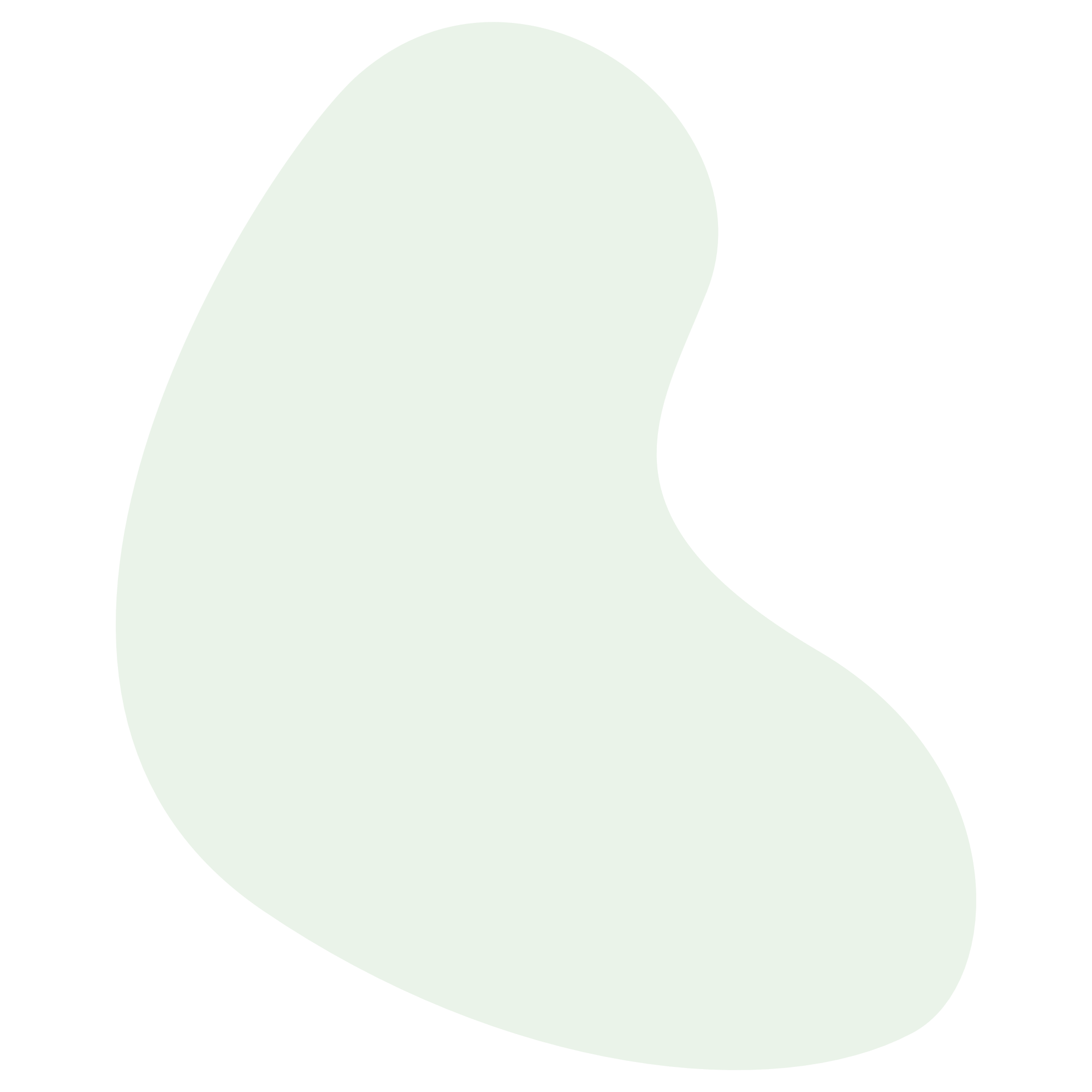 [Speaker Notes: Erika kör! (Start  11:03 – ge 15 min)]
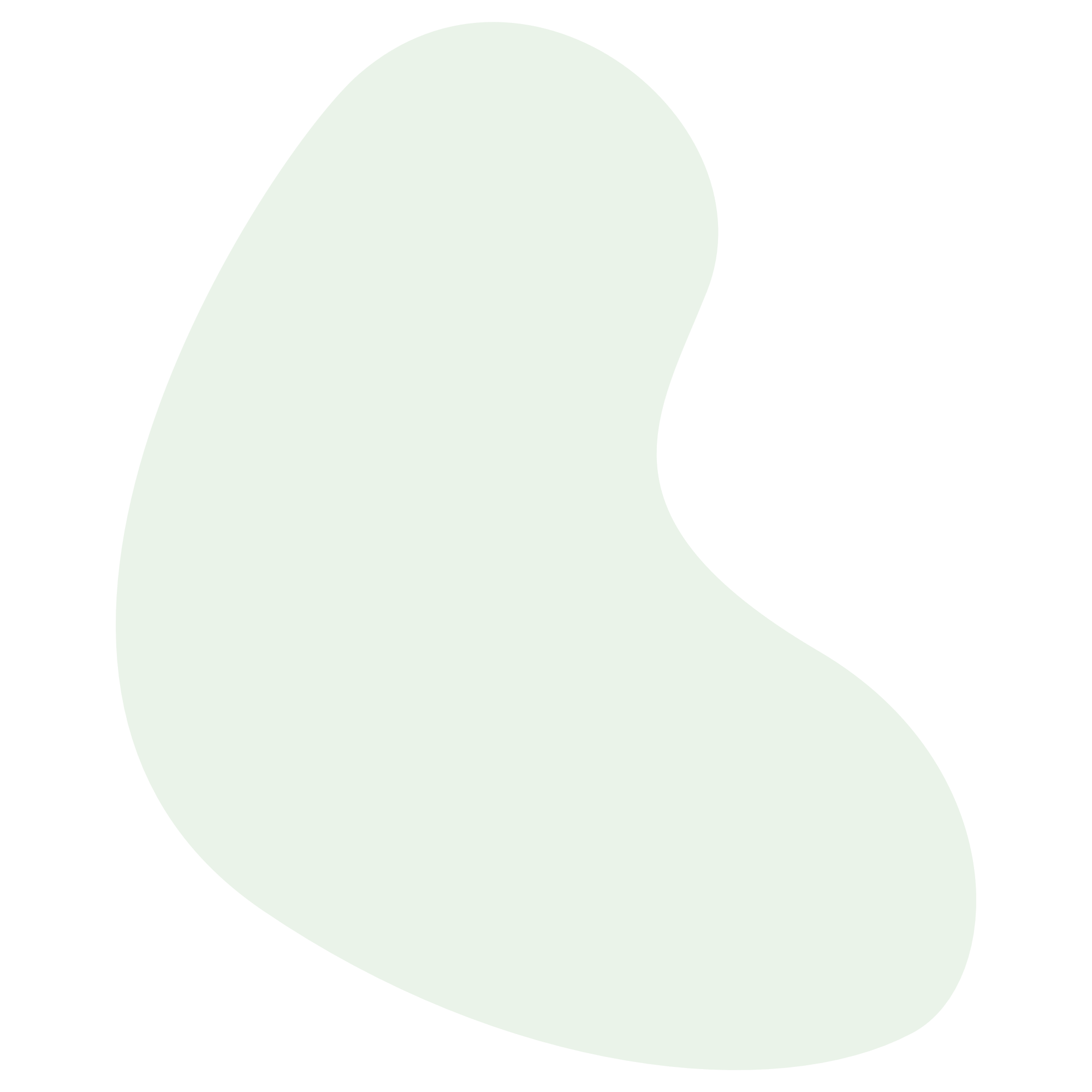 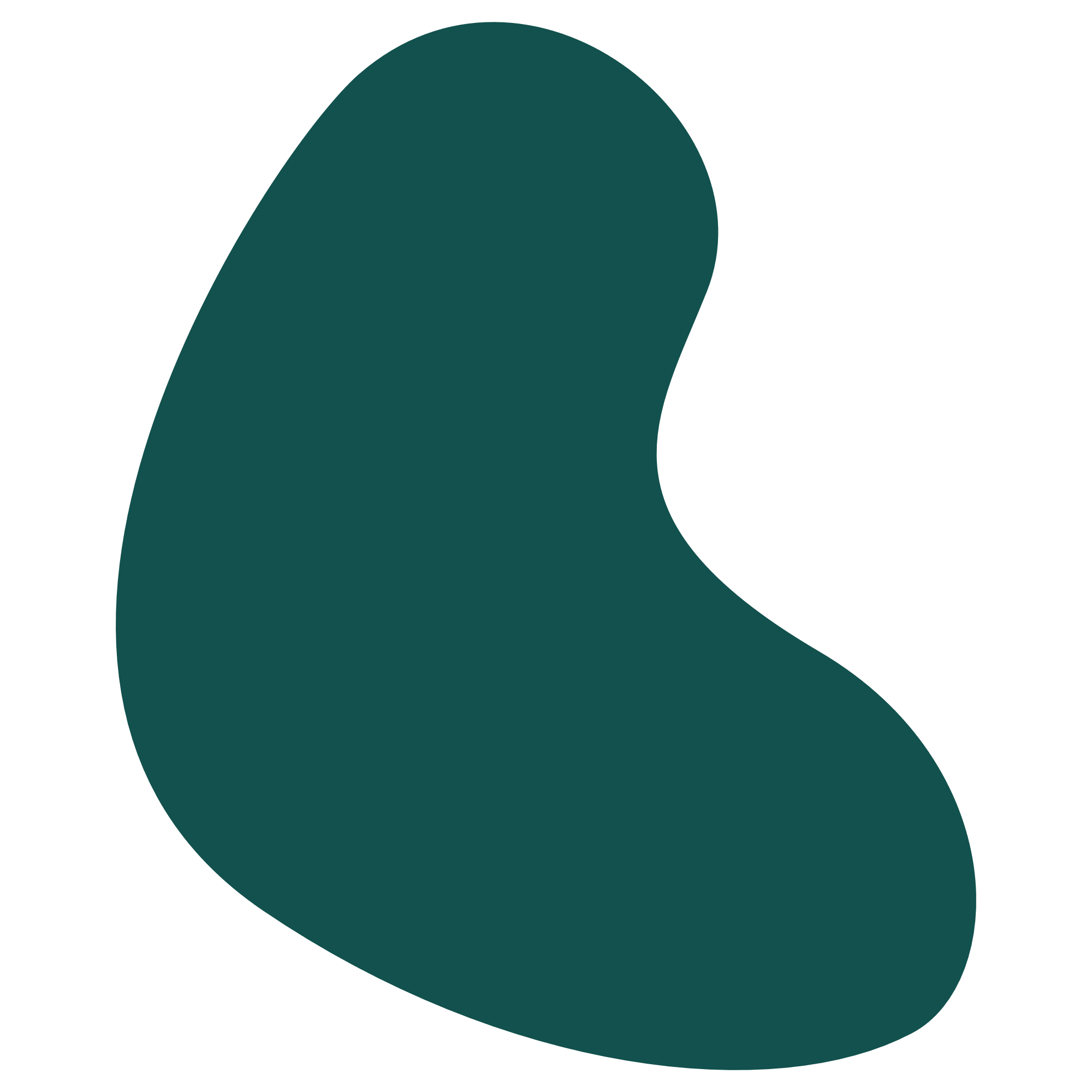 Del 3. Förändringsarbete 
Testa en övning
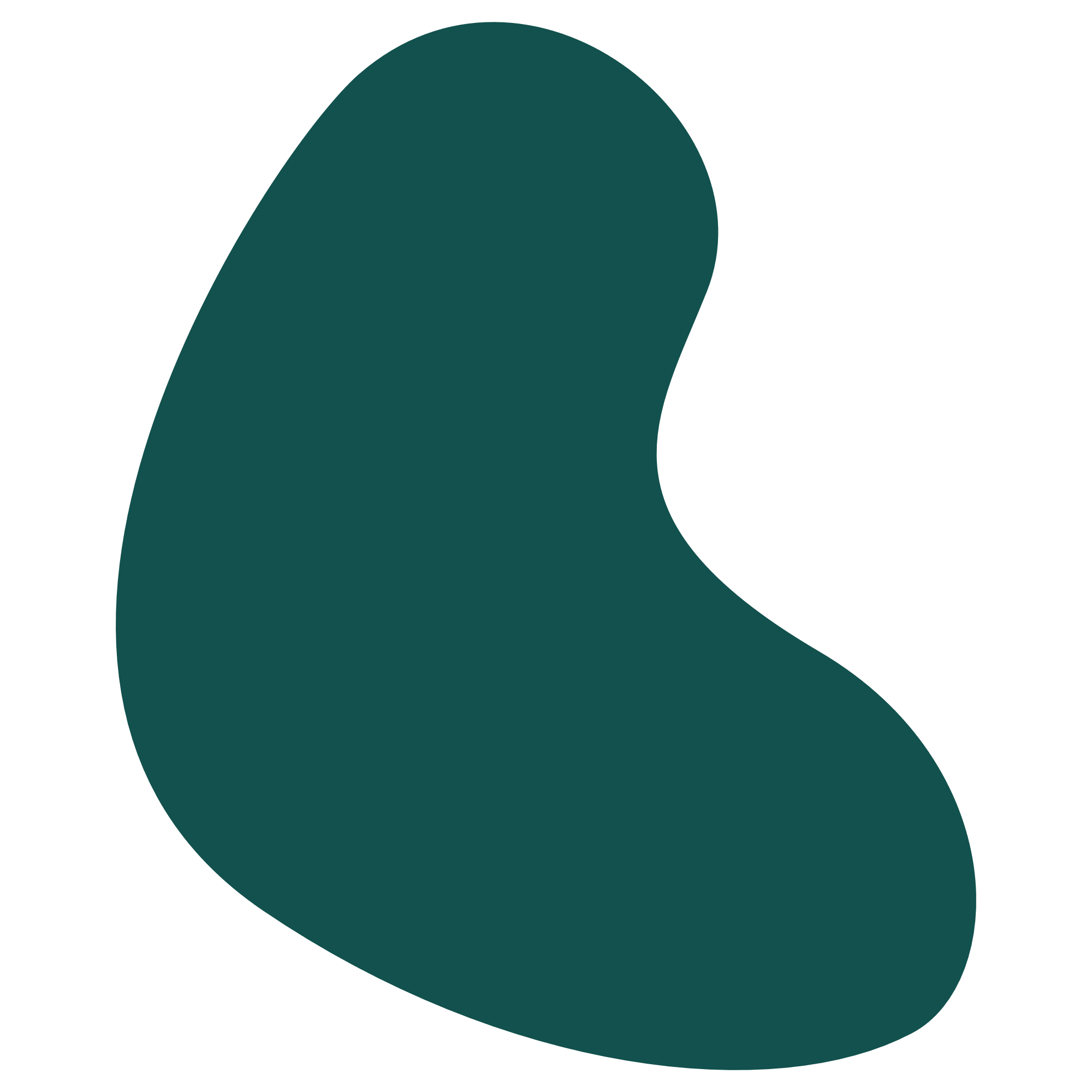 Presentera era pitchar
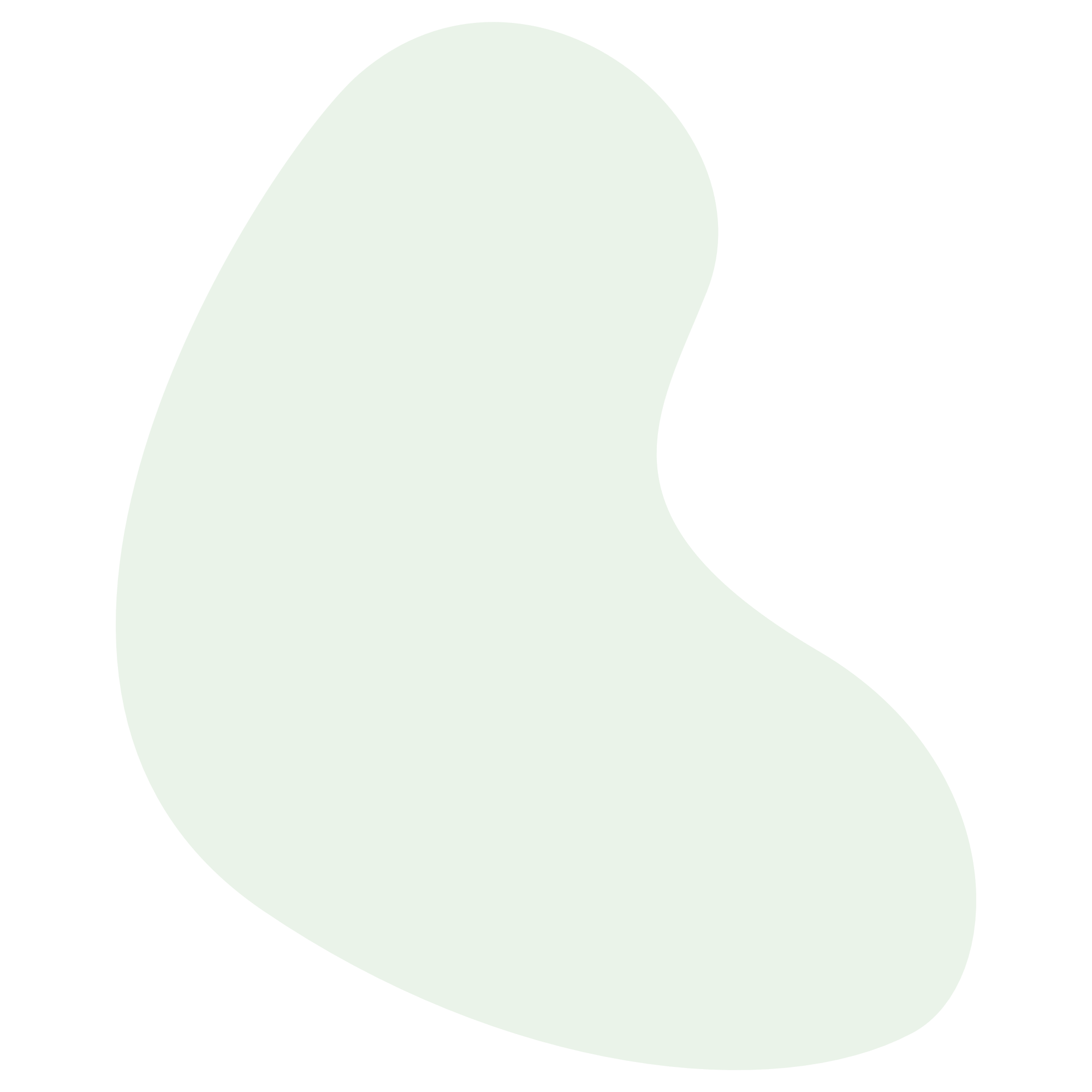 [Speaker Notes: A-L Erika hänger på kör! (Start  11:18 – ge 15 min)]
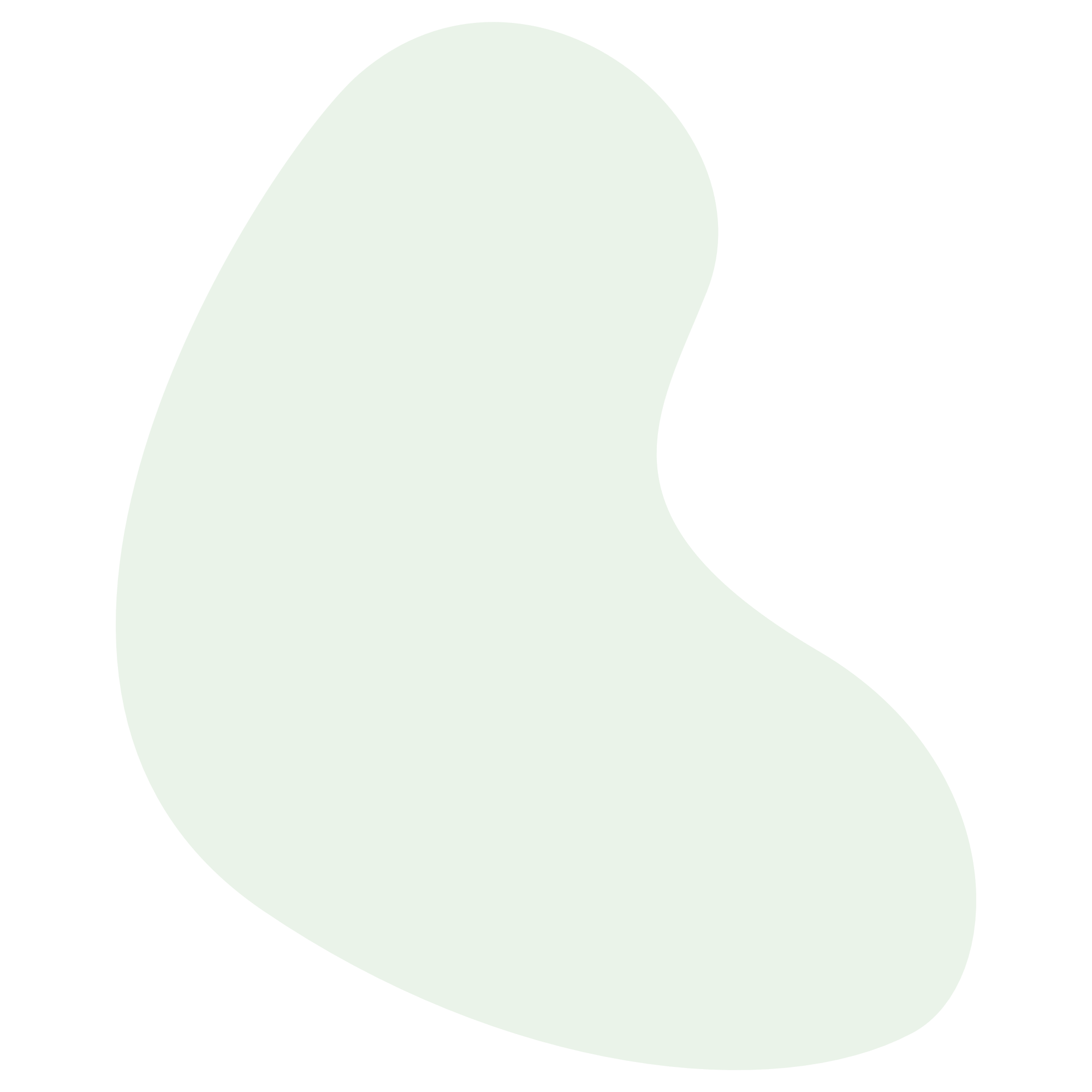 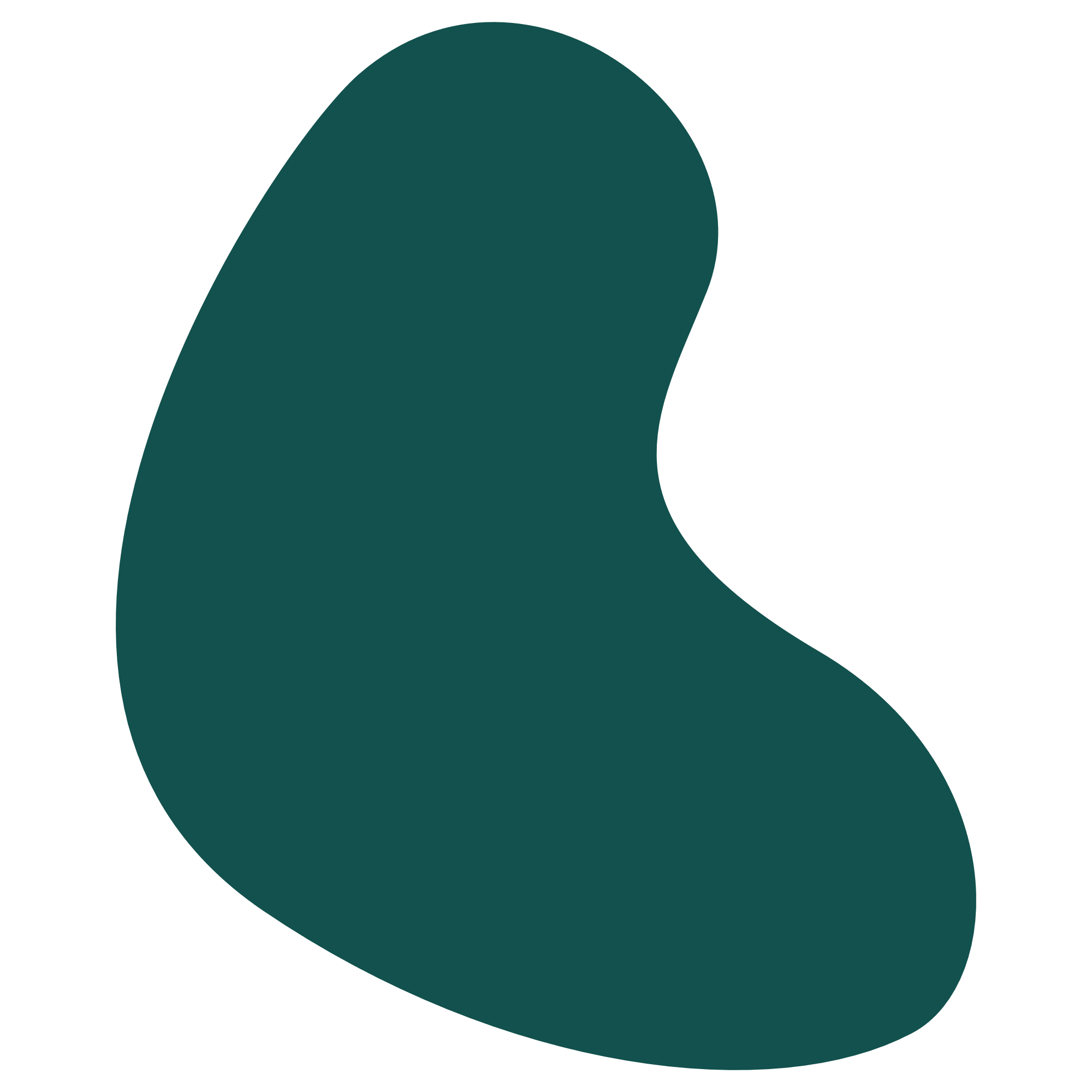 Metodbanken på FSO
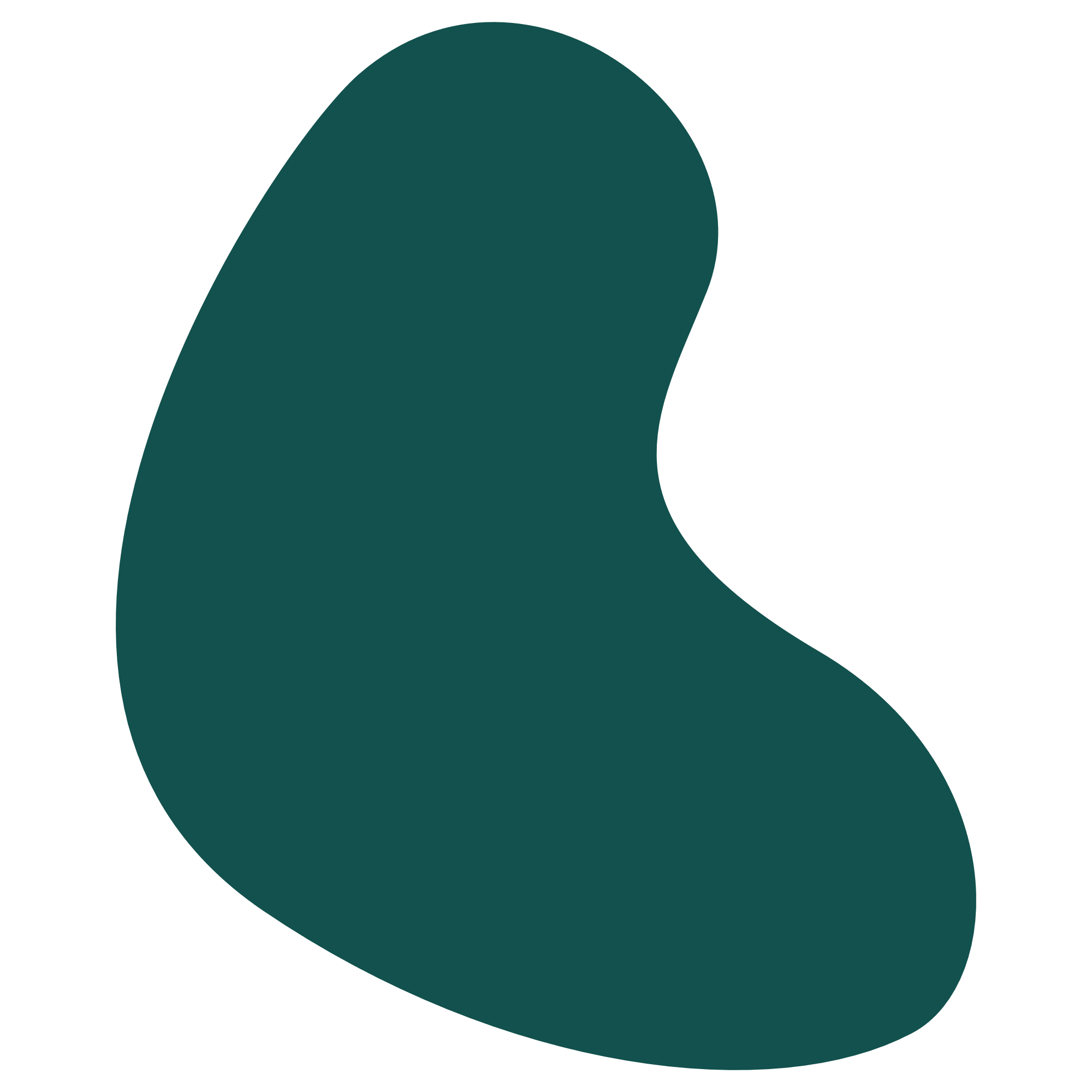 Sveriges folkhögskolor - Metodbanken Jag-vi-världen (sverigesfolkhogskolor.se)
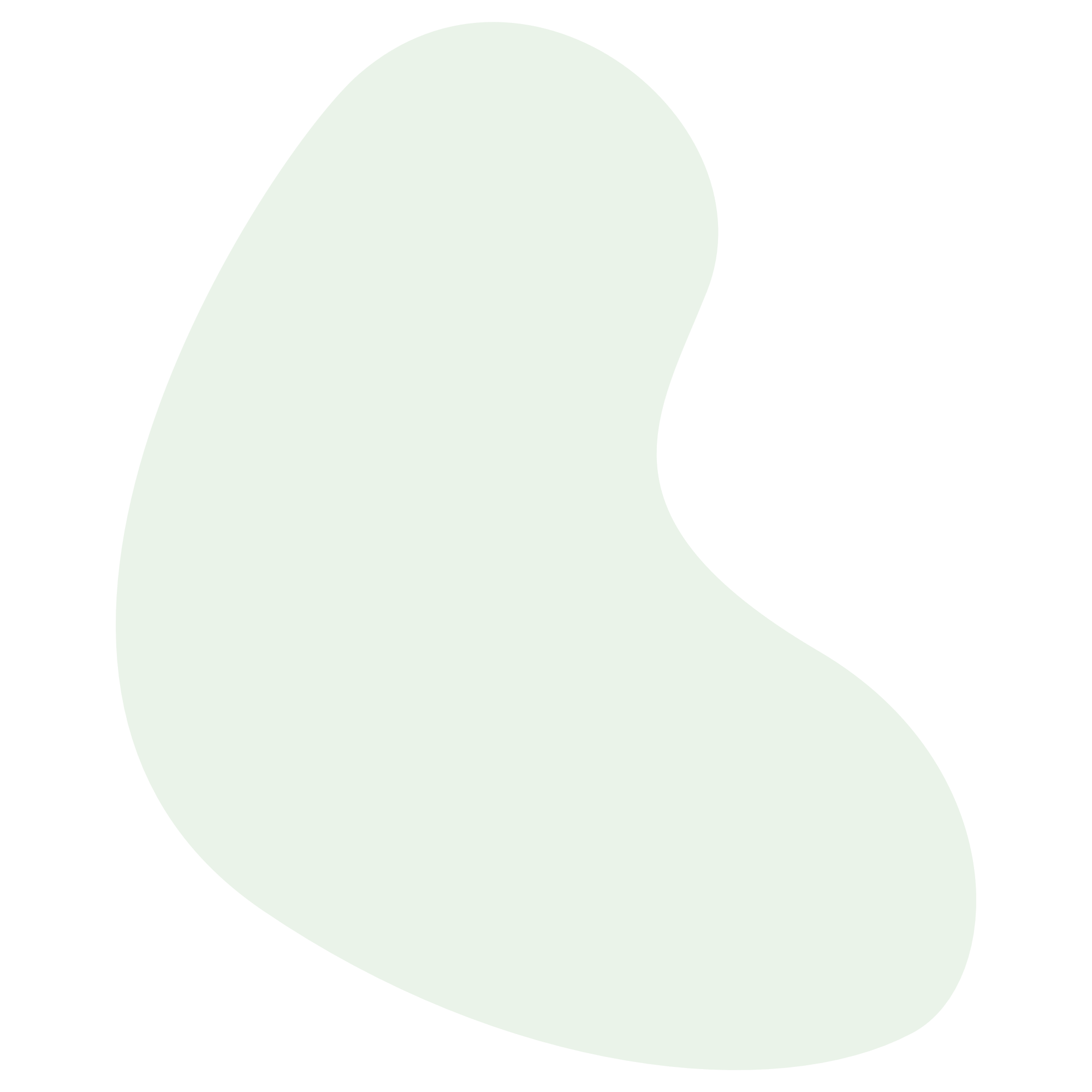 [Speaker Notes: A-L]
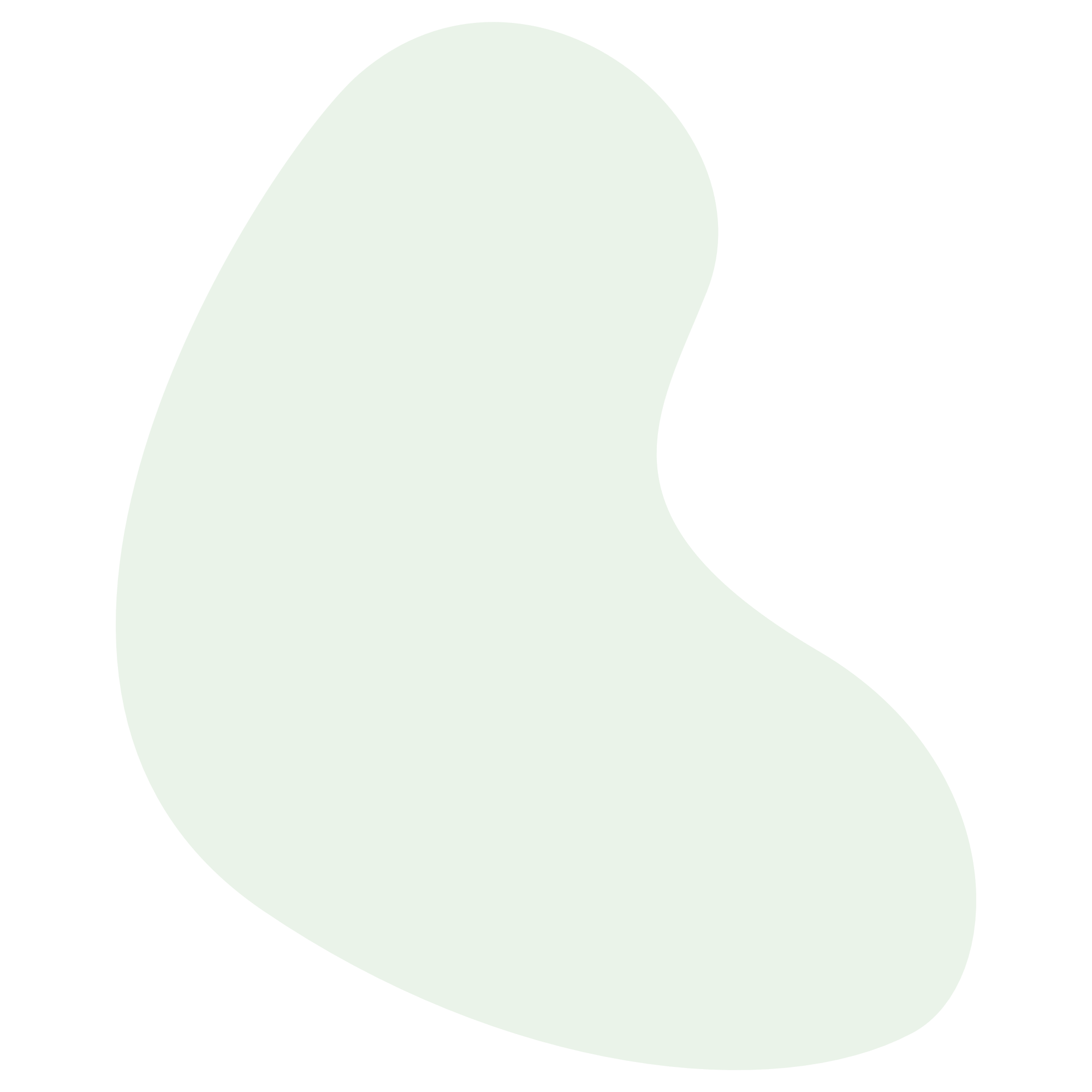 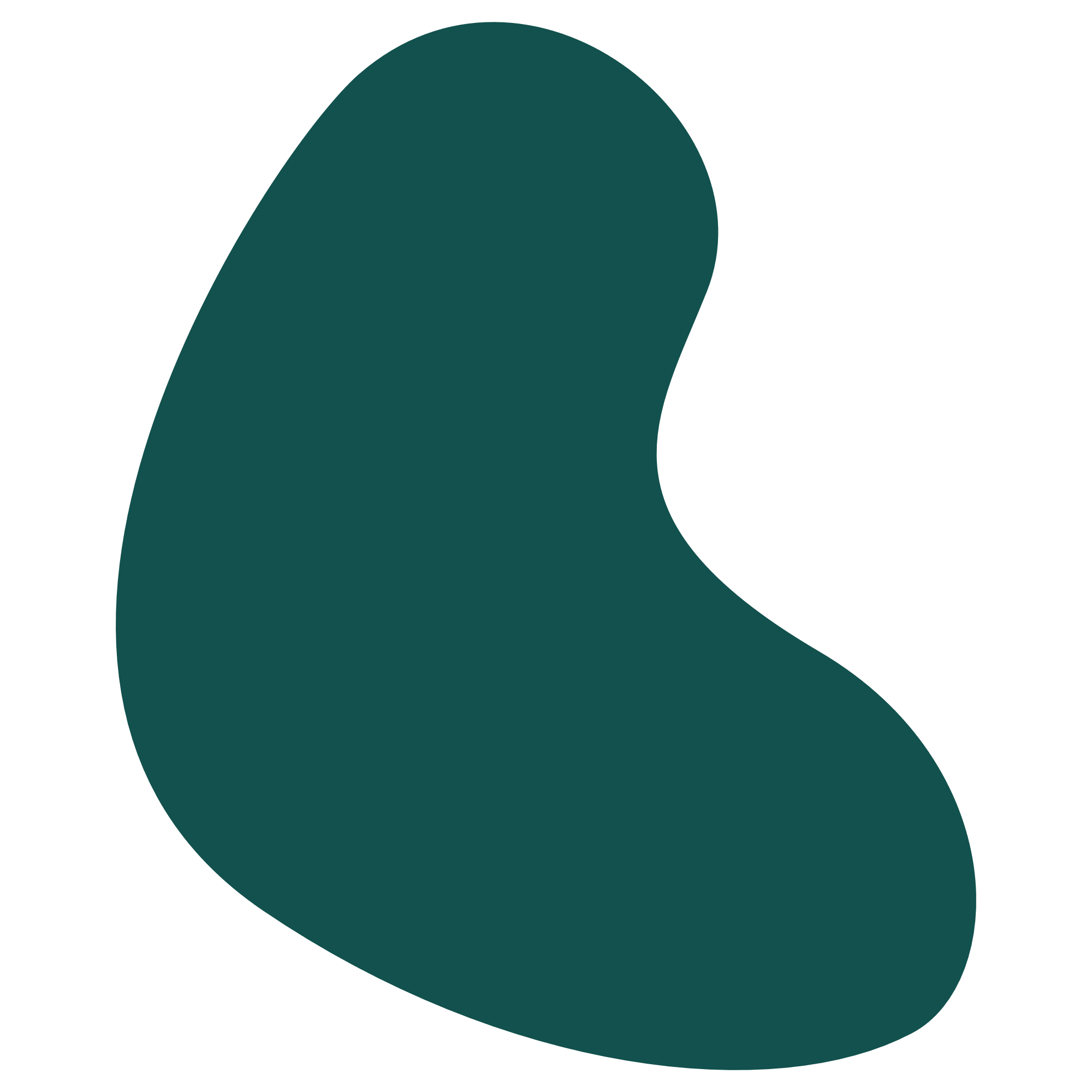 Bryggan mellan folkhögskolan och livet…

Förhoppningsvis har våra deltagare fått se att deras egna engagemang kan leda vidare i deras liv!
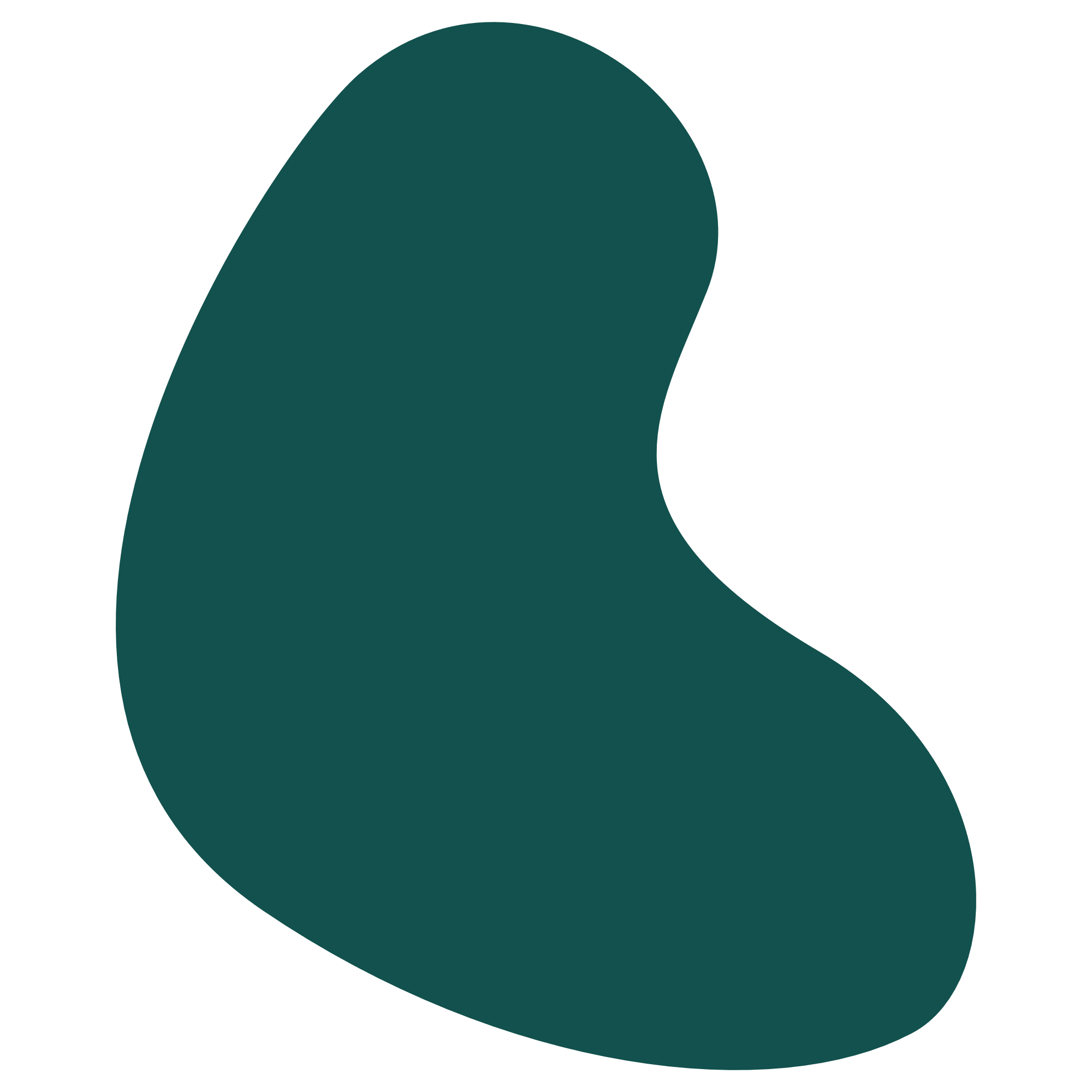 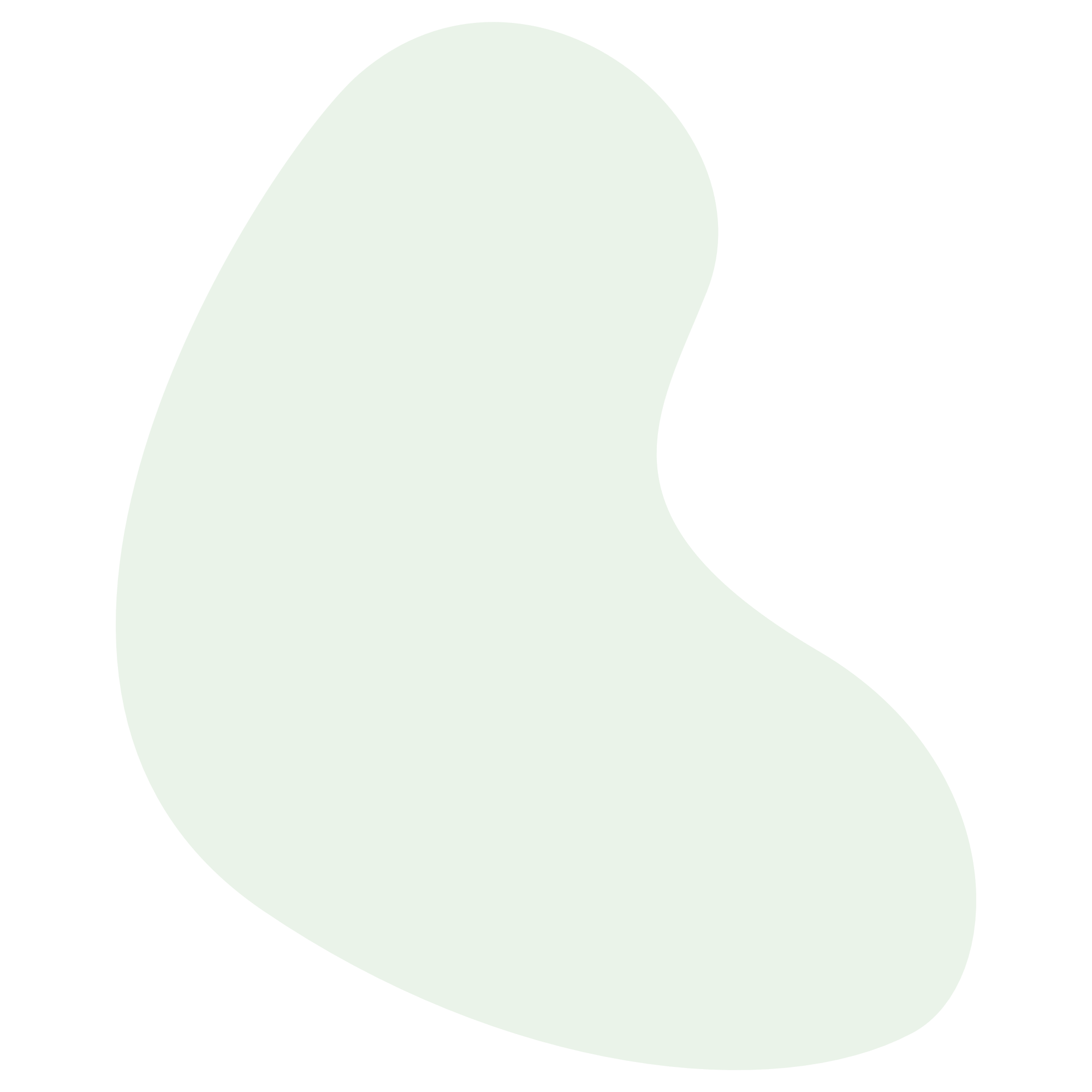 [Speaker Notes: A-L]
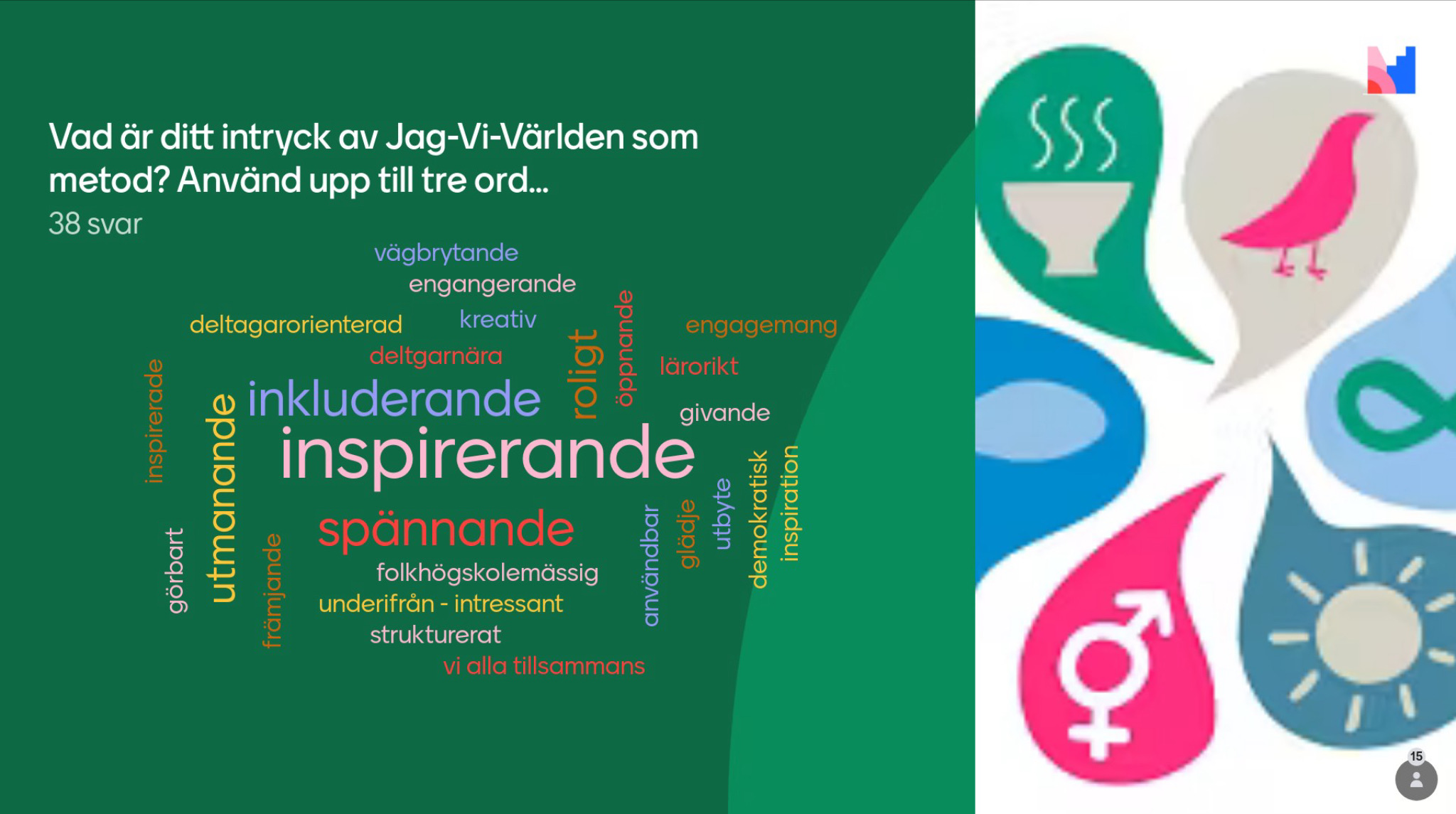 Resultatet av vår MENTI
[Speaker Notes: A-L]
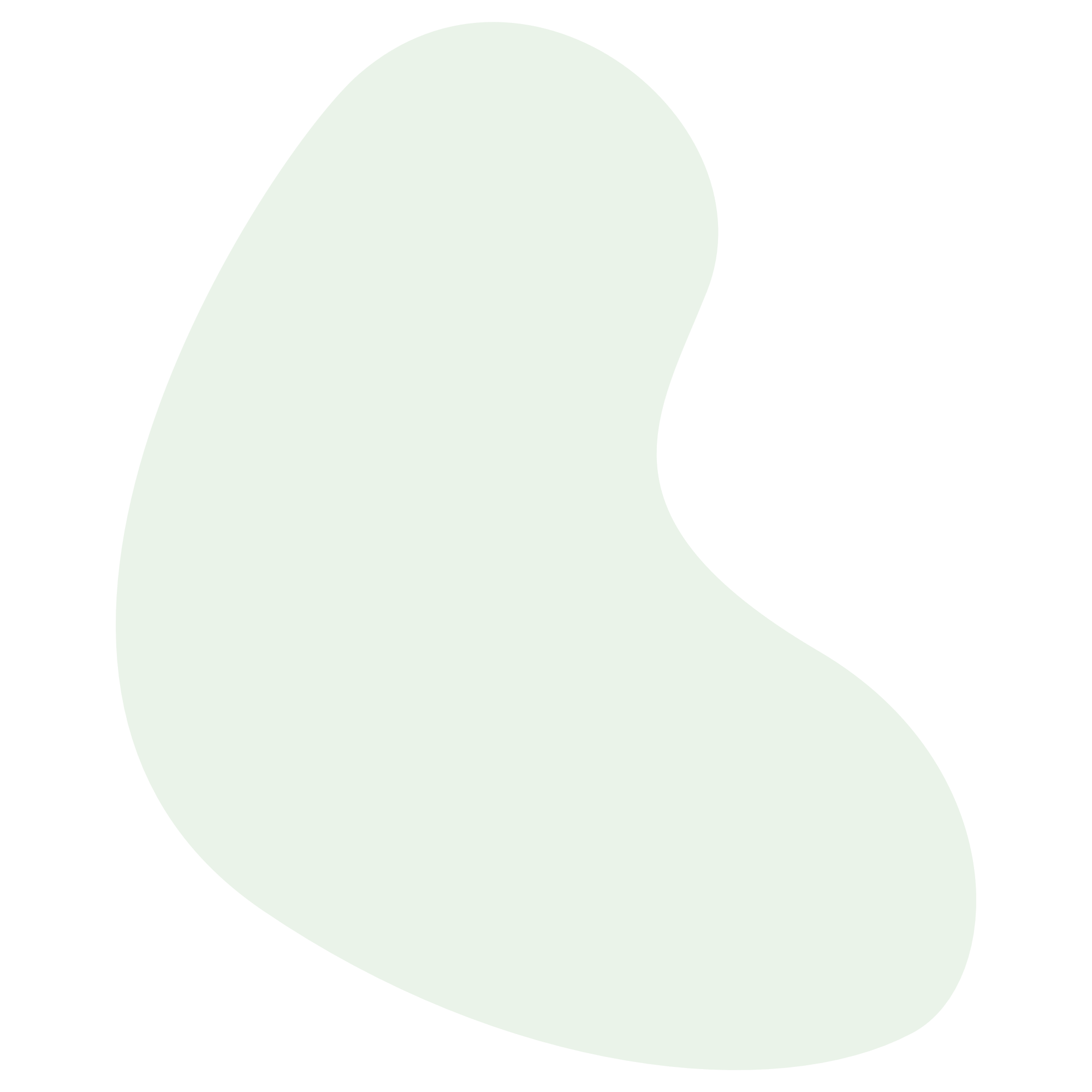 Tack för oss!Anna-Lena och Erika

Nu tar vi lunch!
Mums!
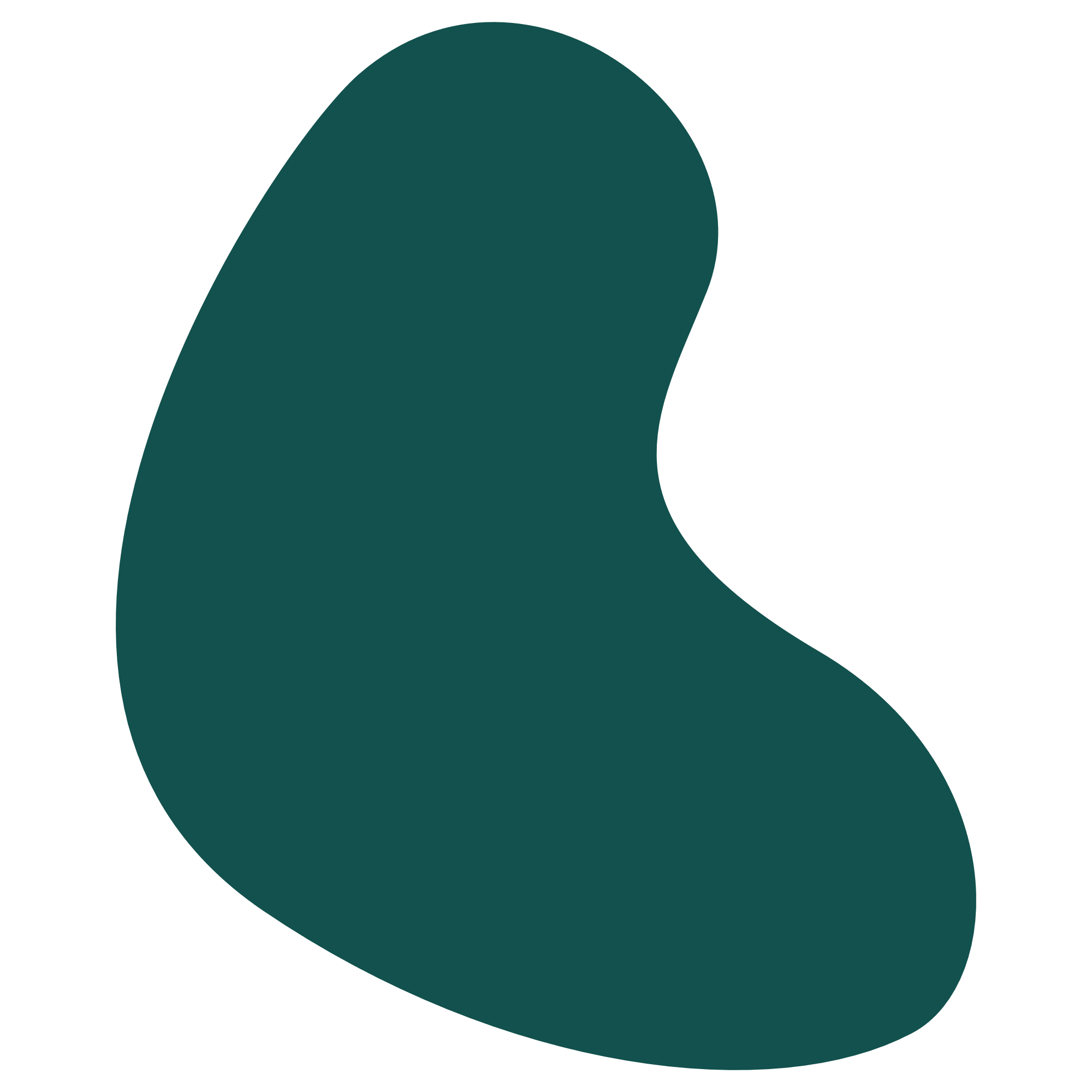 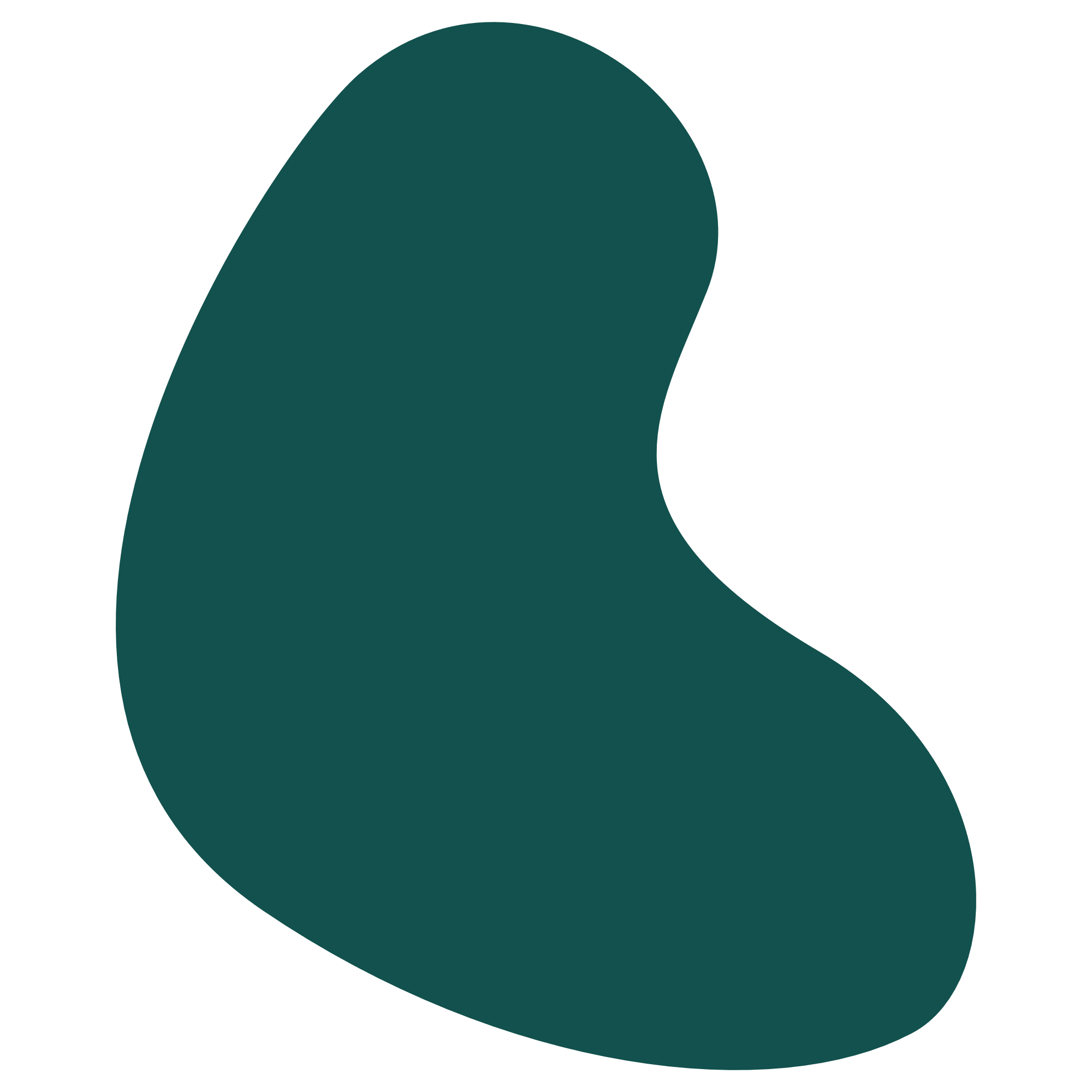 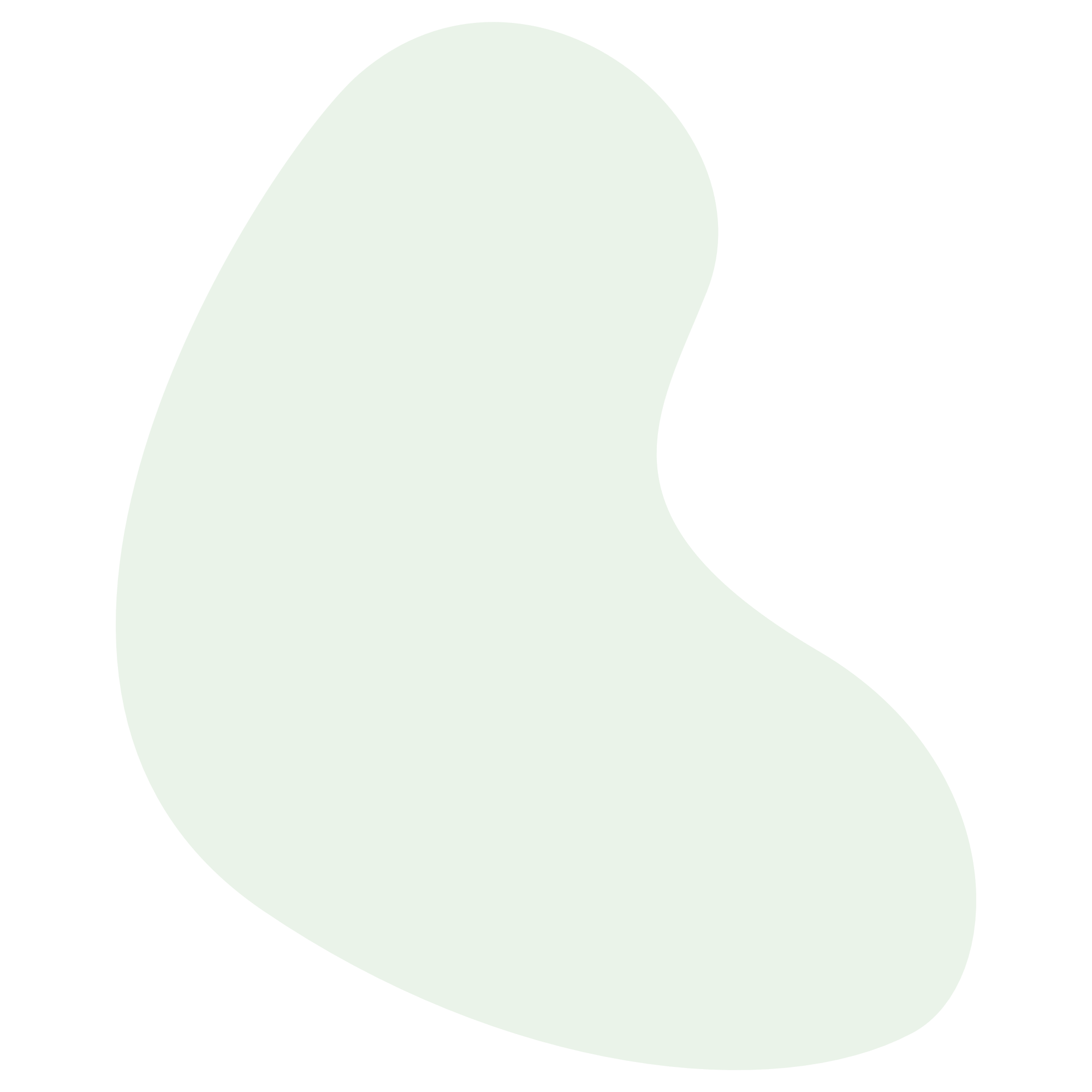 Anna-lena.ohman@vgregion.seErika.sandberg.offesson@vgregion.se
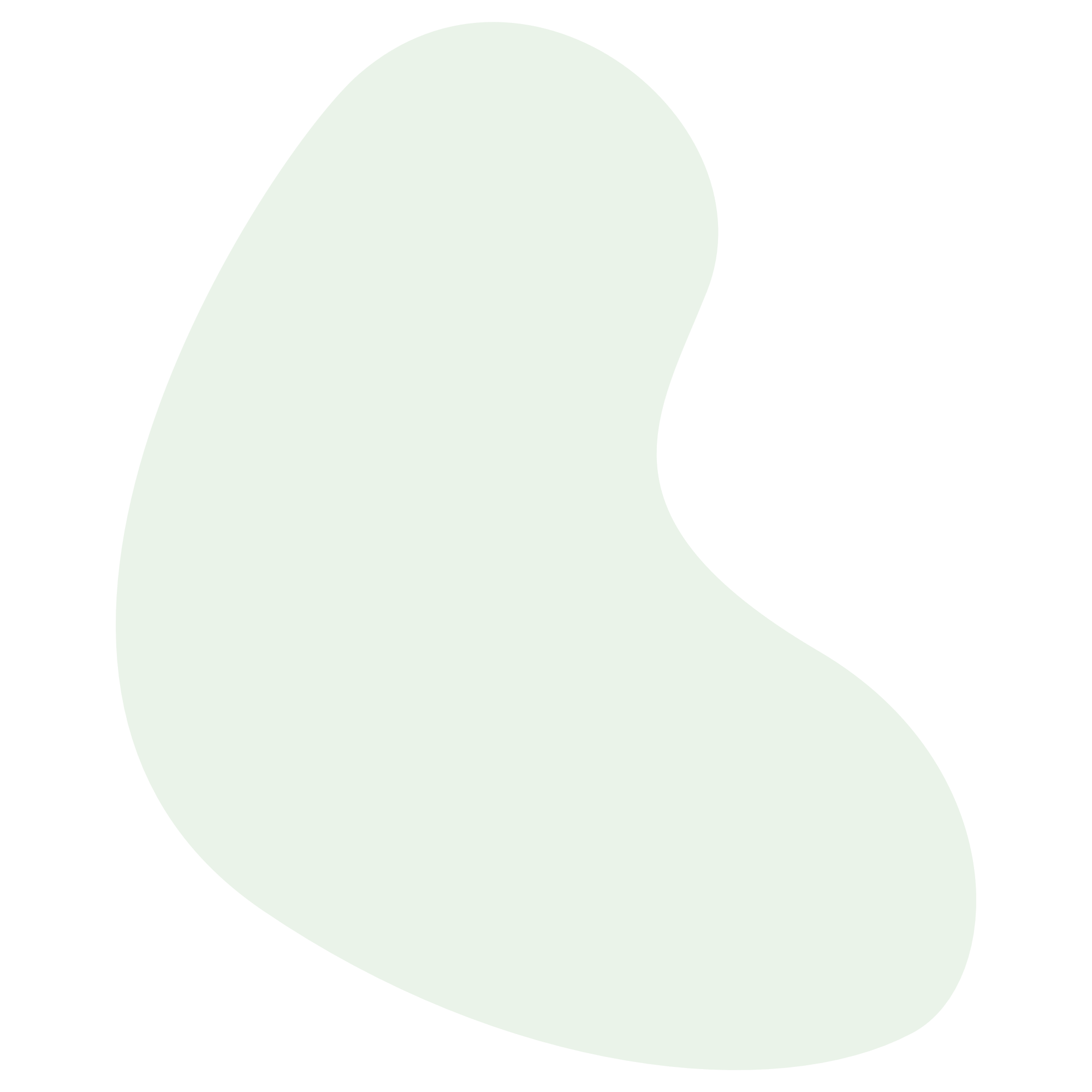 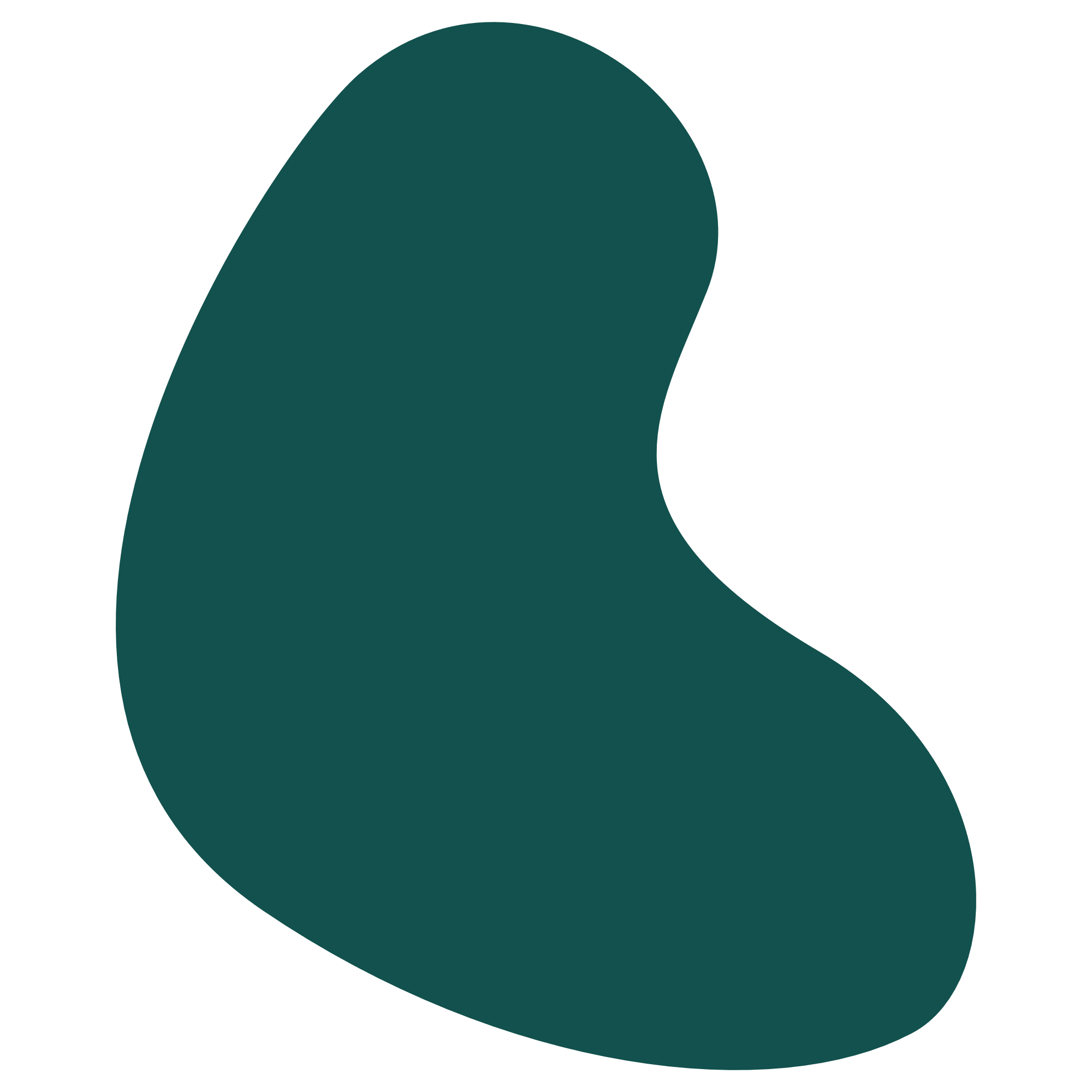 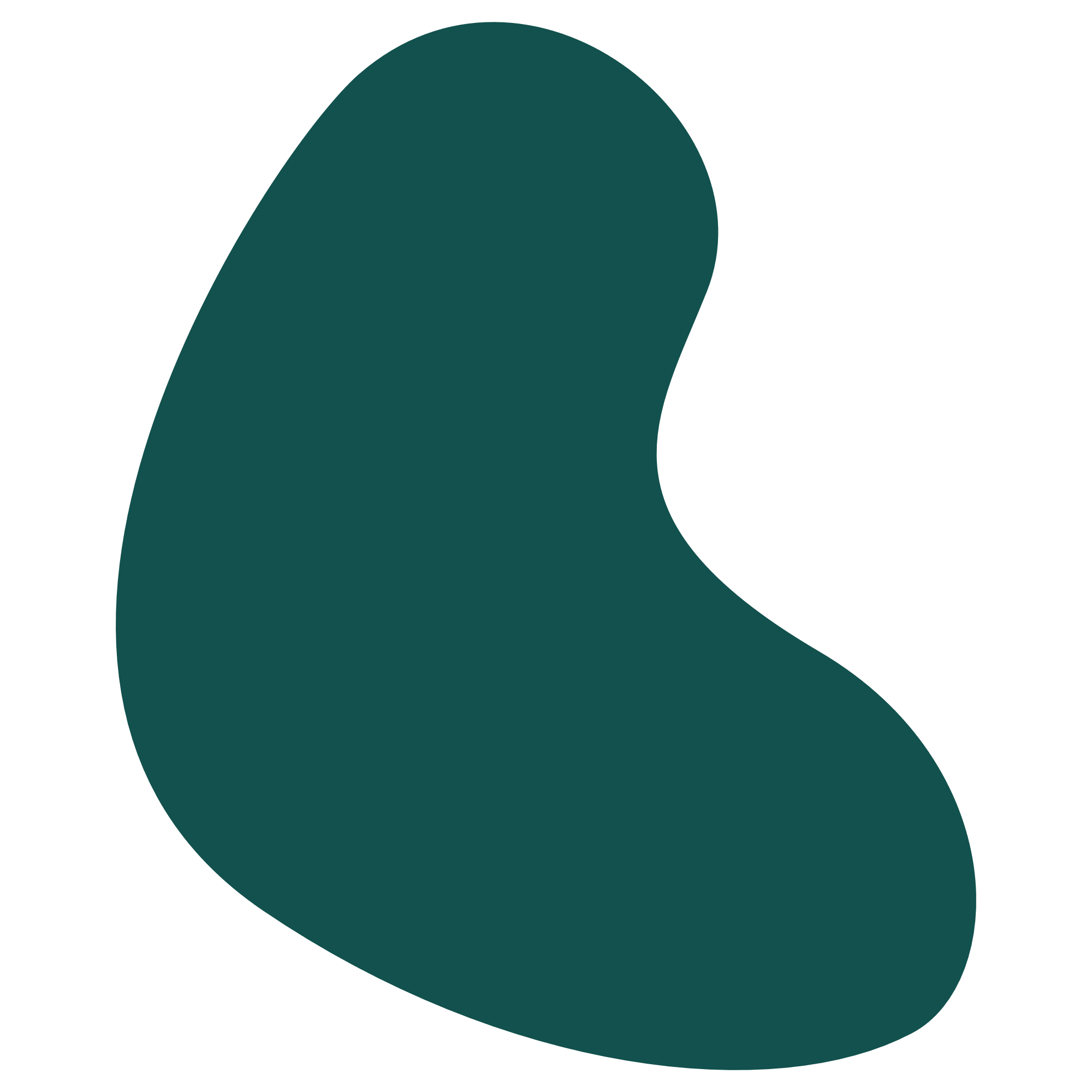 Hur kan vi använda Jag-vi-världen?

Kan vi ta det in i VÄGEN?
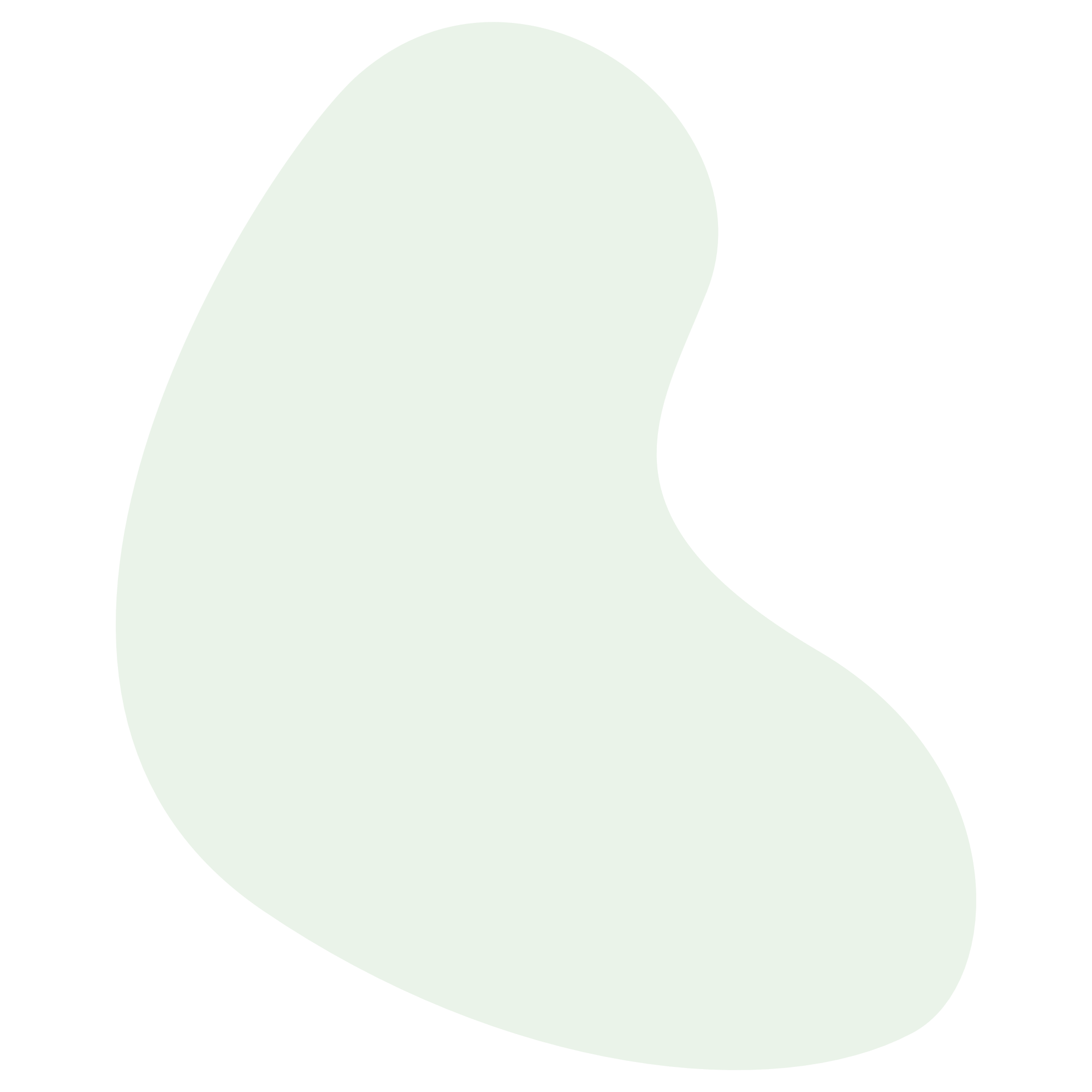 [Speaker Notes: A-L]
Tips på andra hjälpmedel som kom upp under dagen:

För t ex återkoppling: Mentimeter https://www.mentimeter.com/

För att samarbeta omk frågor eller t ex presentera en tidslinje.
https://padlet.com/account/setup

Massor av material och info om Globala målen:
https://www.globalamalen.se/

Metodbanken på FSO
https://www.sverigesfolkhogskolor.se/for-personal-pa-folkhogskola/metodbanken-jag-vi-varlden/
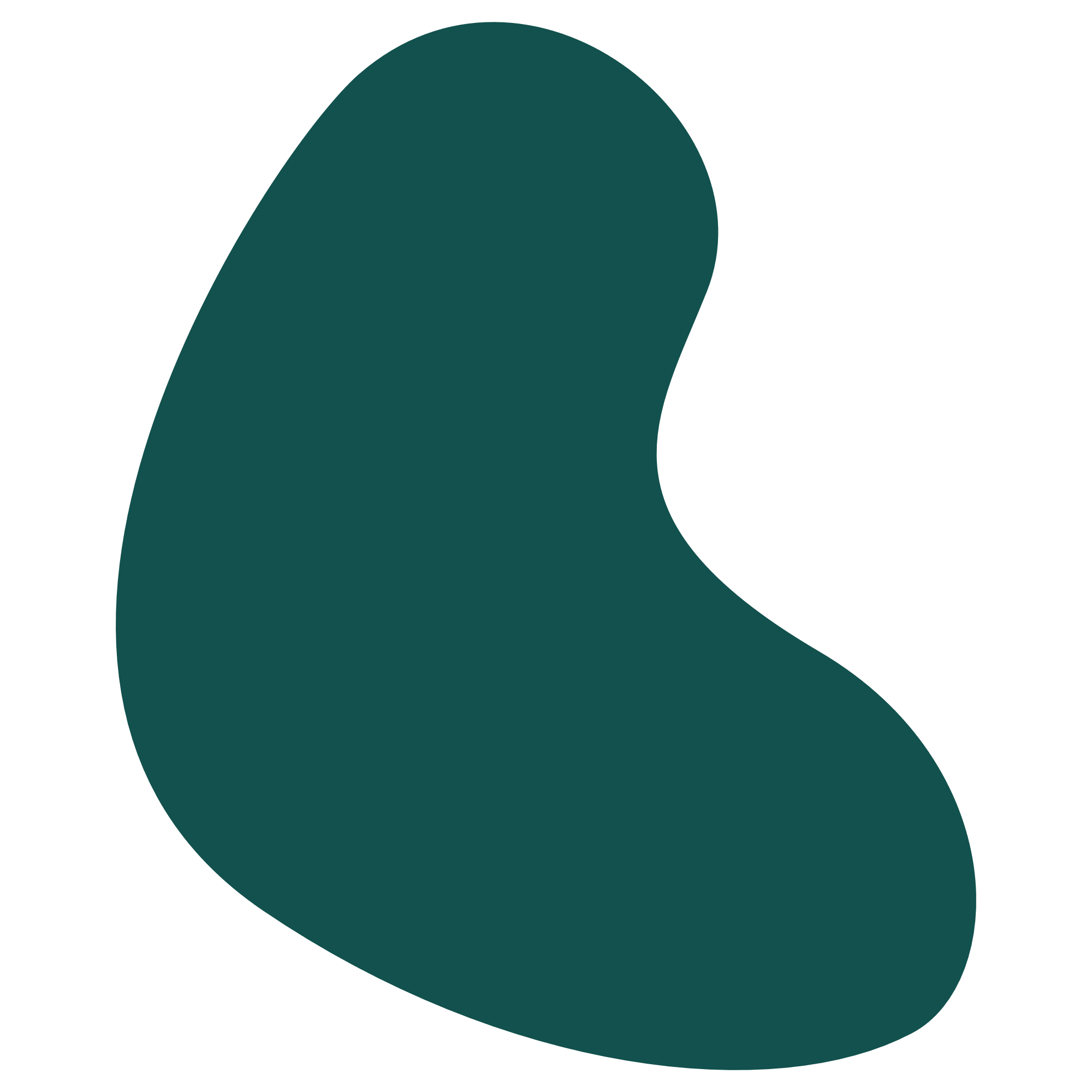 [Speaker Notes: A-L]